Using Technology as Drivers for Growth & Engagement
Chris Champion
Secretary GeneralInternational Federation of Municipal Engineering
sec-gen@ifmeworld.org

Former CEO, Institute of Public Works Engineering Australasia
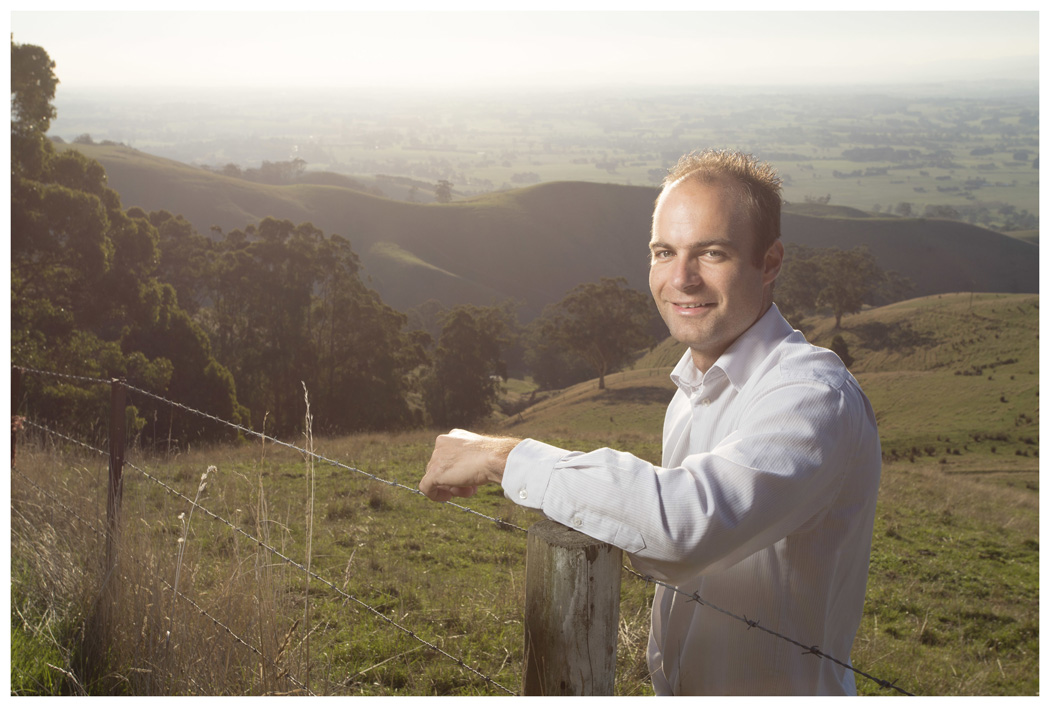 It starts with Kurt
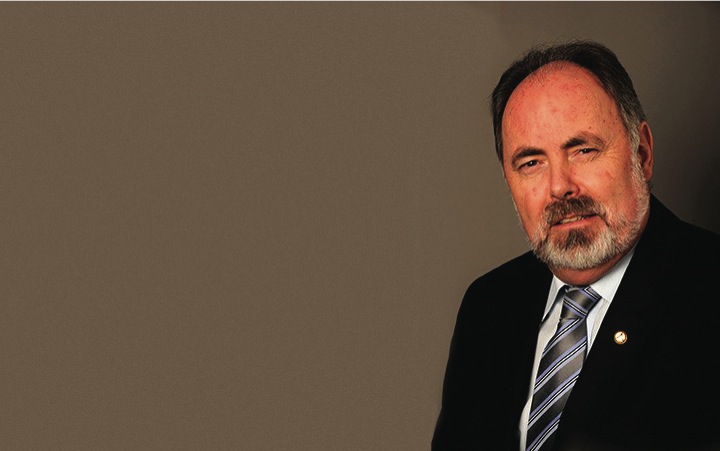 then Ray
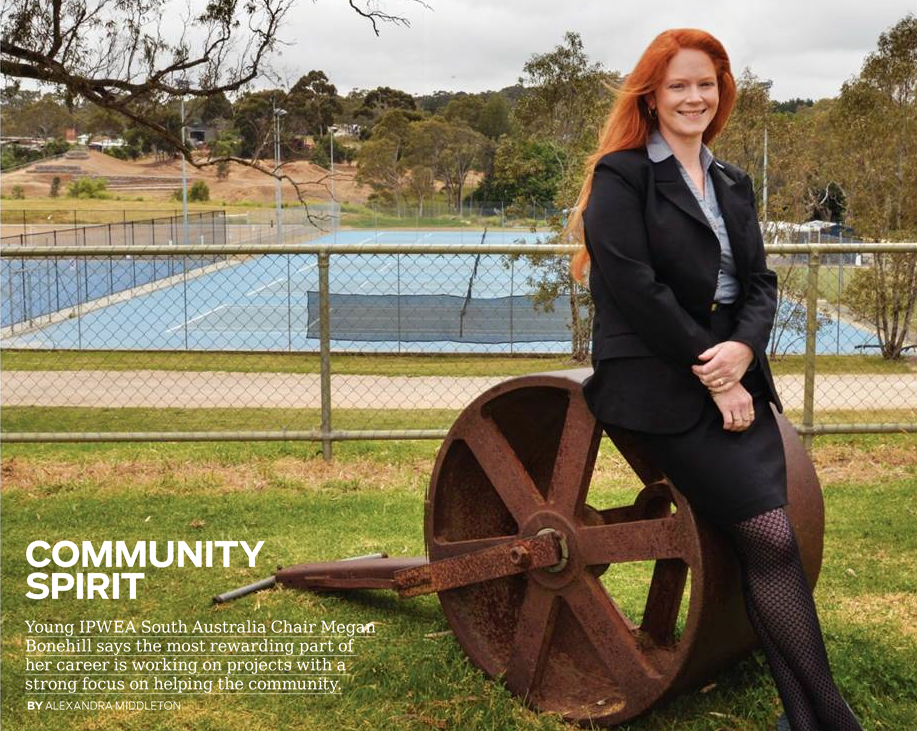 and Megan
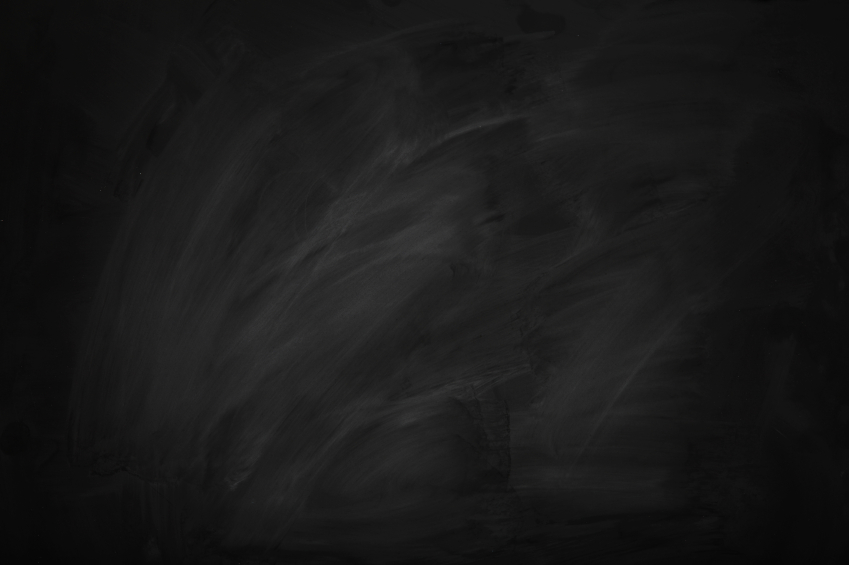 IPWEA is doing a good job capturing 
Kurt, Tim and Megan’s attention
No.1 for member engagement & overall performance
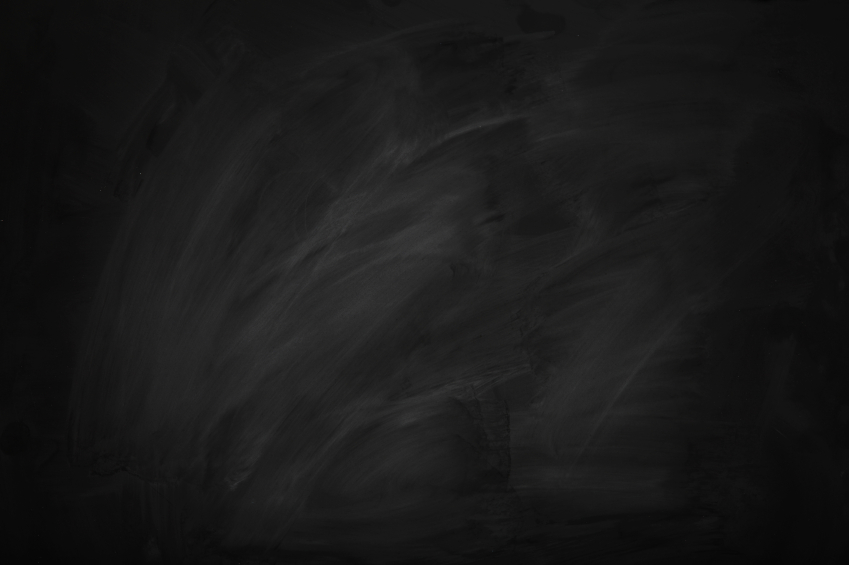 and international attention
US Federal Highways
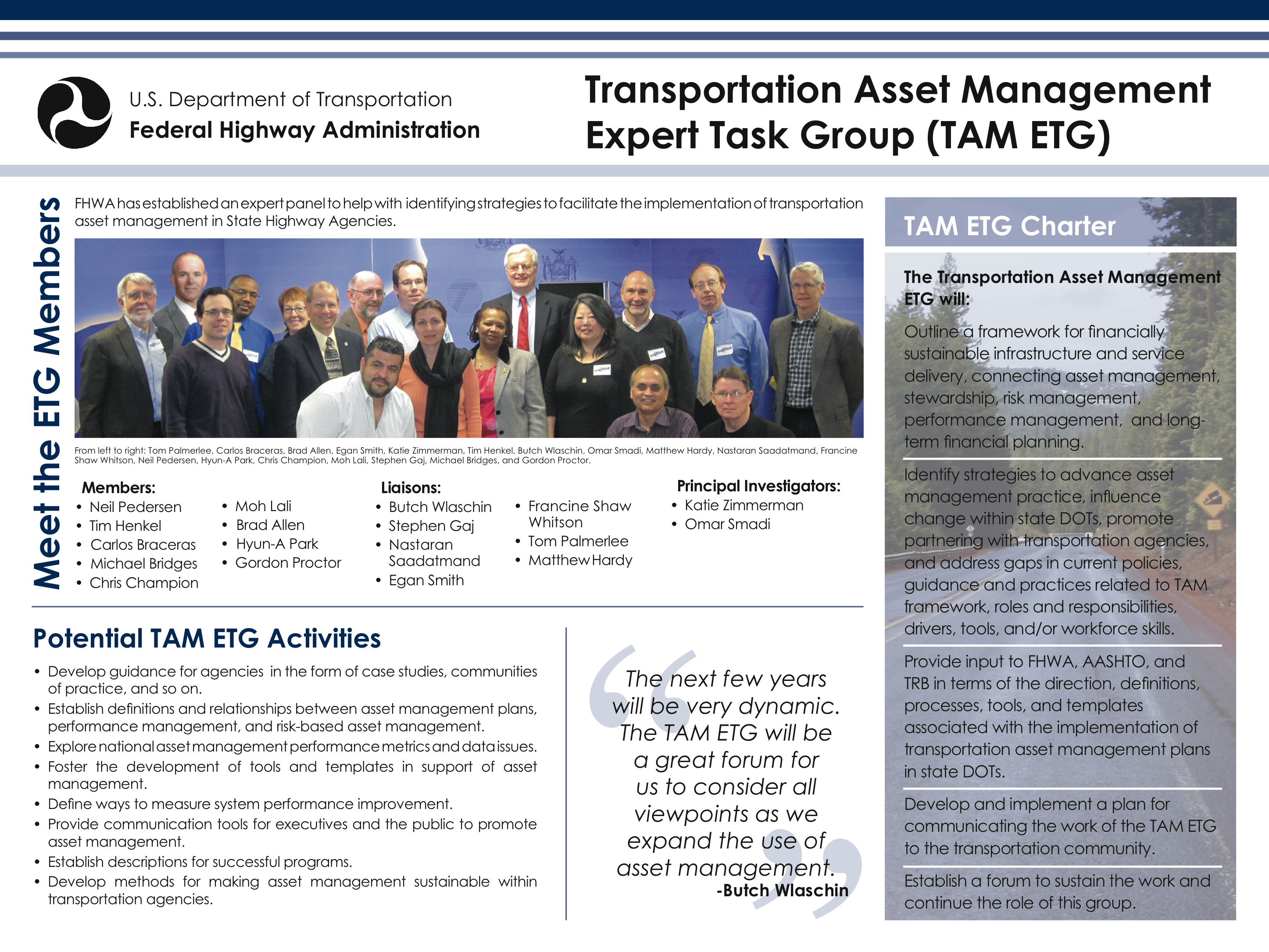 Hong Kong Police
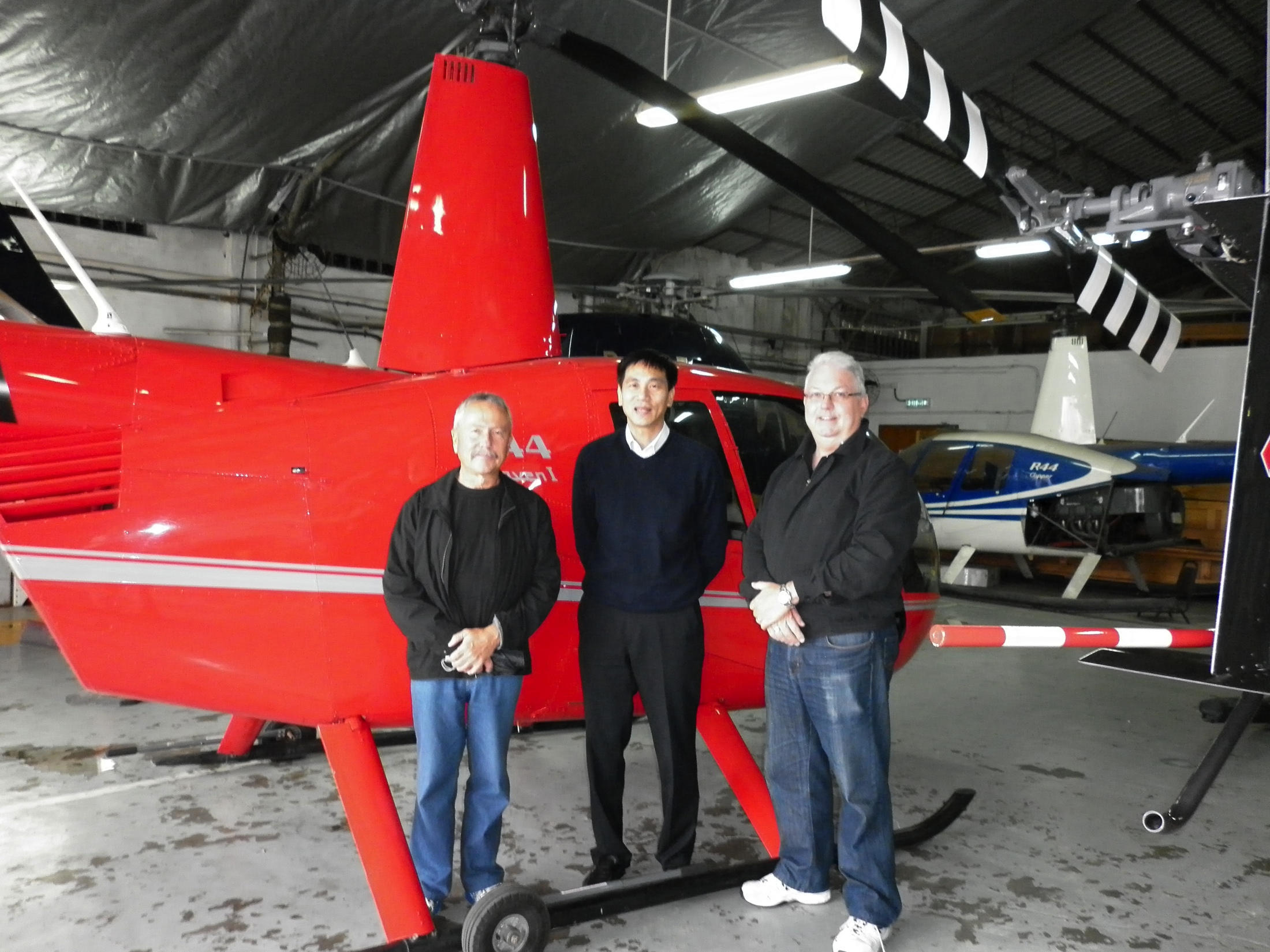 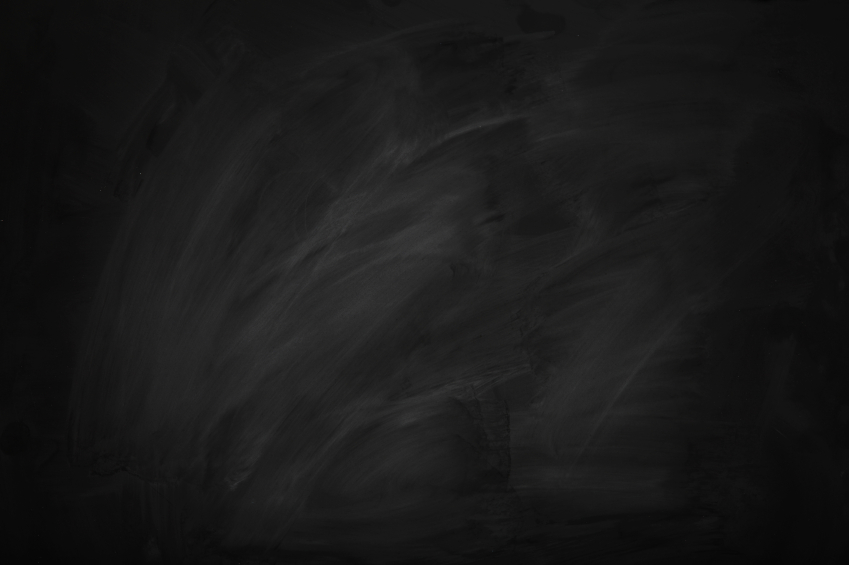 Broader objectives
Increase non-member awareness globally
Raise profile as quality, attractive member association
Promote IPWEA products & services
    - technical manuals, publications, workshops & conferences
Increase member engagement through interaction
Maintain advertising support
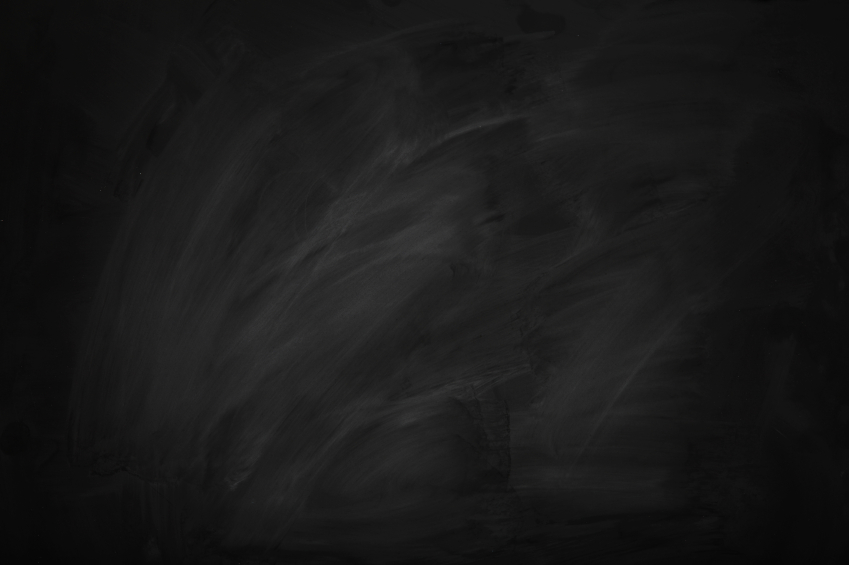 Main reason for joining IPWEA
“access information that will assist me to perform my role”
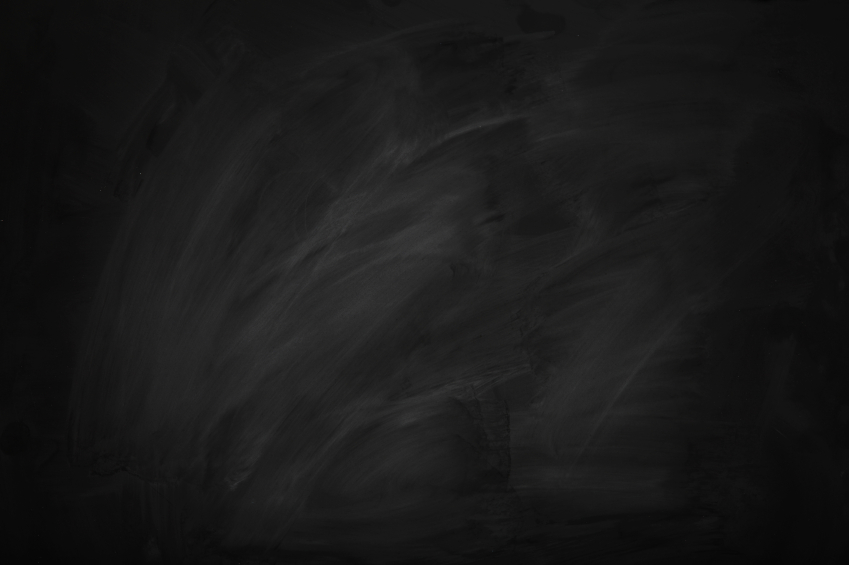 92% of members intend to renew 2015up from 88% in 2010
IPWEA informs, connects, represents & leads public works professionals
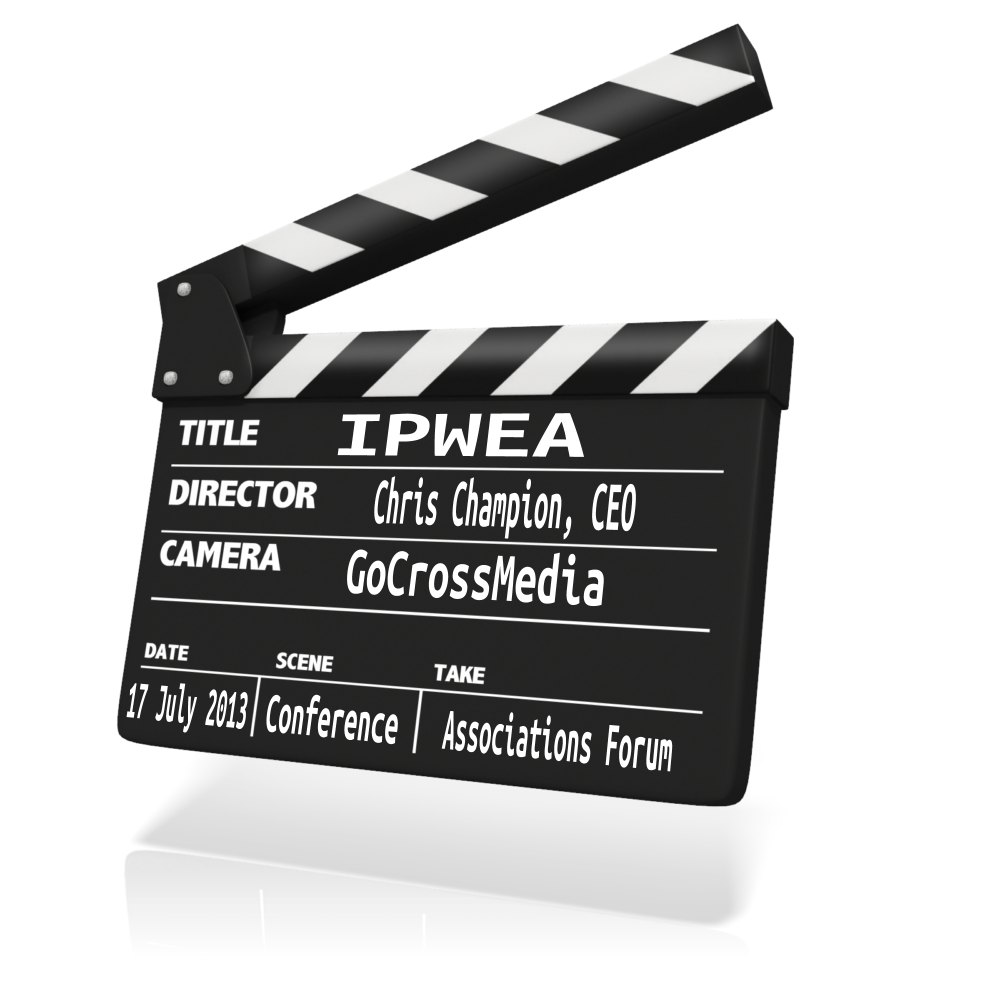 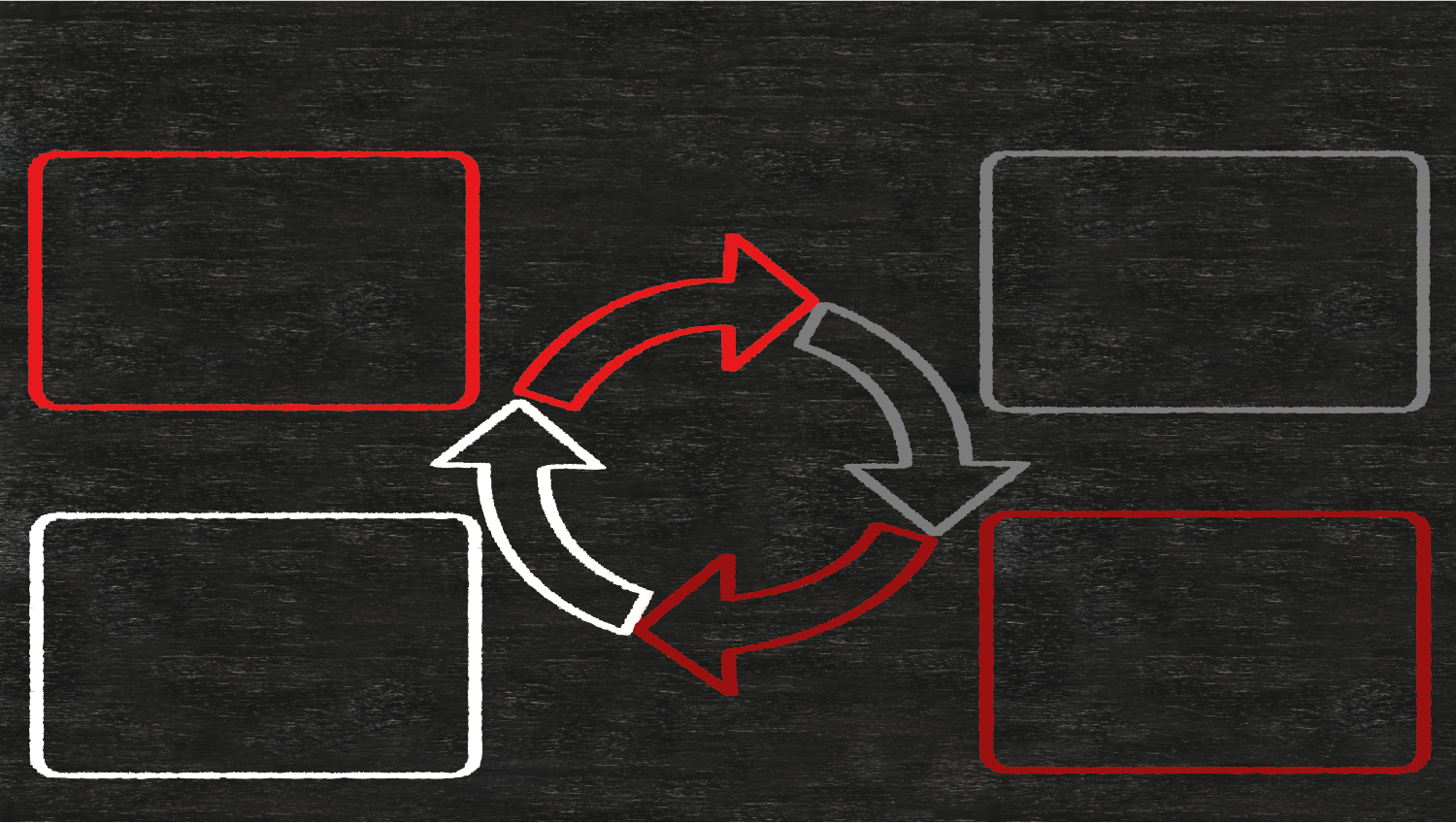 Business model
Non-Revenue Services
Publications
Knowledge transfer
Subscription services
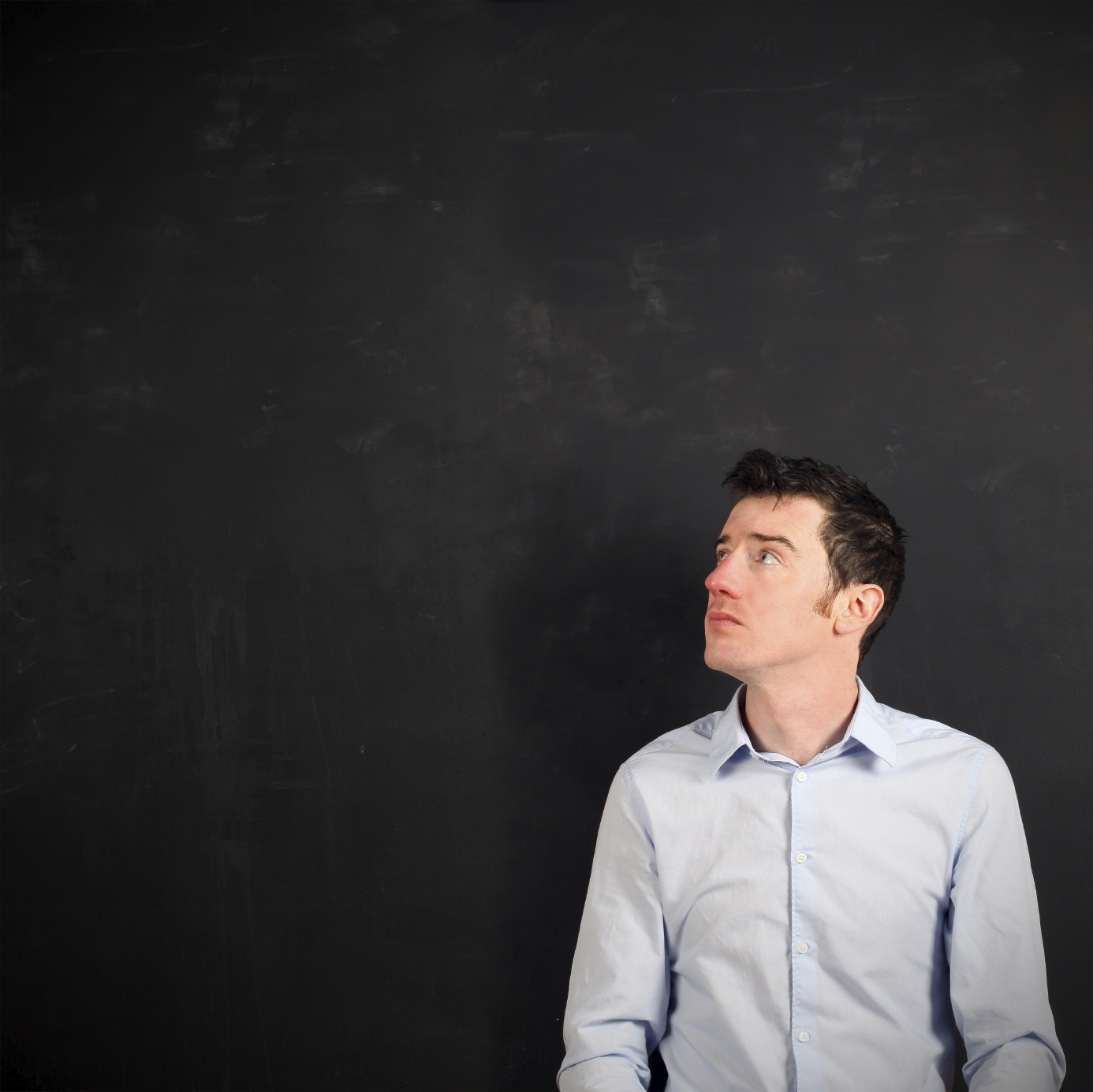 What can I learn from IPWEA?
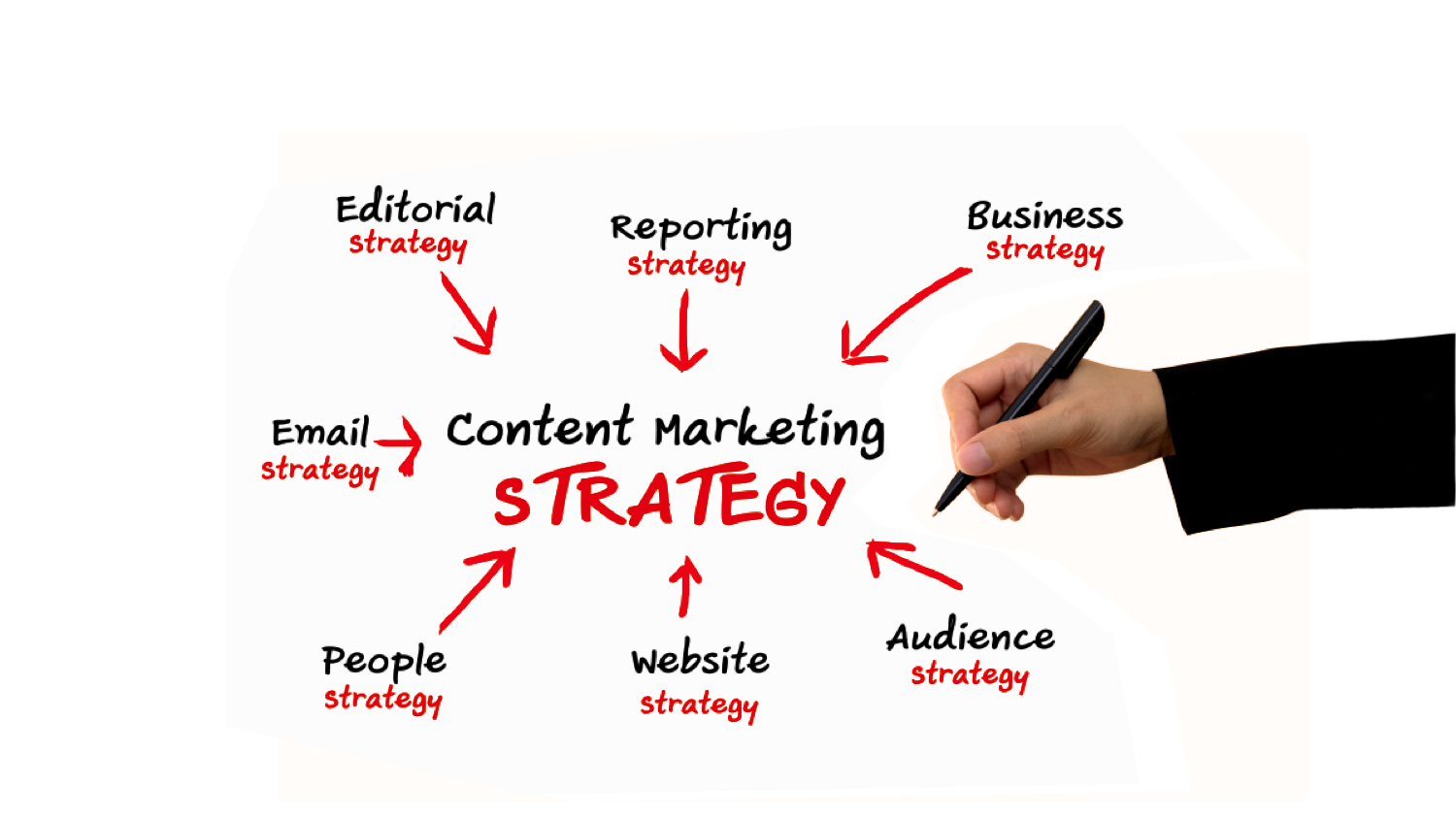 Strategy is key to (content) marketing
…just 3 years ago
IPWEA was 2,200 members4,000 hits/m and 8,000 prospects
…just 3 years later
IPWEA was 2,200 members4,000 hits/m and 8,000 prospects
IPWEA now 4,000 members20,000 hits/m and 20,000 prospects
Membership has now grown 100%prospects 150% & hits five times
Communities
(private forums)
launched
NZ members start receiving emails from centralized database following merger with IPWEA
New communication launched (eNewsletters, events emails and magazine)
Website
launched
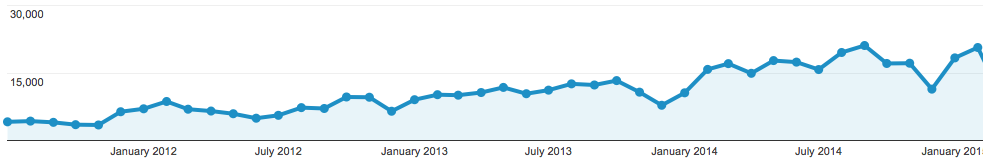 Monthly visits 5x increase from 4,000 to 20,000+ hits per month
Visits
5
Revenue growth another strong measure
Revenue Growth 1999-2014
We have embraced 3 key drivers
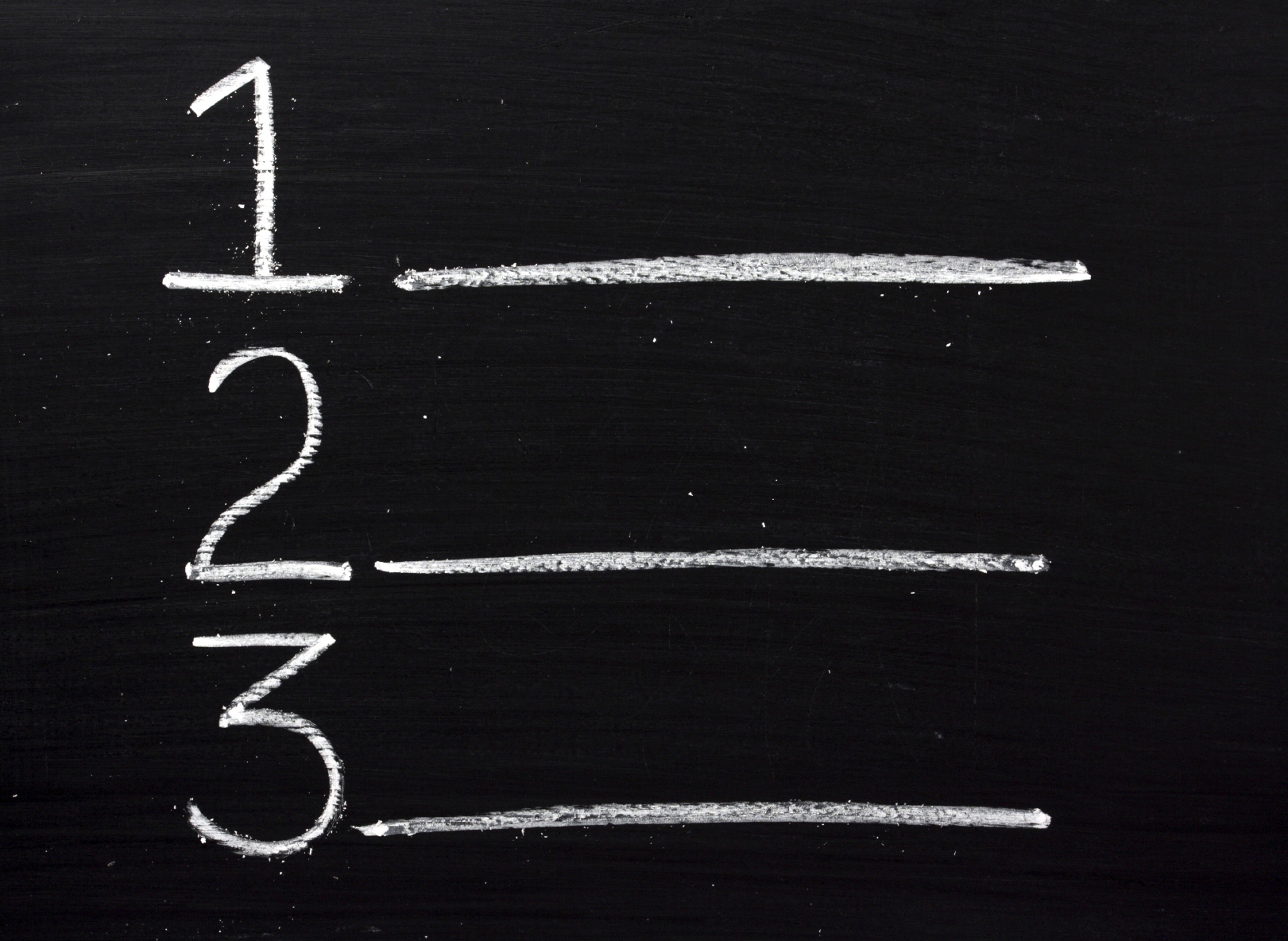 integrated systems
integrated content
innovative teams
innovation.
systems.
content.
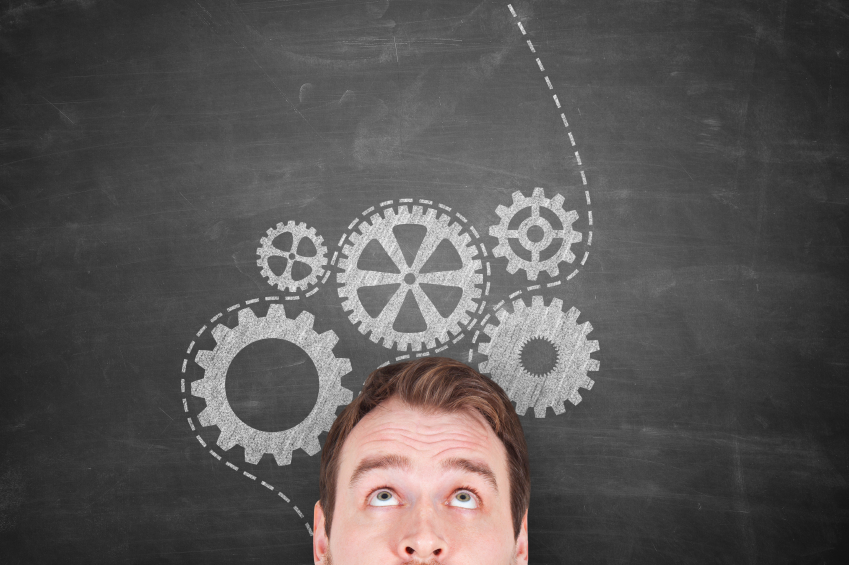 systems.
Integrated systems are thefoundation
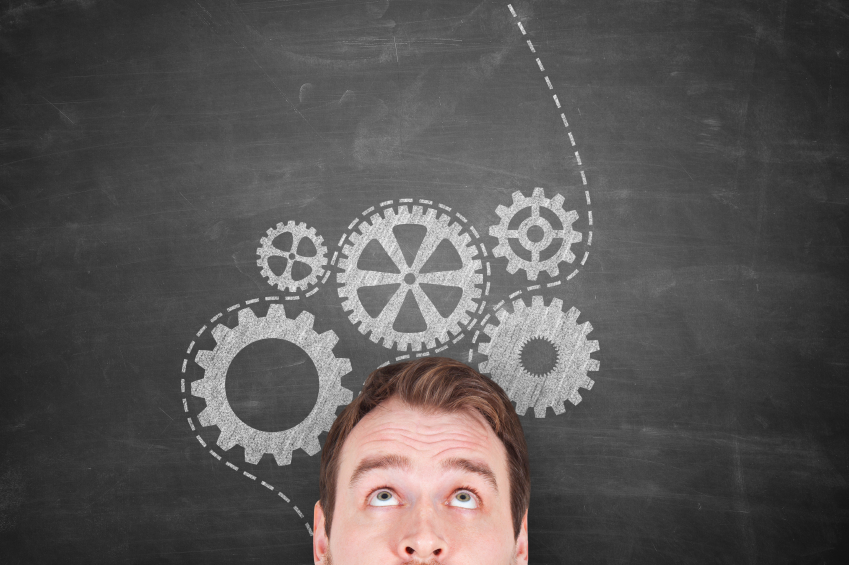 A robust contact database was the start
systems.
Firstly set out to integrate events regn & financials
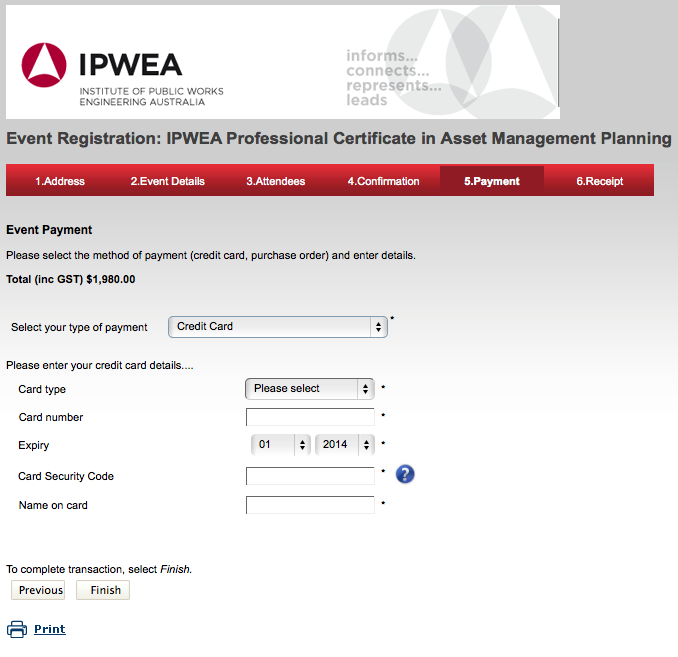 Launched new website Nov 2011
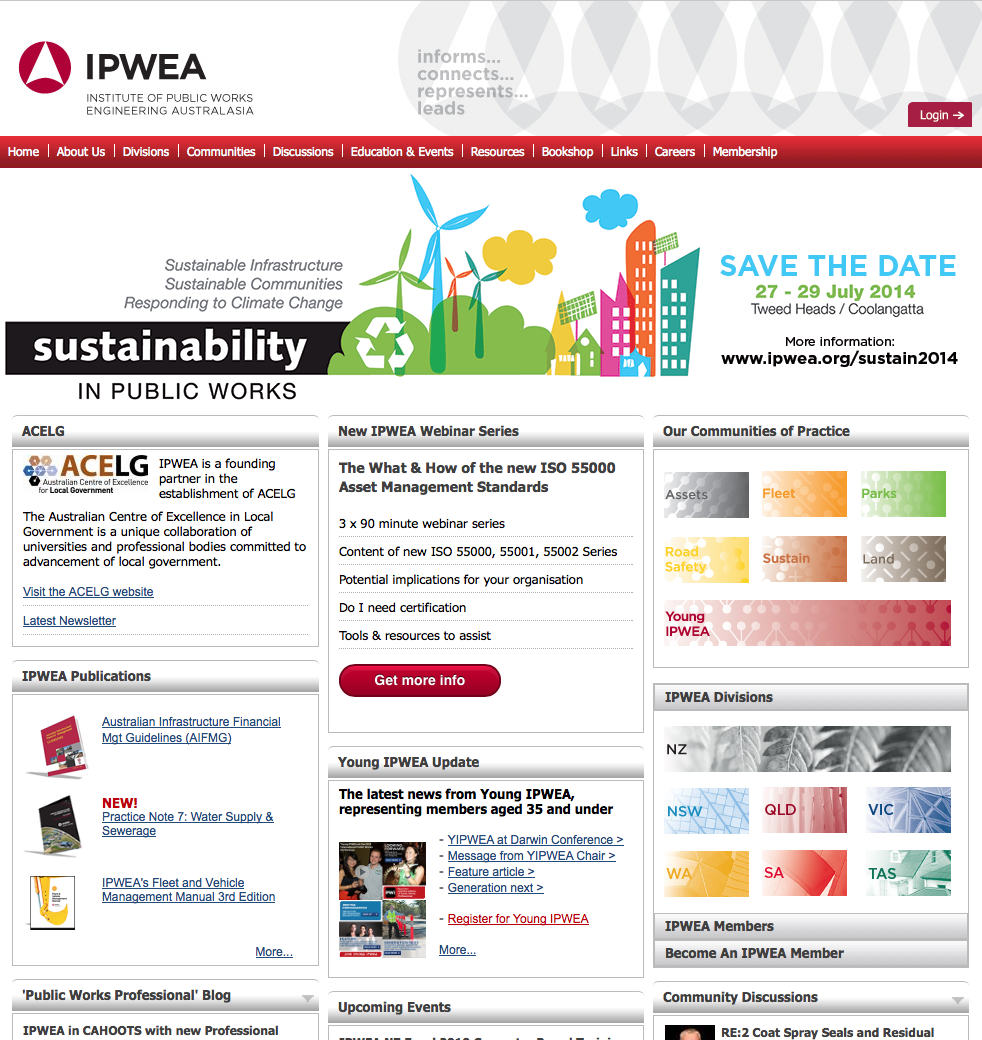 Launched new website Nov 2011RefreshedJuly 2014ResponsiveOct 2015
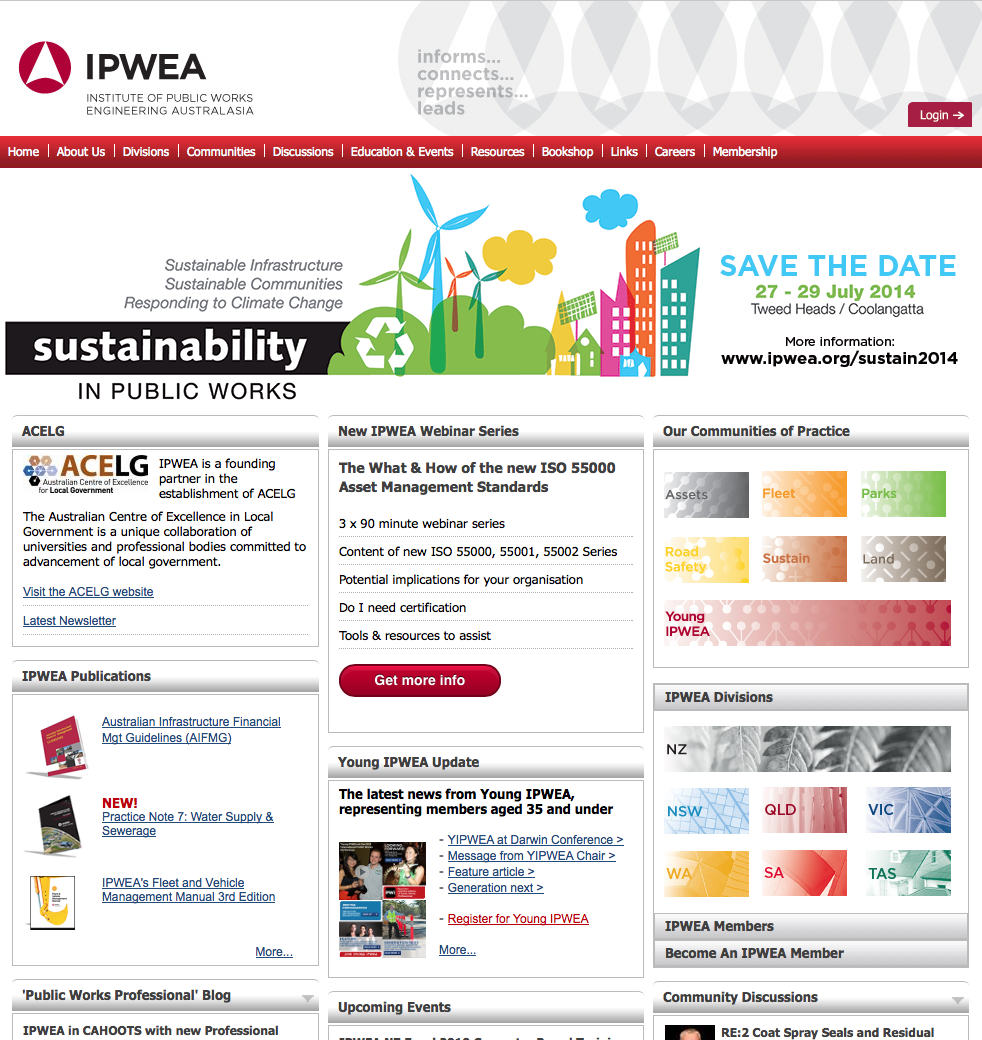 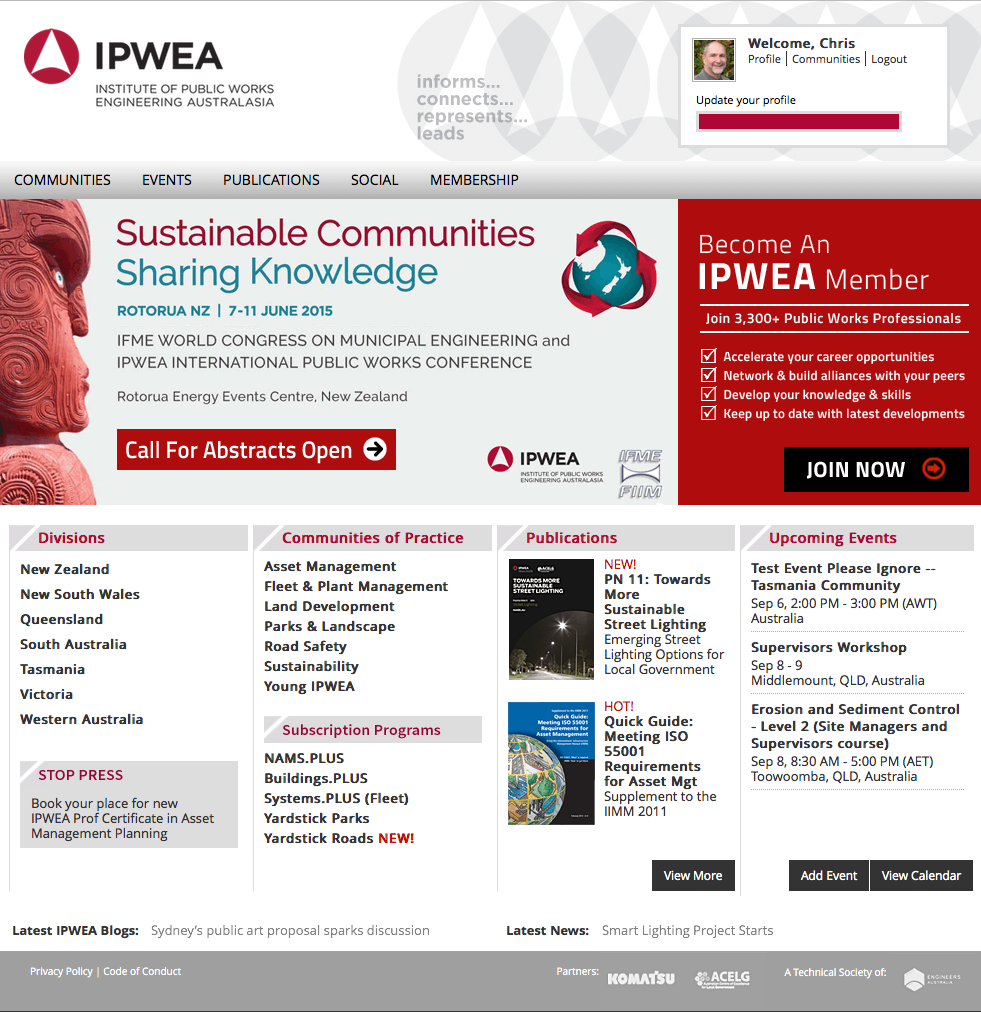 Database sync’d with website profiles important
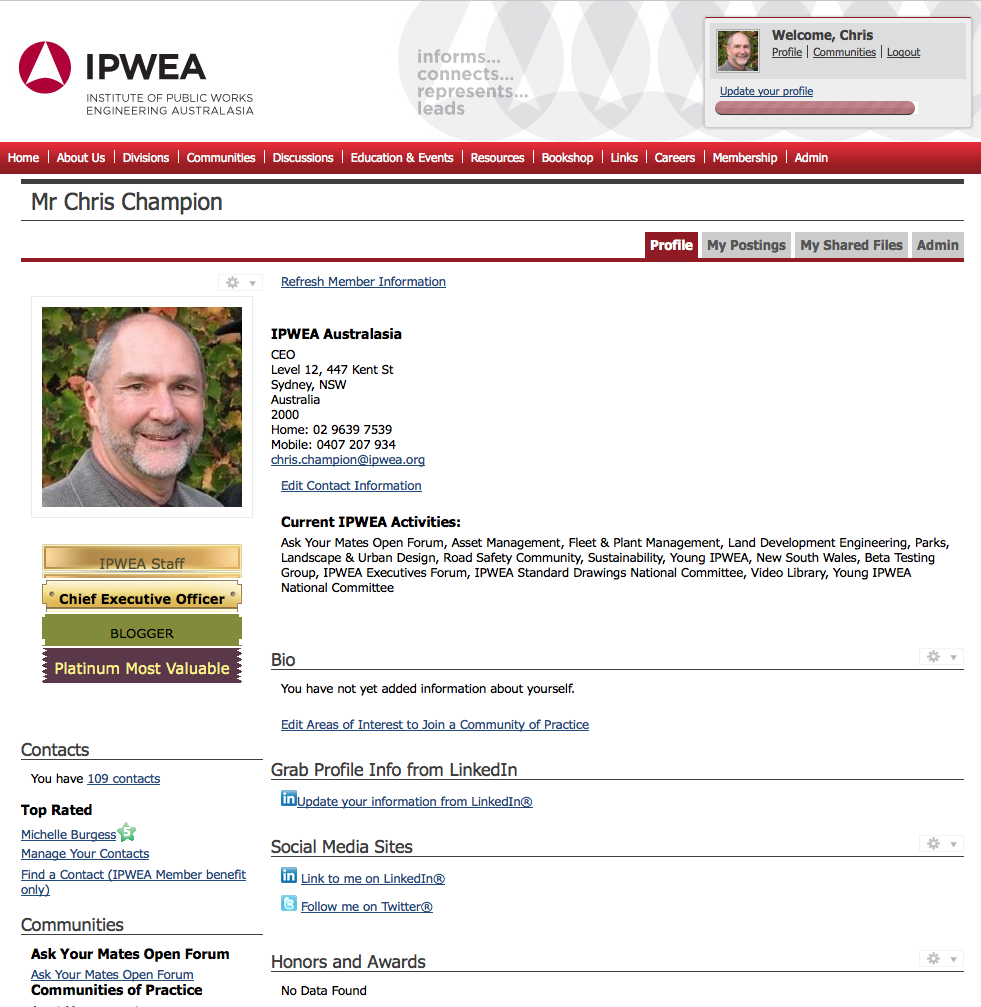 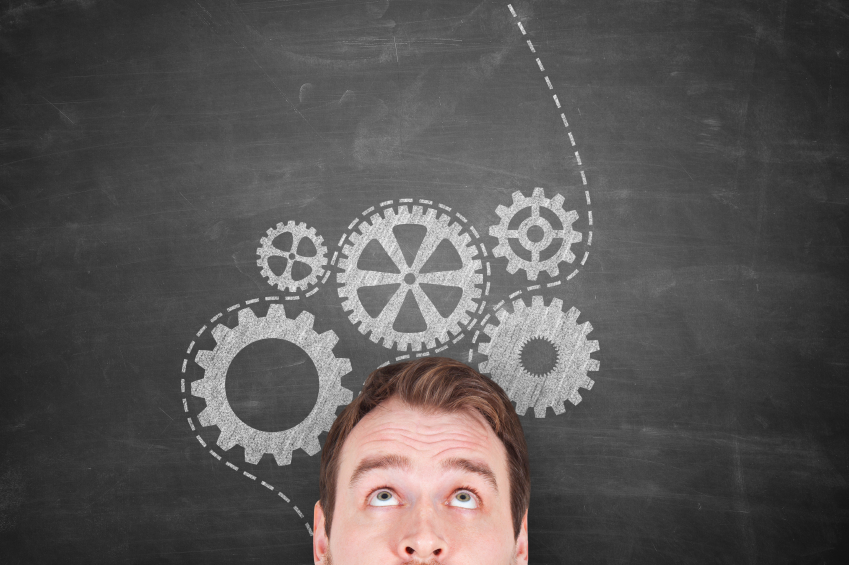 Private online communitiesa key decisionprivate vs LinkeIn
systems.
IPWEA private communitiesauto-subscribed all
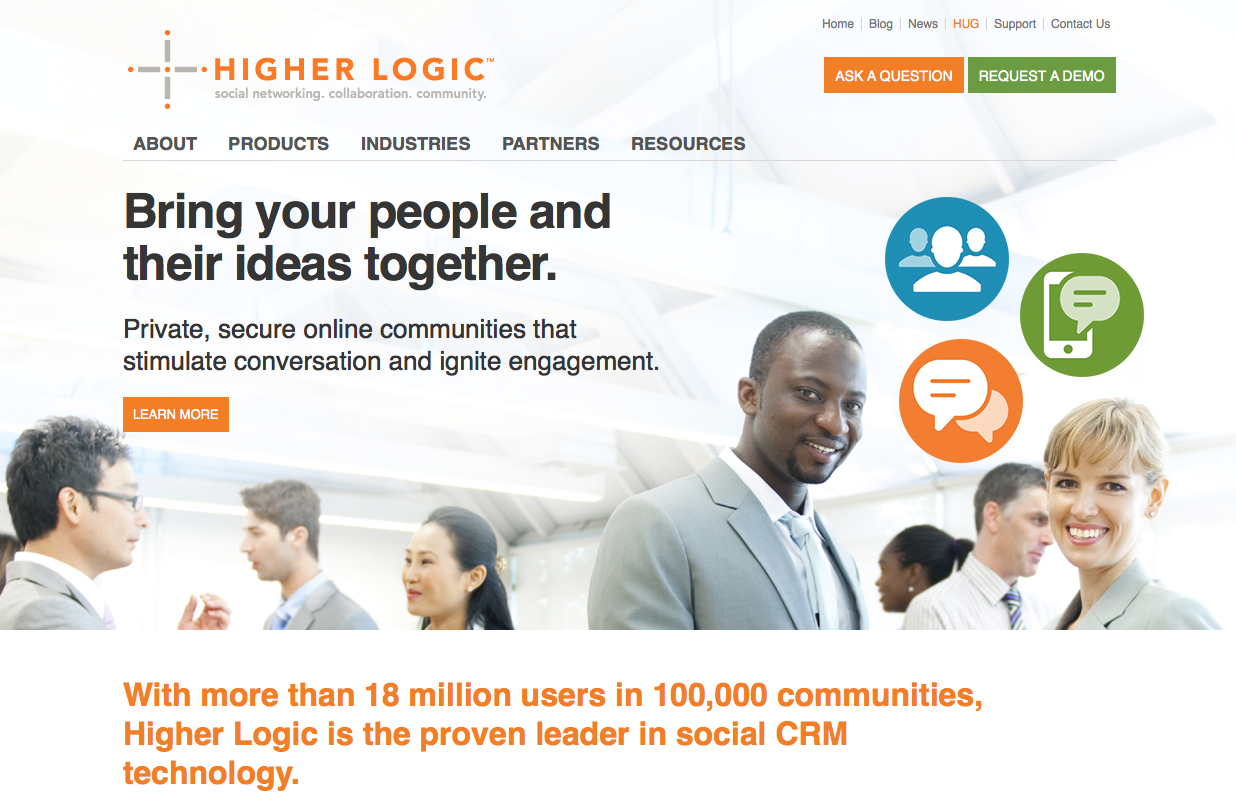 Allowed free web membersall-access
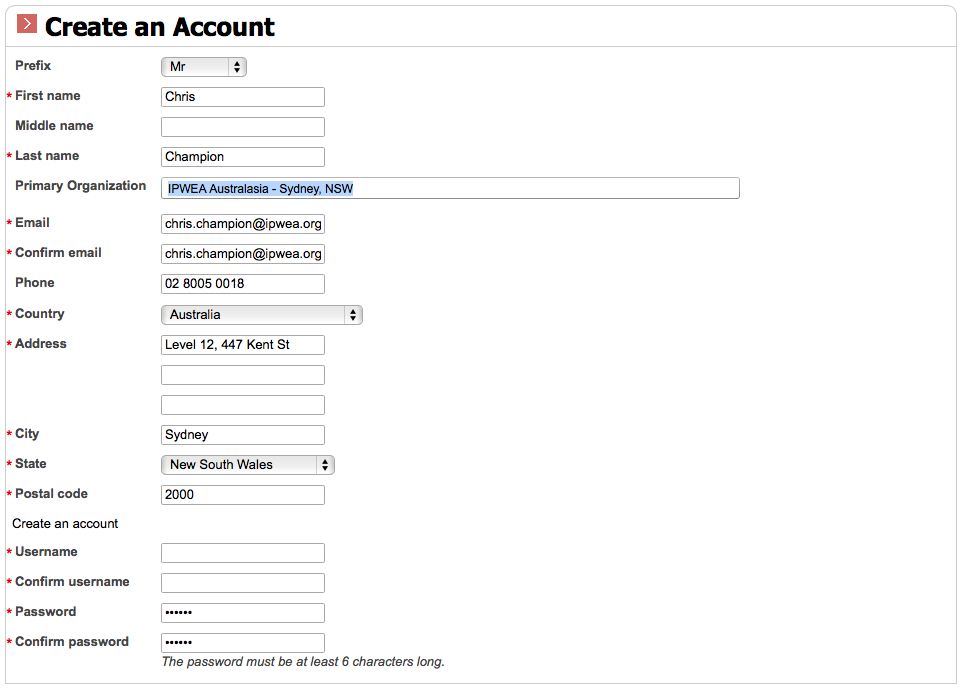 Building our communities, not LinkedIn
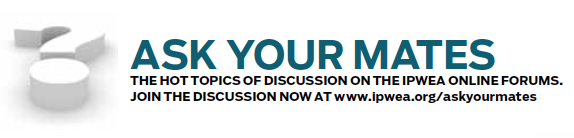 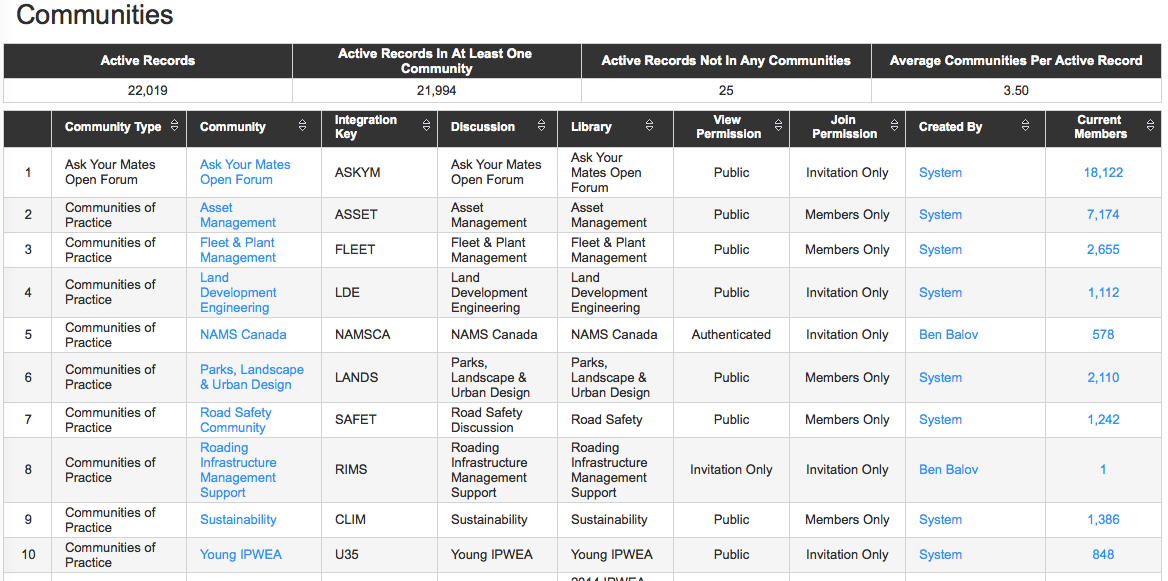 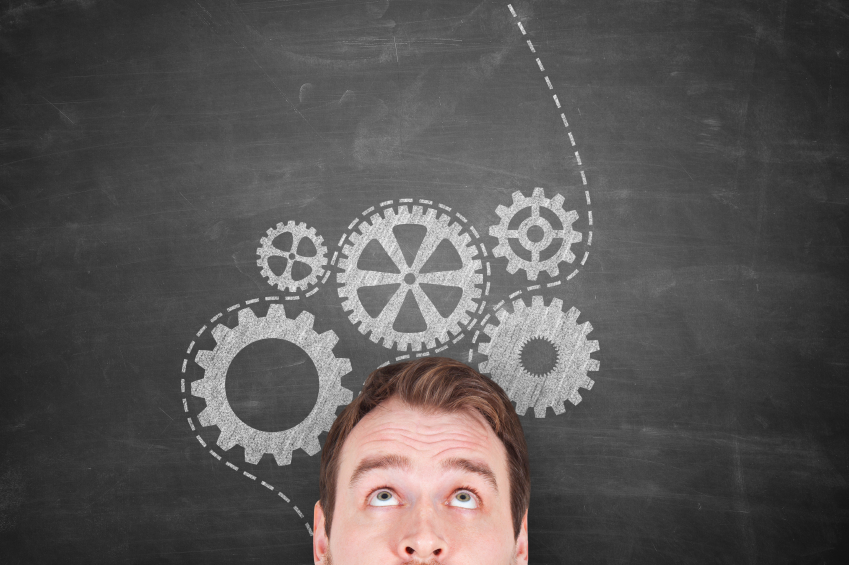 systems.
Integrated email marketing was the foundation cap
Finally a single database
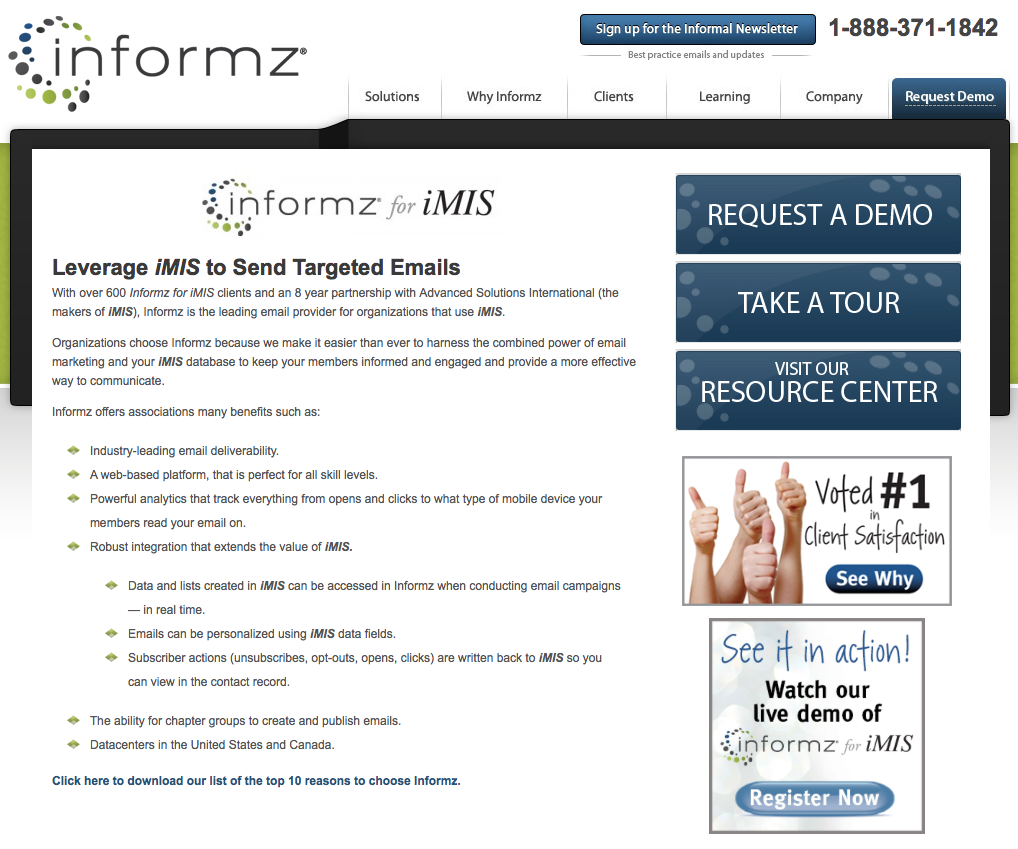 All roads lead to Rome+ all contacts to one database
Buy publication
Sign up for newsletter
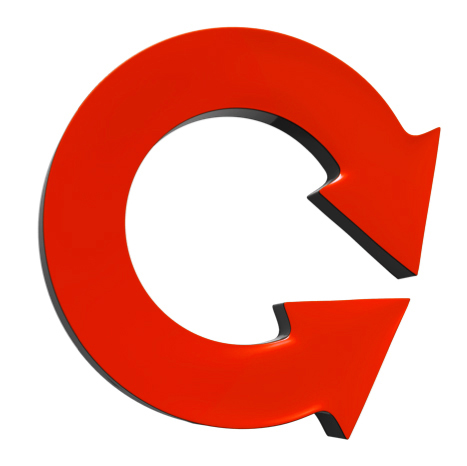 Register for event
Attend conference
Become a member
Single database
Subscribe to services
All Divisions
Professional consistent design across all channels
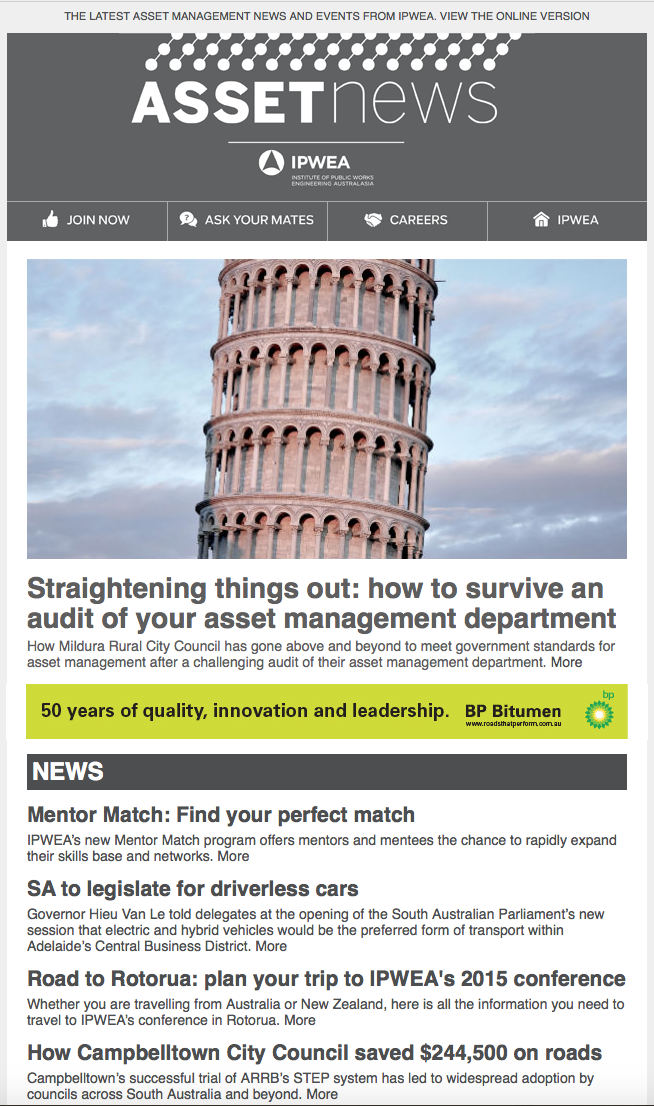 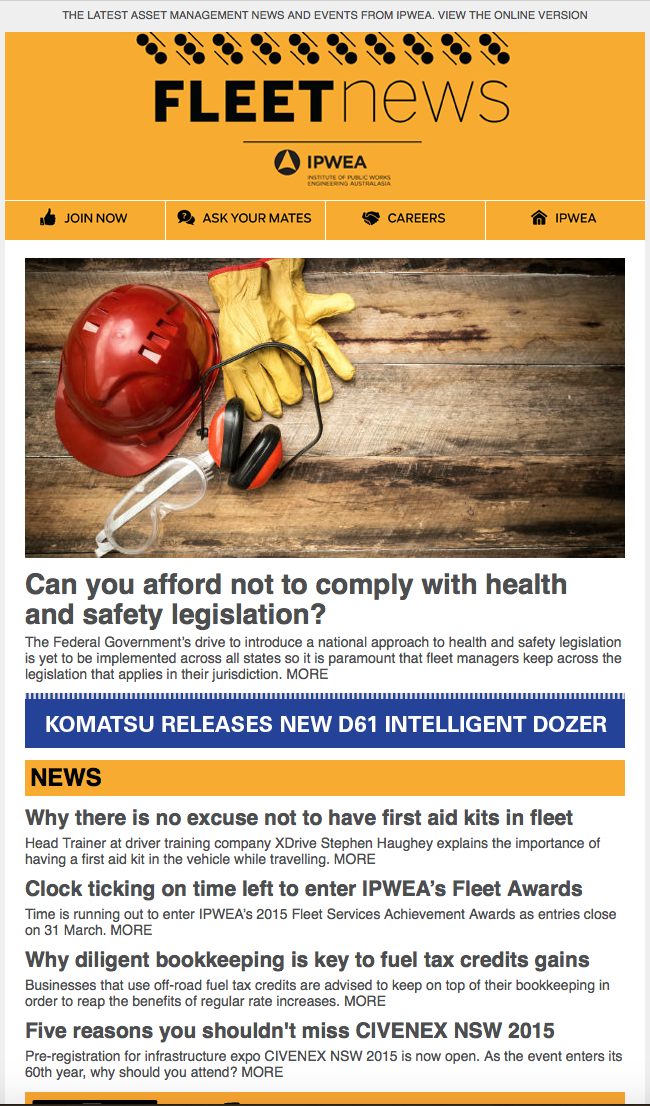 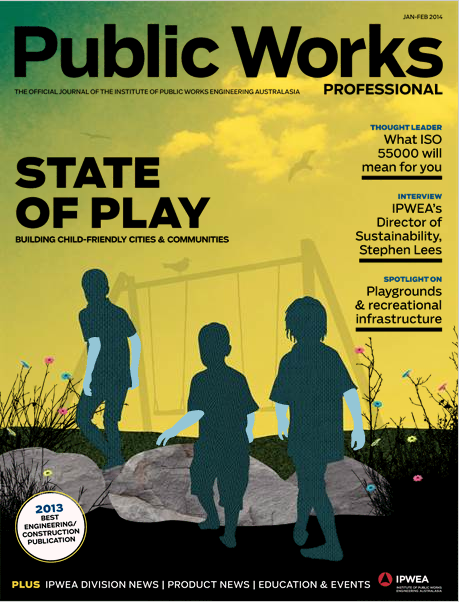 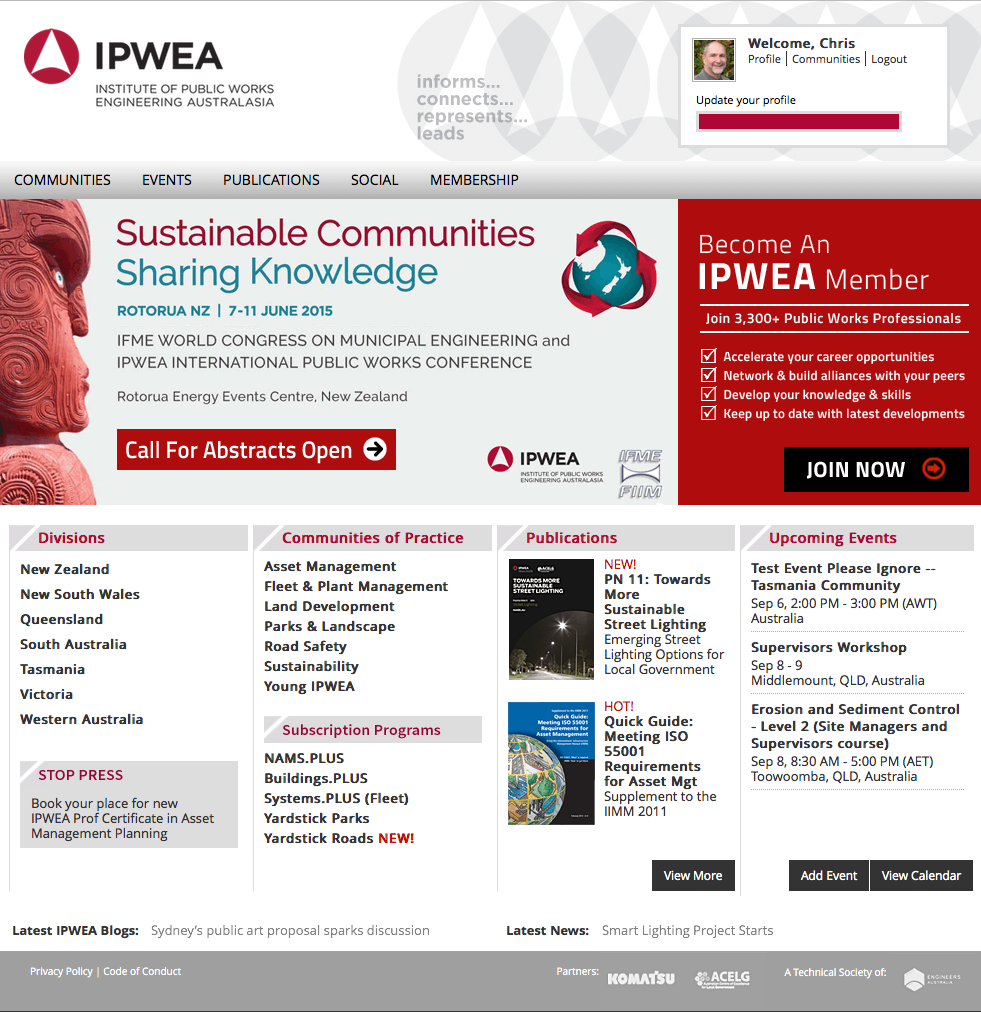 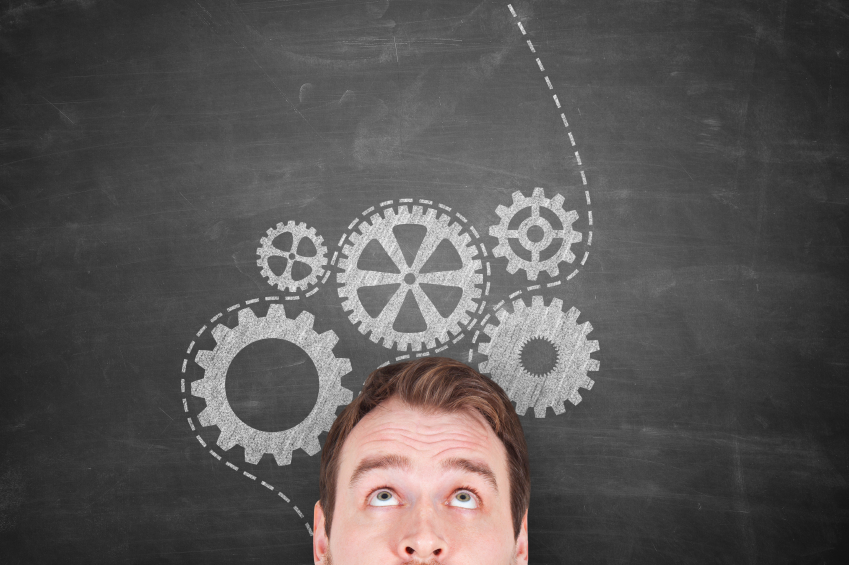 A robust contact database was the startPrivate online communities a key decisionIntegrated email marketing was the foundation cap
systems.
We have embraced 3 key drivers
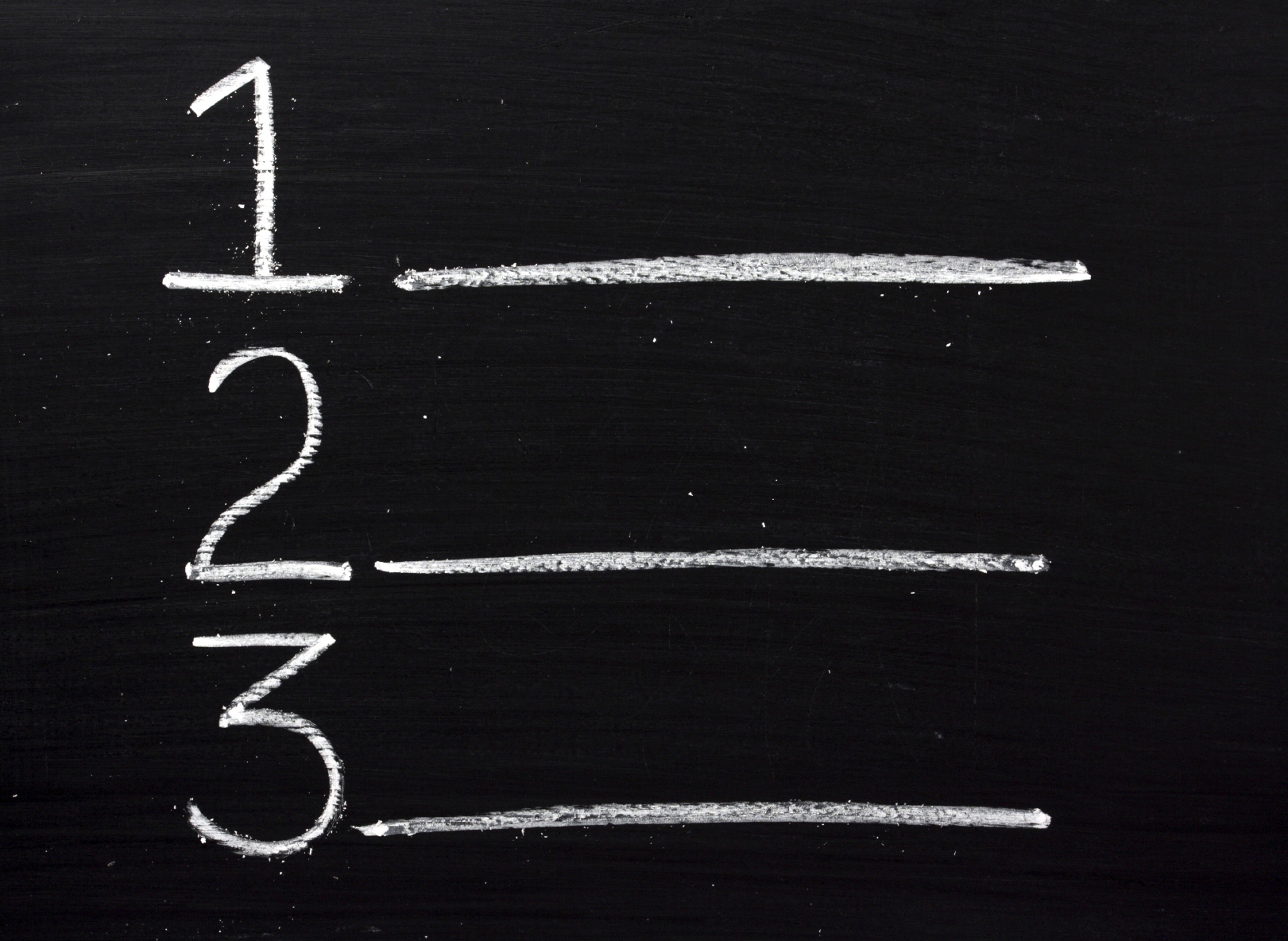 integrated systems
integrated content
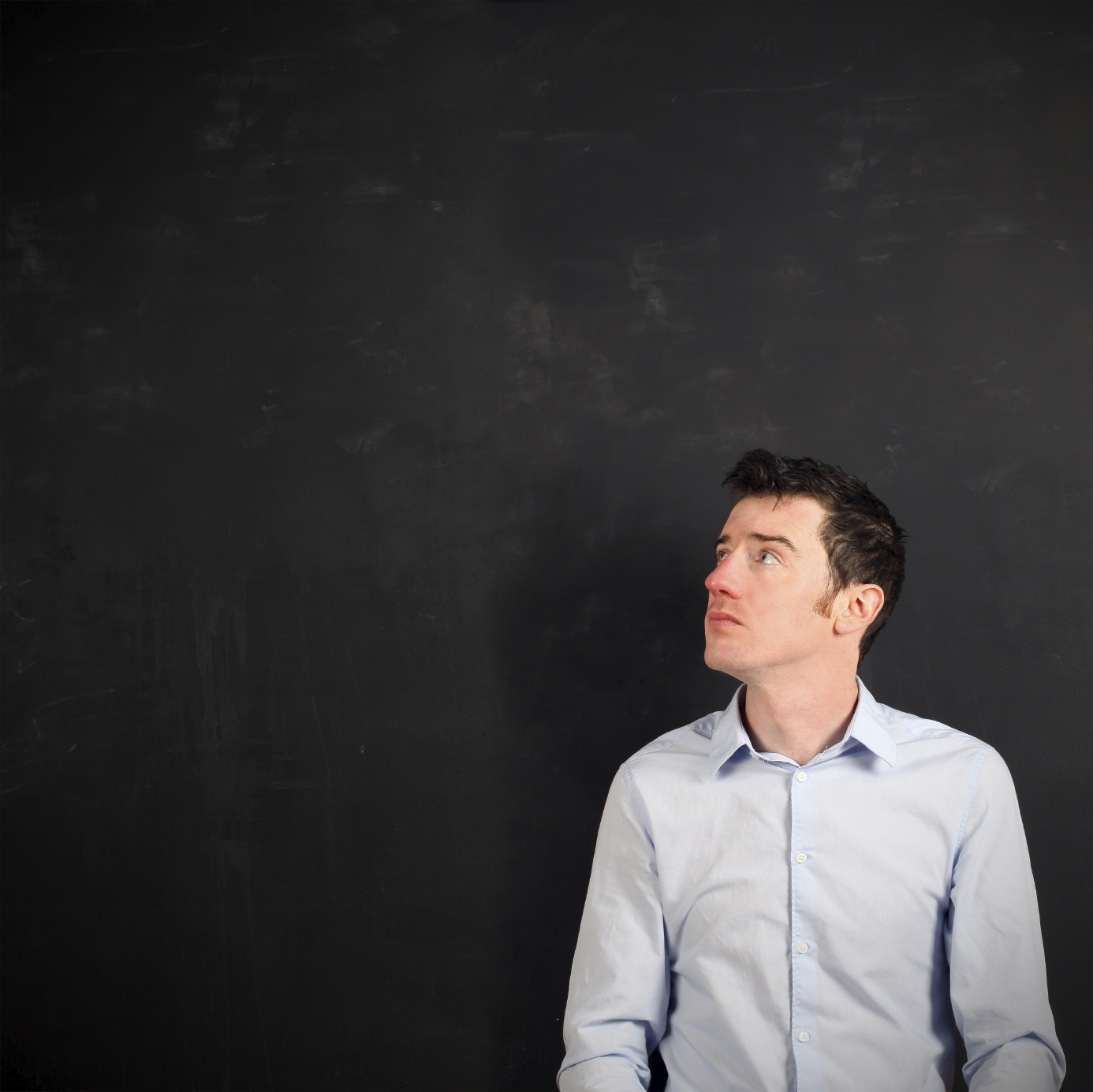 content.
Content is what we are building
Started as a magazinere-launch
content.
Pick-up magazine stylenot put-down advertorial tome
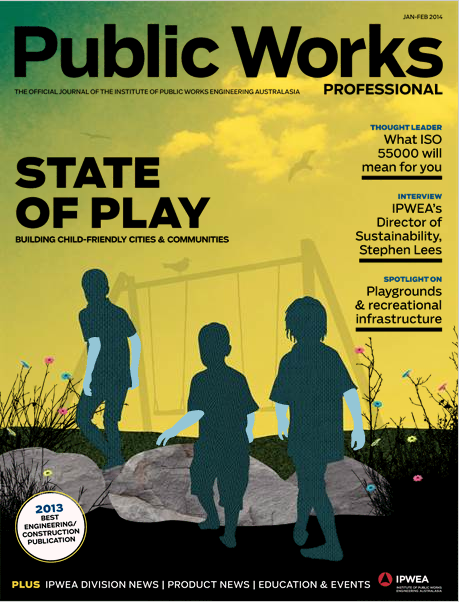 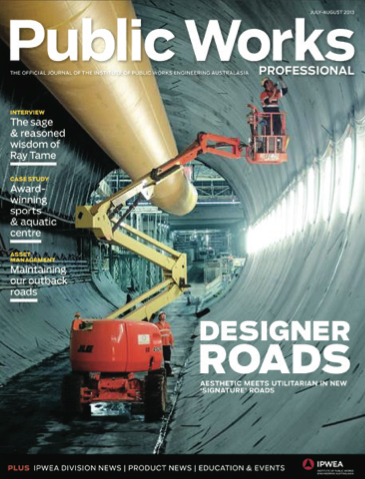 High visual design a major feature
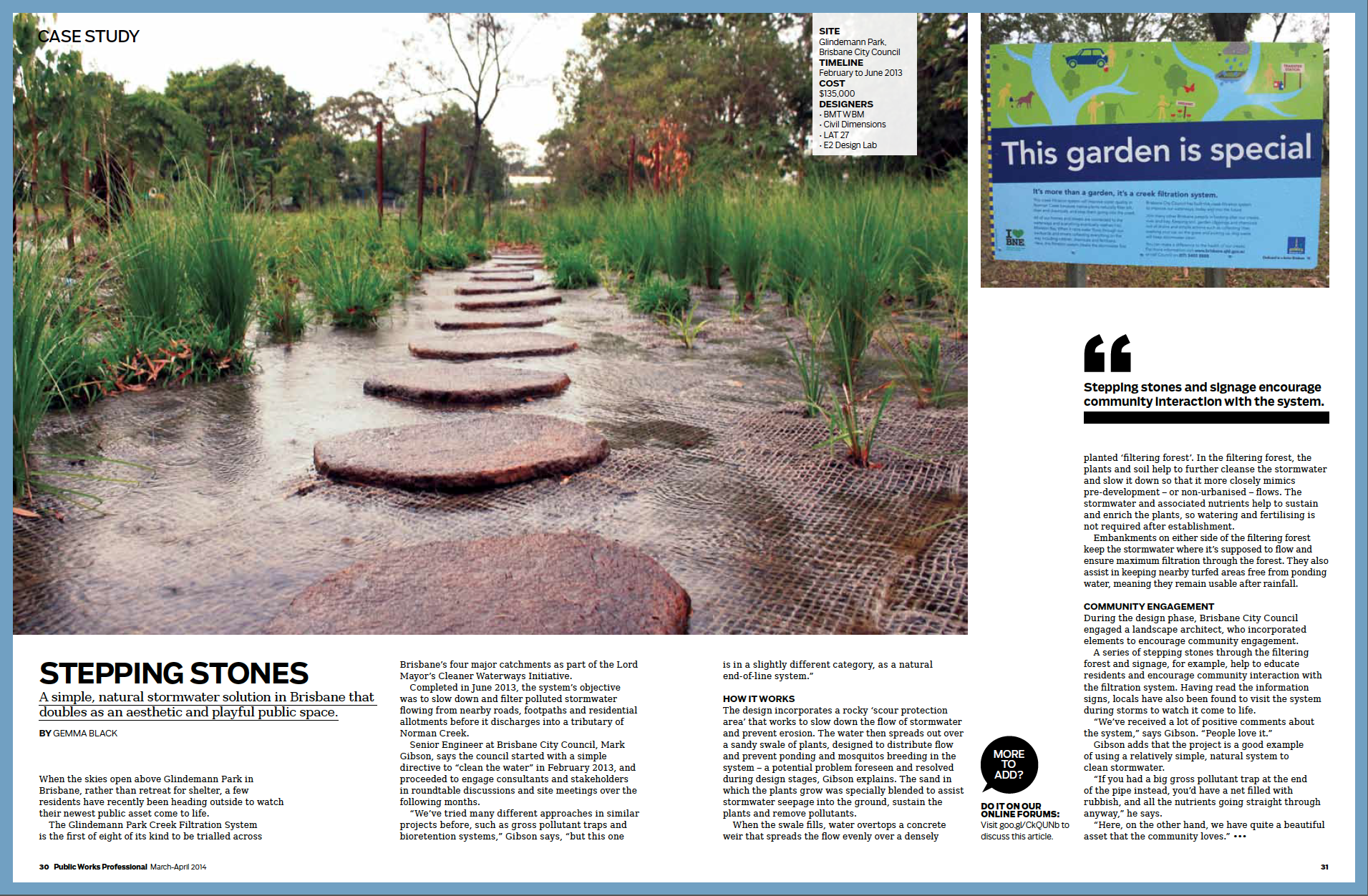 First focus on IPWEA objectives: members
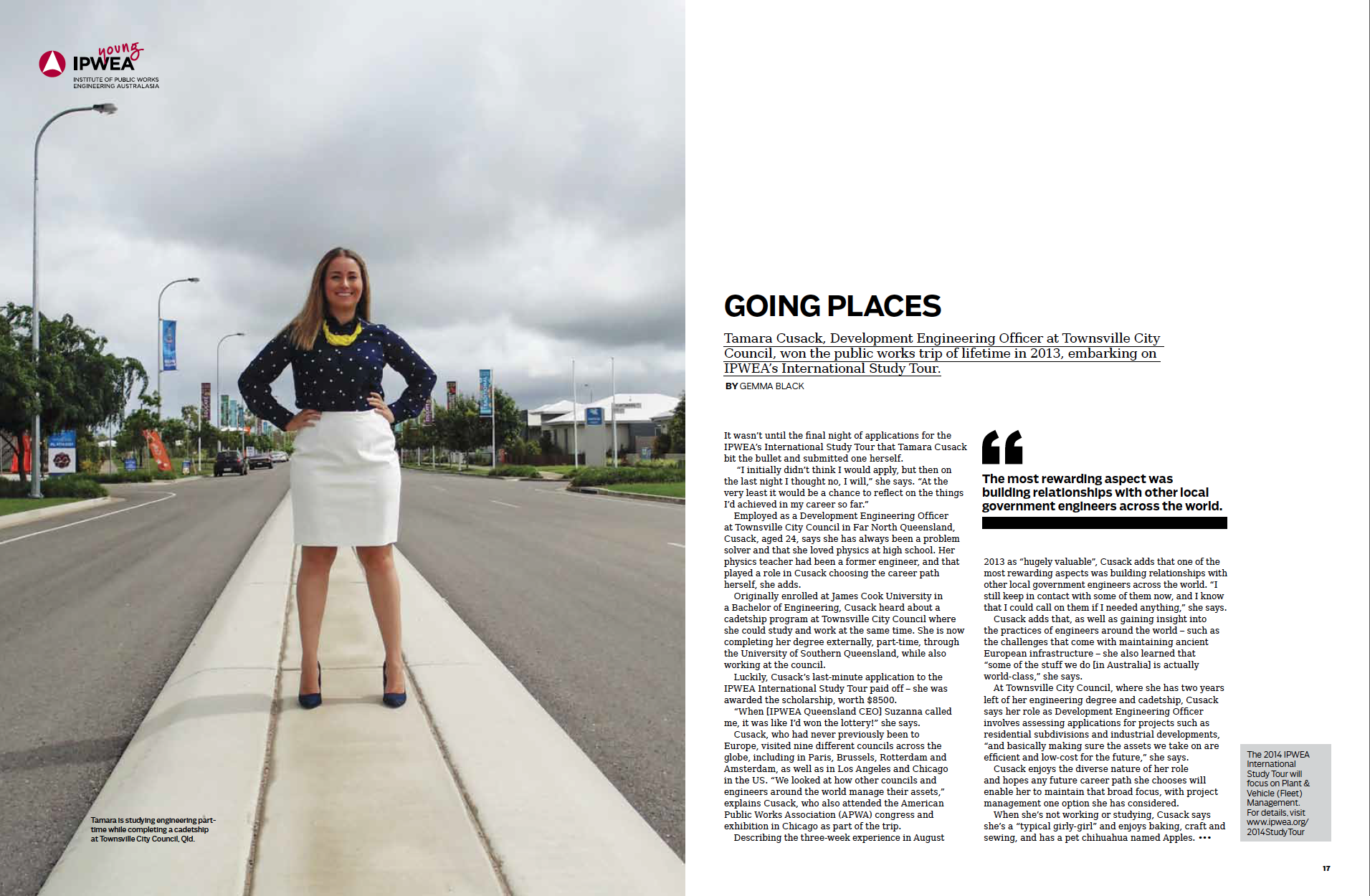 Segmented e-newsletters opened new opportunities
content.
content.
Building our position in key markets
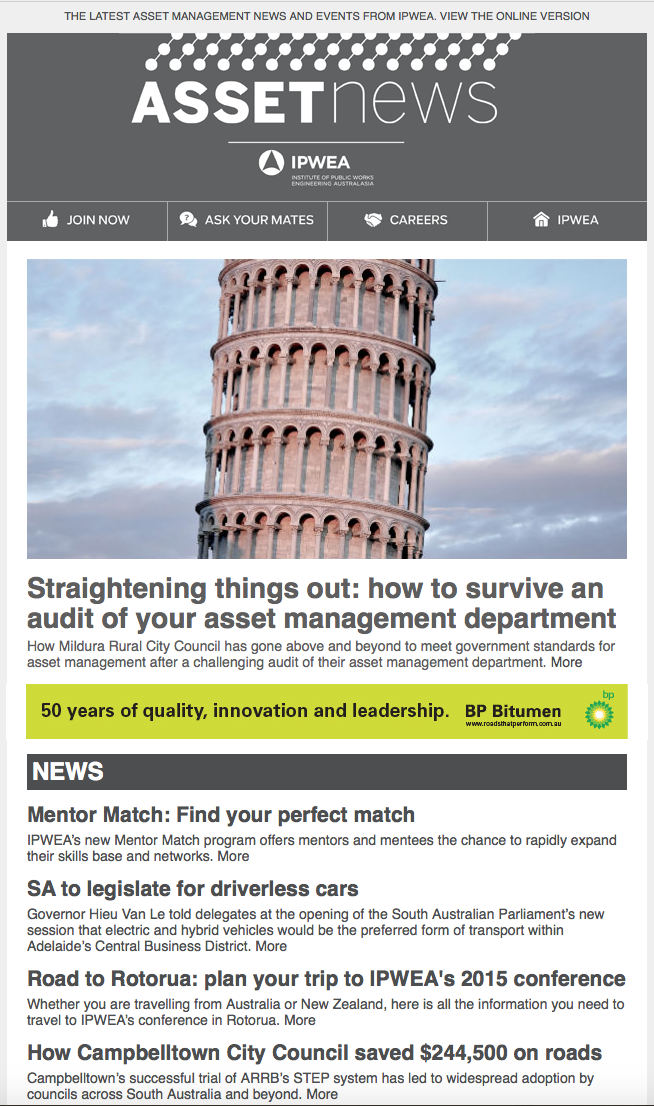 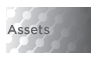 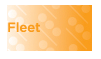 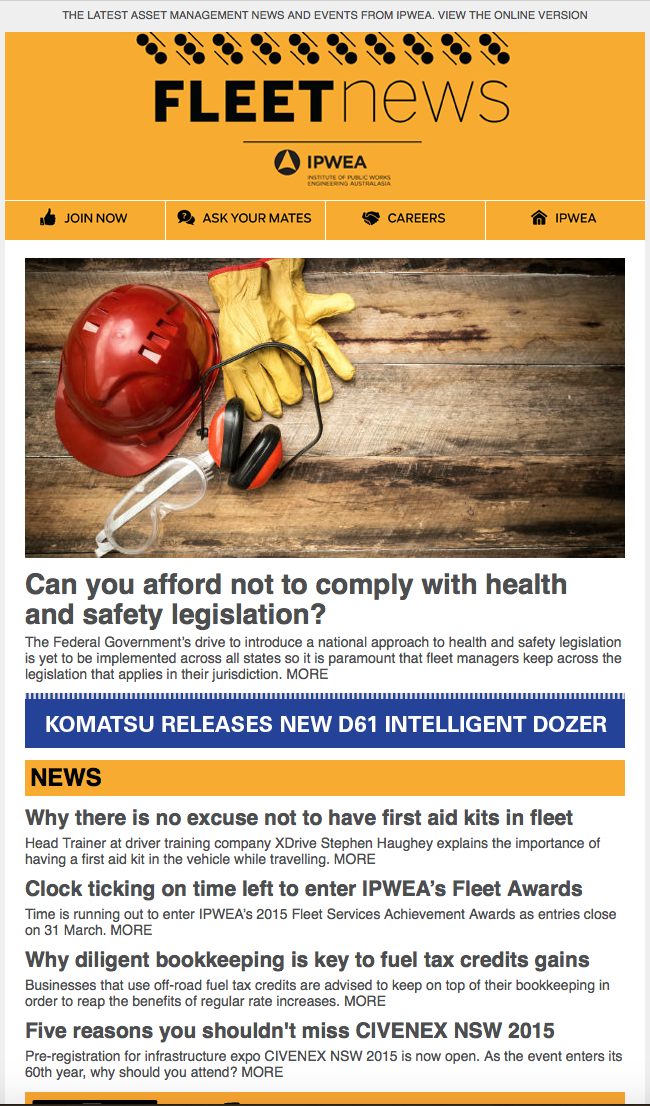 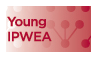 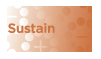 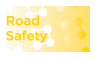 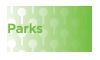 Forums are monitored for hot topics
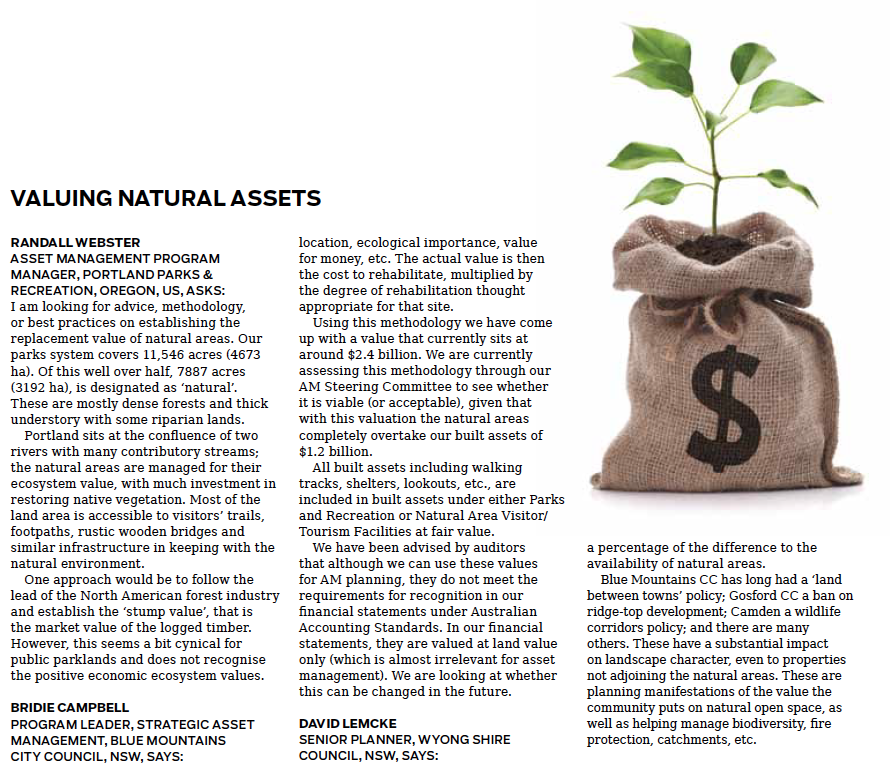 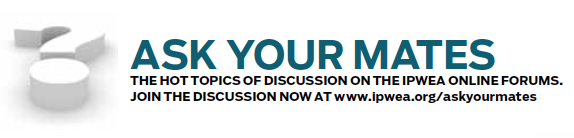 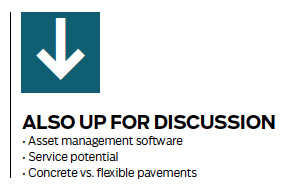 Opened new digital revenue options
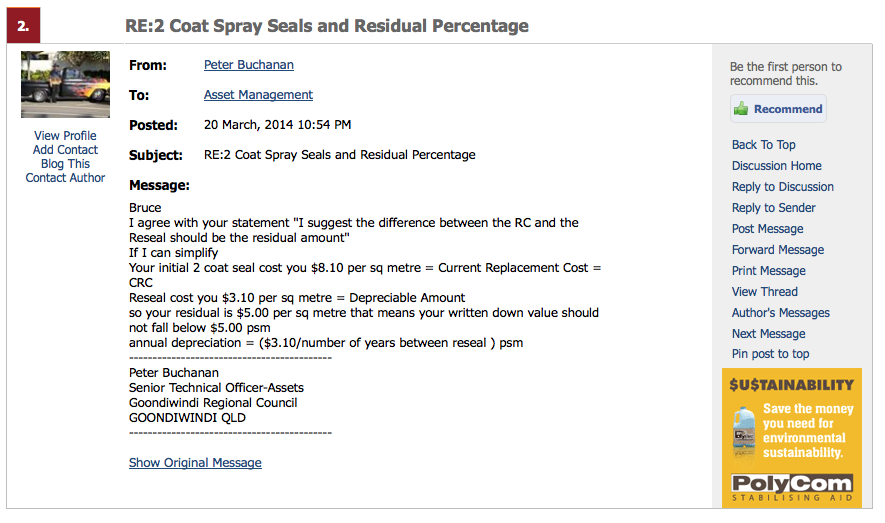 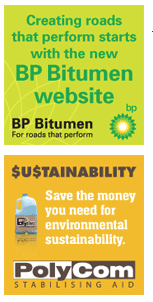 User & IPWEA generated content is original
content.
content.
More indexed pages, better ranking
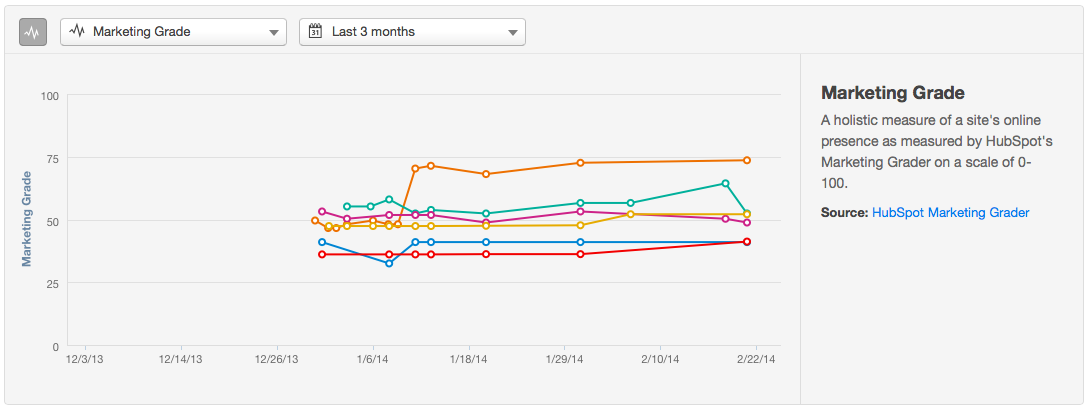 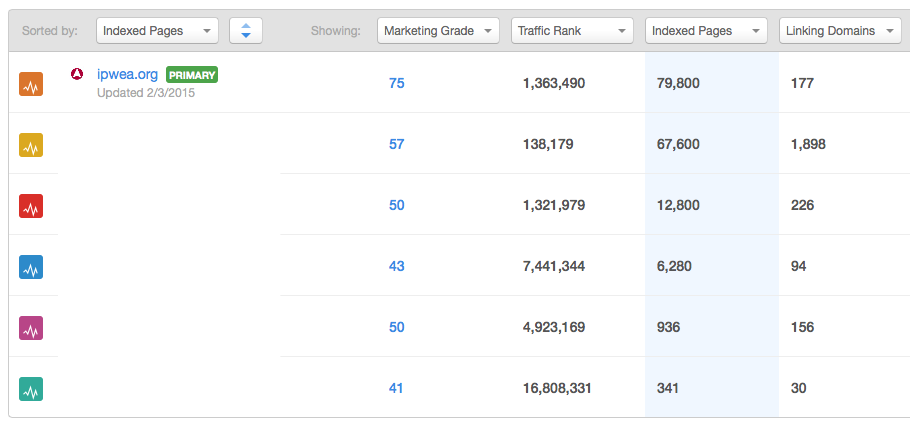 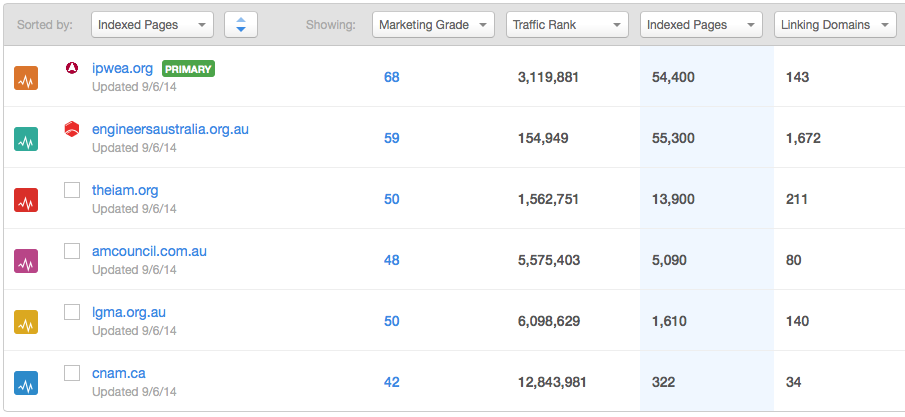 All roads lead to Rome II+ all articles lead to website
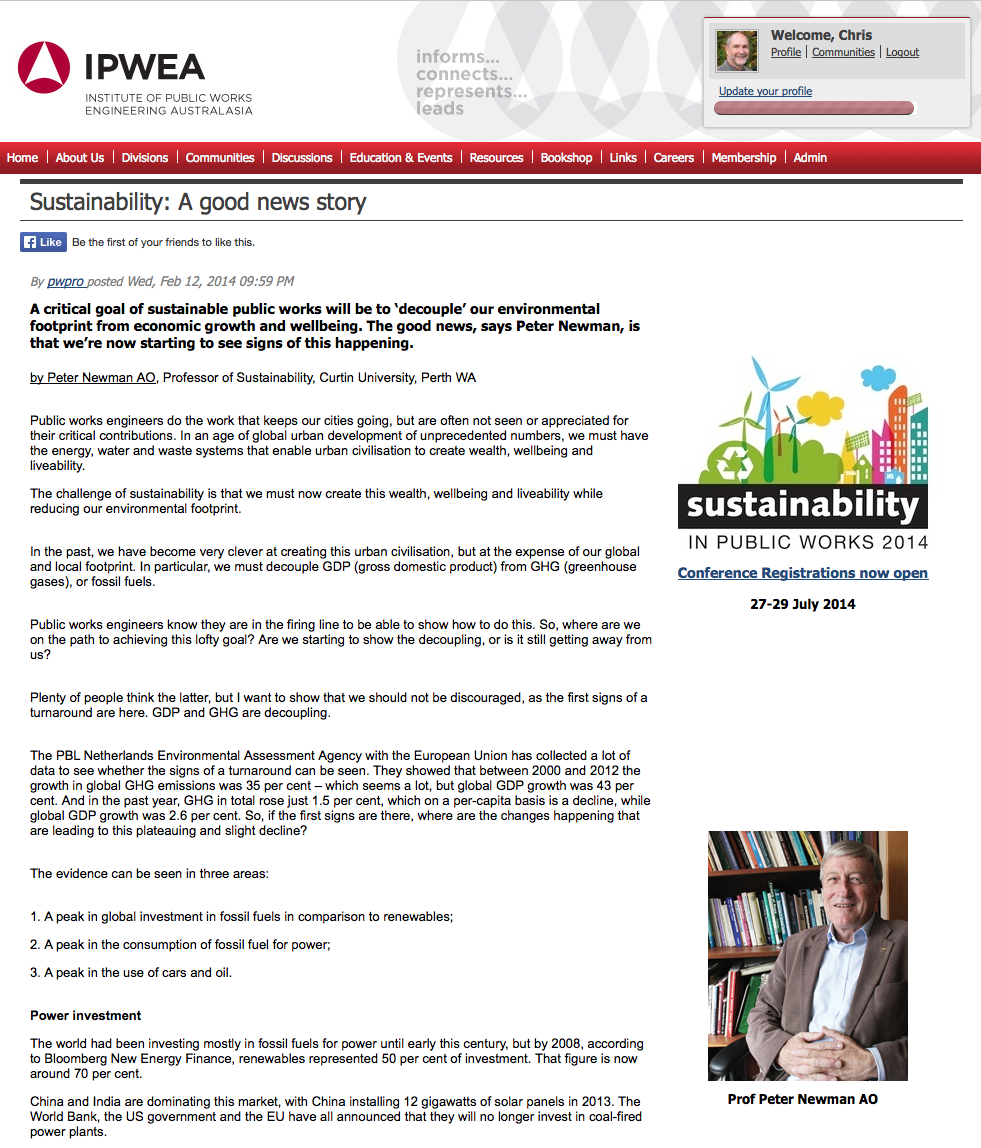 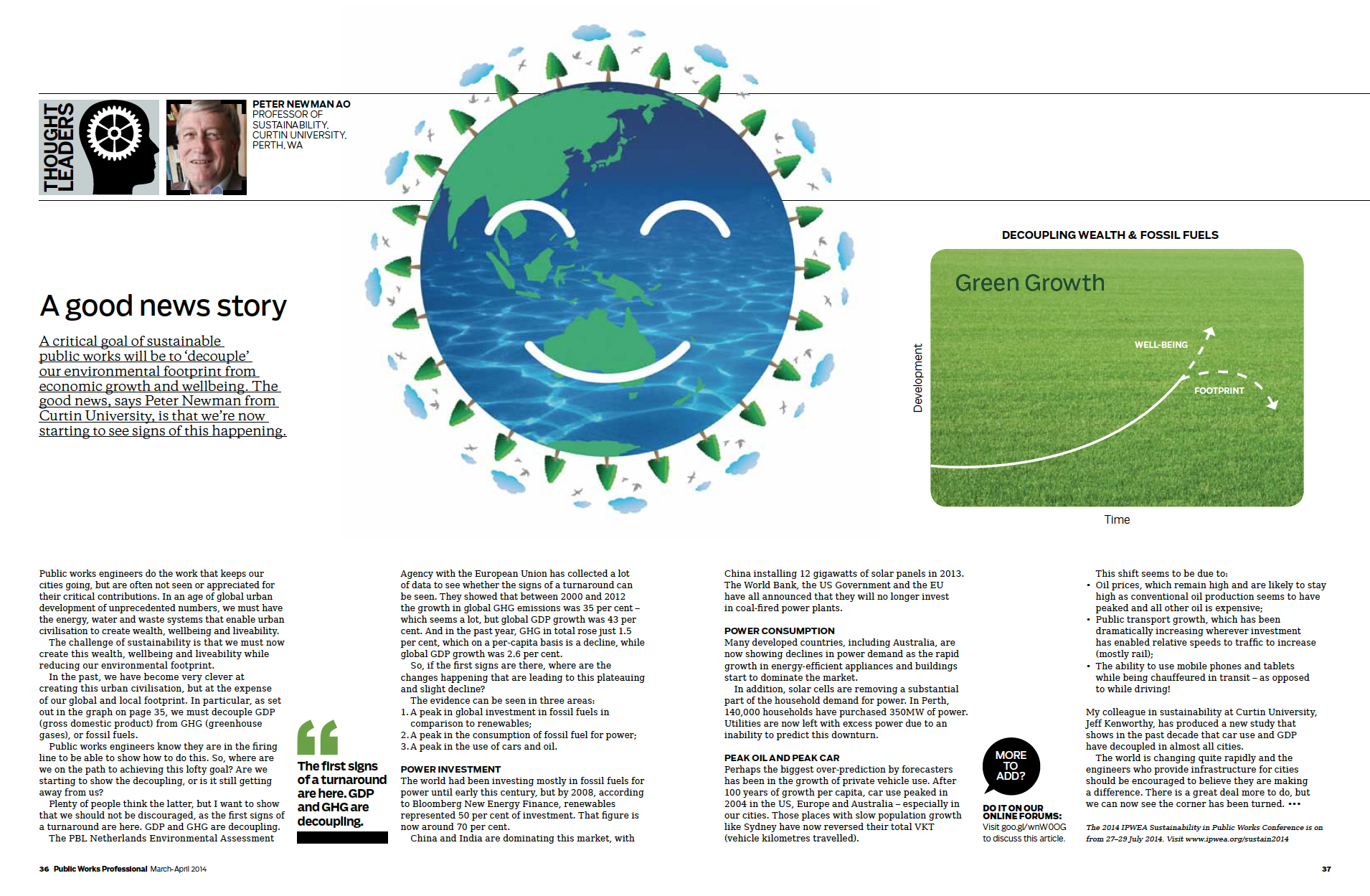 All articles are blogged & tweeted
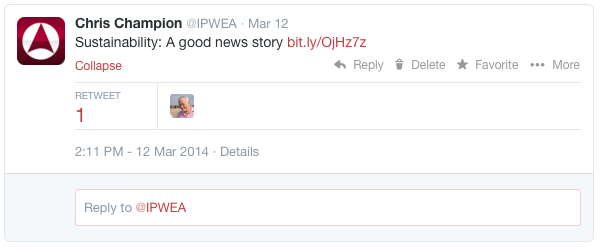 @IPWEA
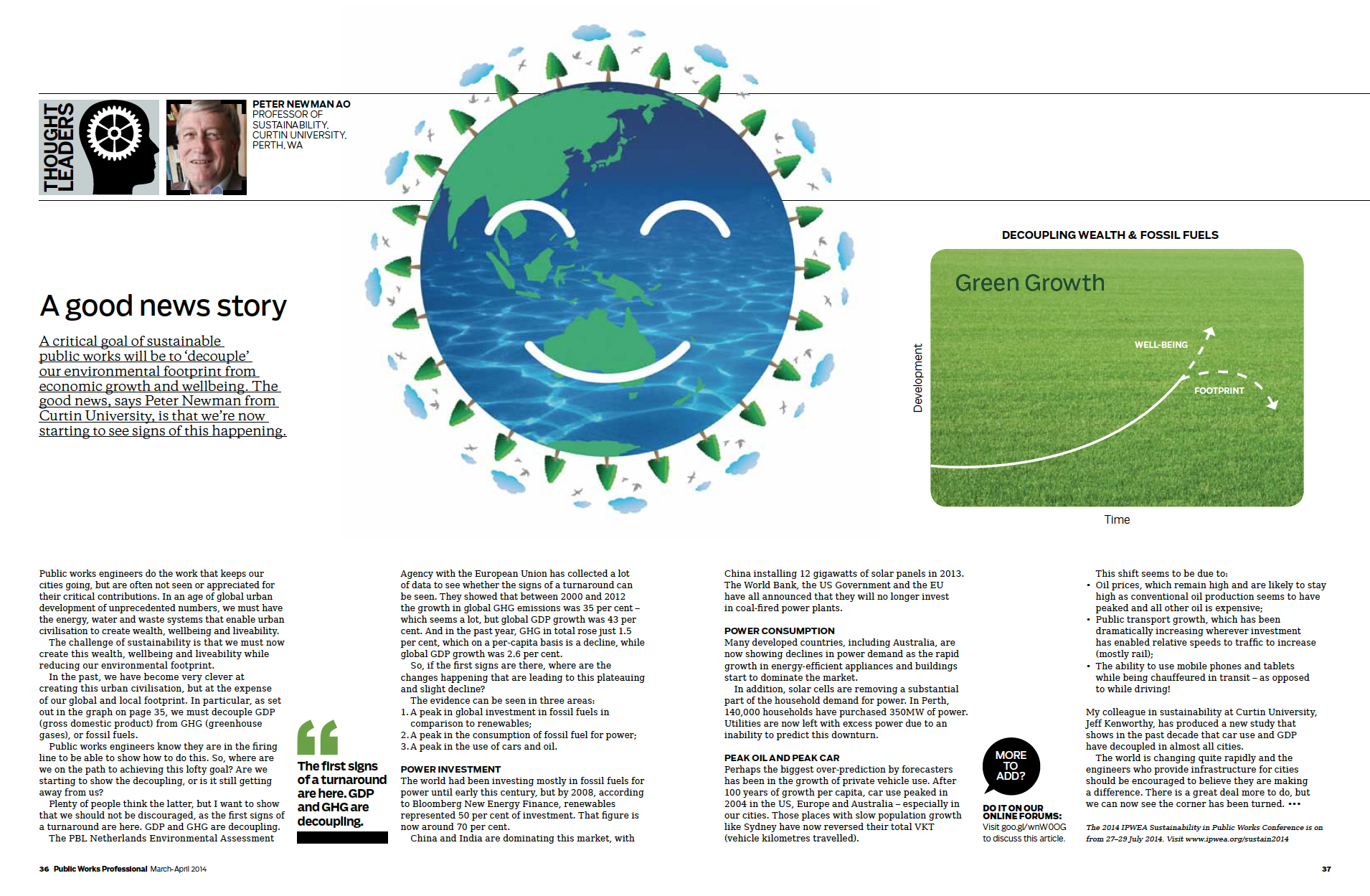 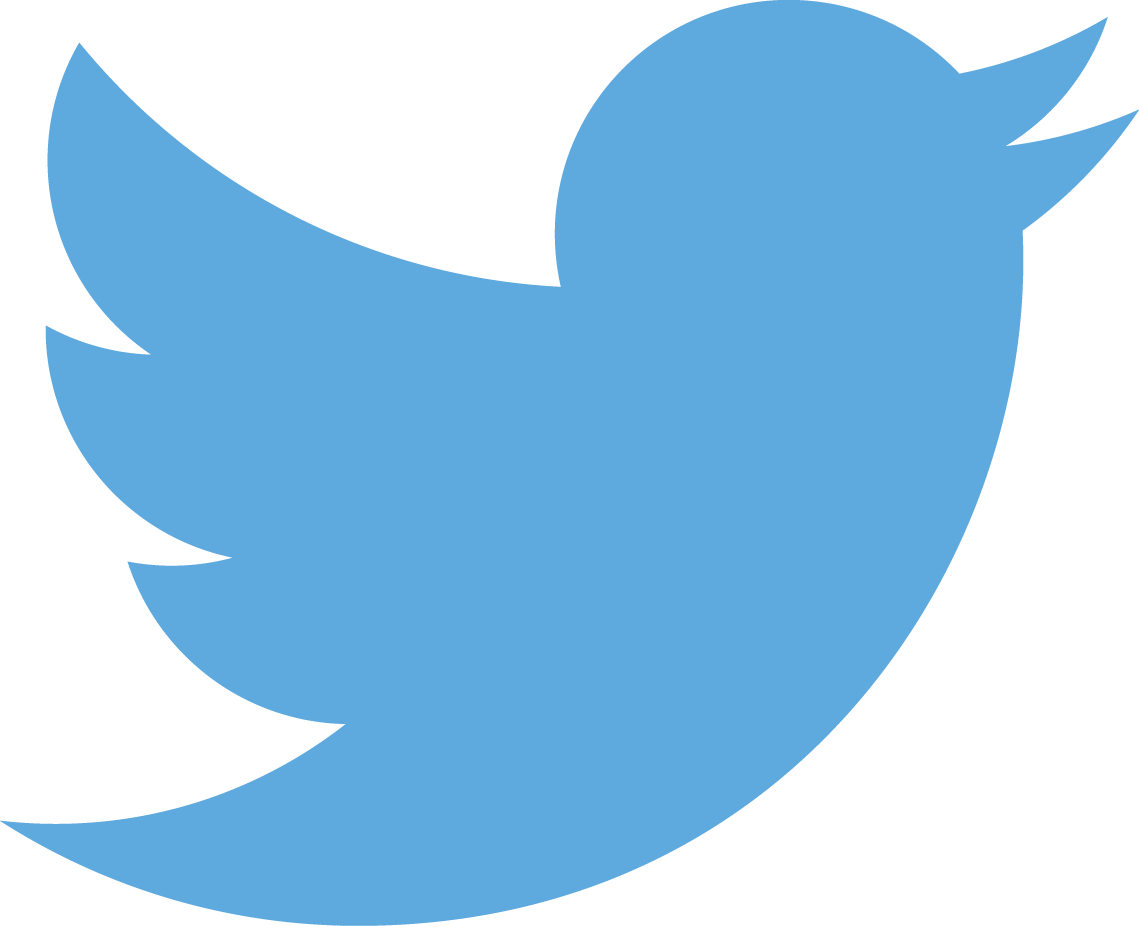 Started as a magazinere-launchSegmented eNewsletters opened new opportunitiesUser & IPWEA generated content is original
content.
We have embraced 3 key drivers
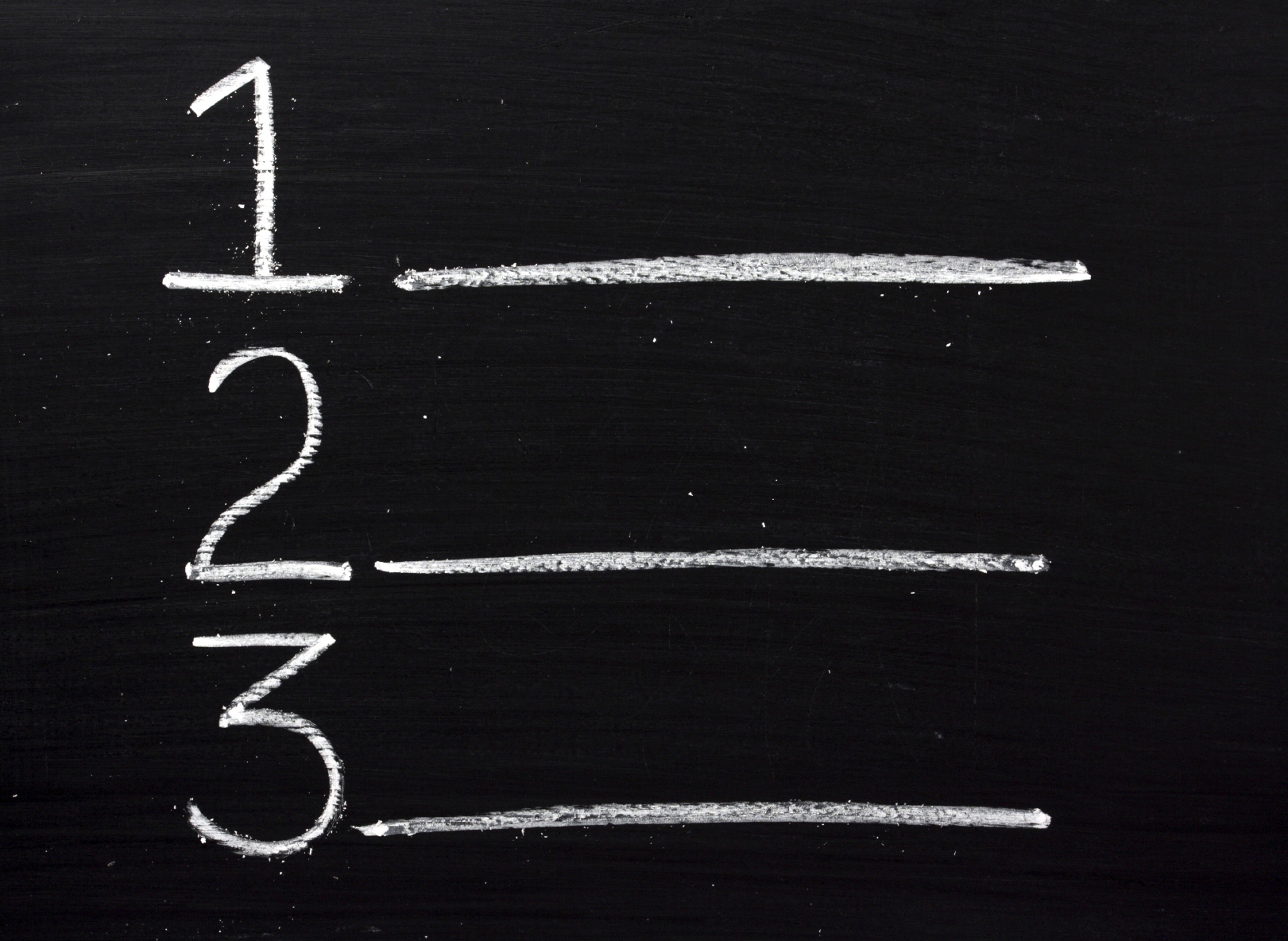 integrated systems
integrated content
innovative teams
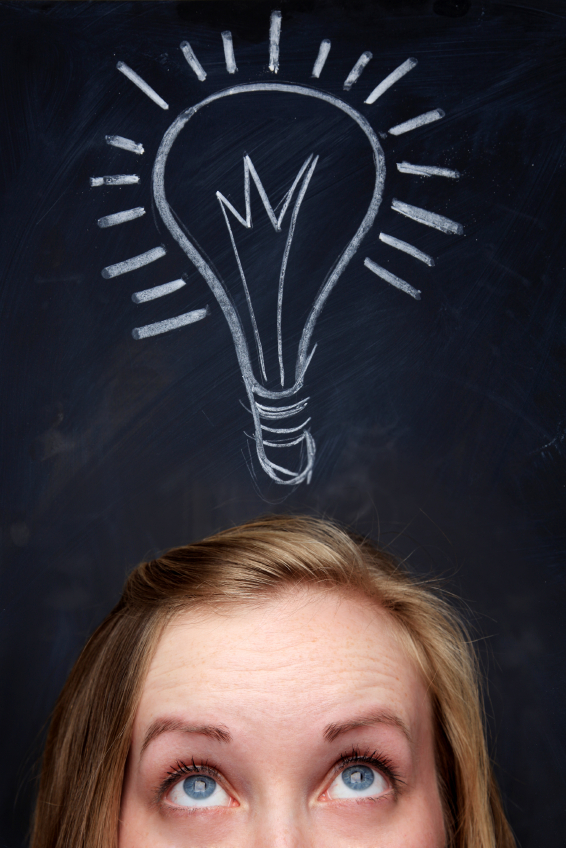 innovation.
Innovative teams are driving results
New skills from outsourced content publishing
innovation.
Content is guided by IPWEA business goals
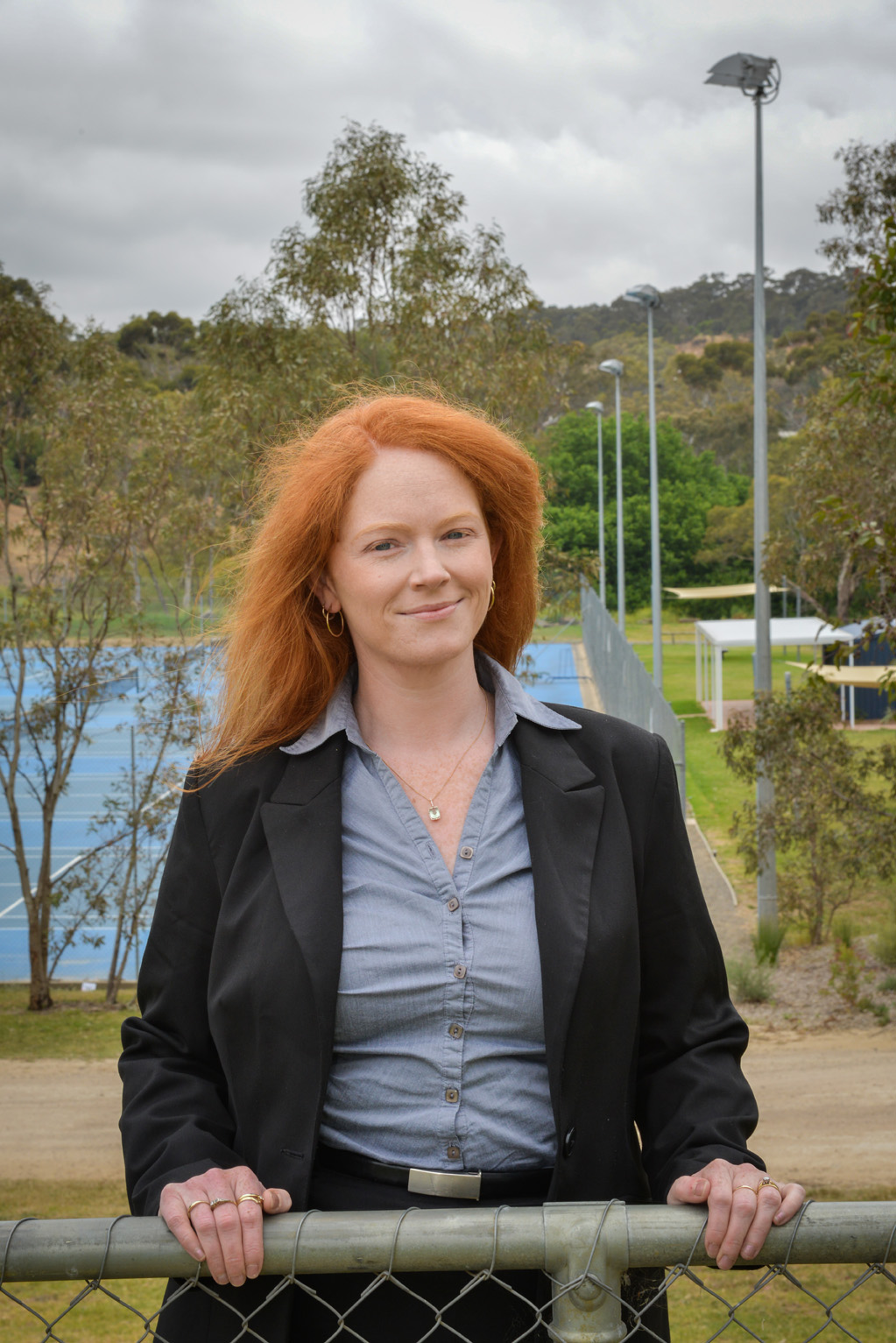 Members / Non-Members
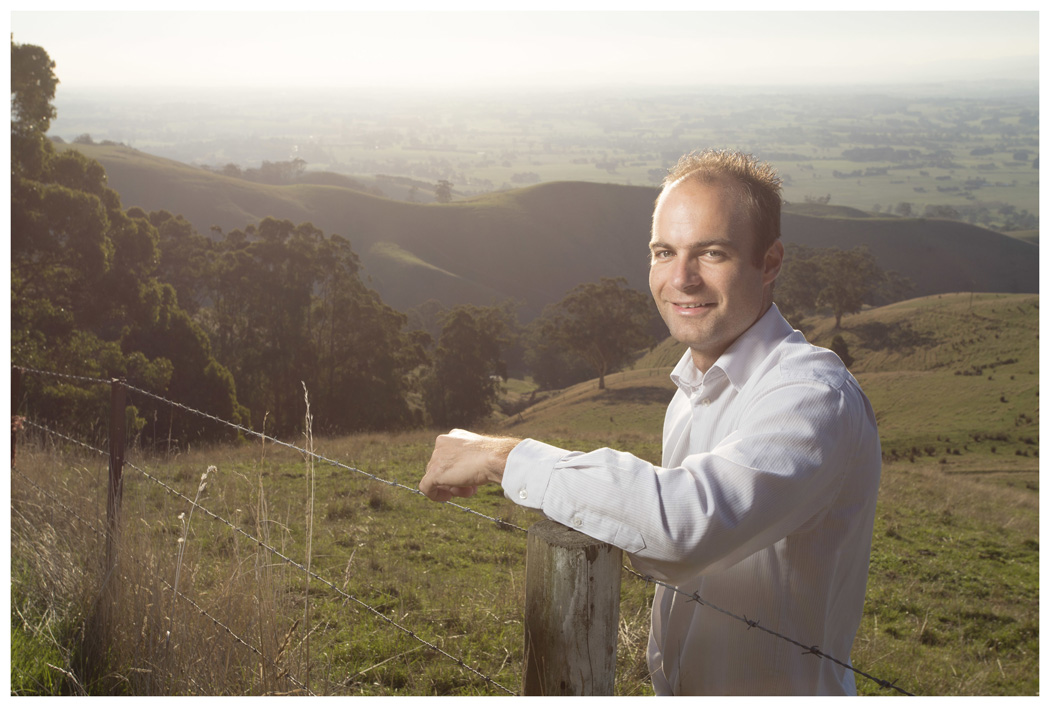 Everyone is of the same mindset (creative; action oriented; passionate)
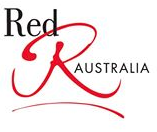 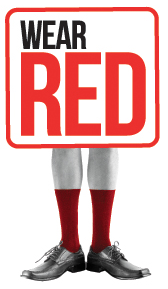 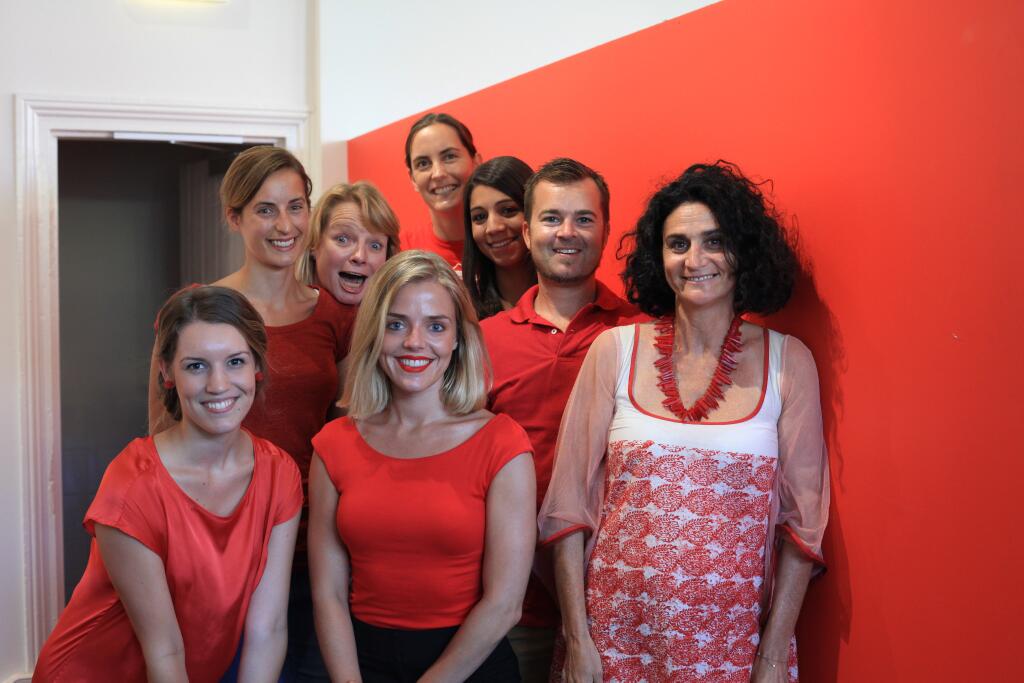 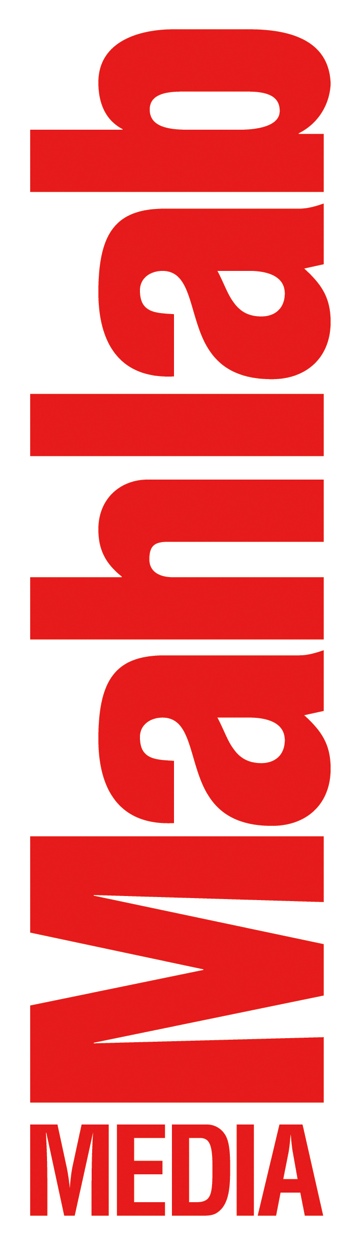 IPWEA Board appreciates‘content’ over ‘magazine’
investment in content
-----------------------------
magazine expense
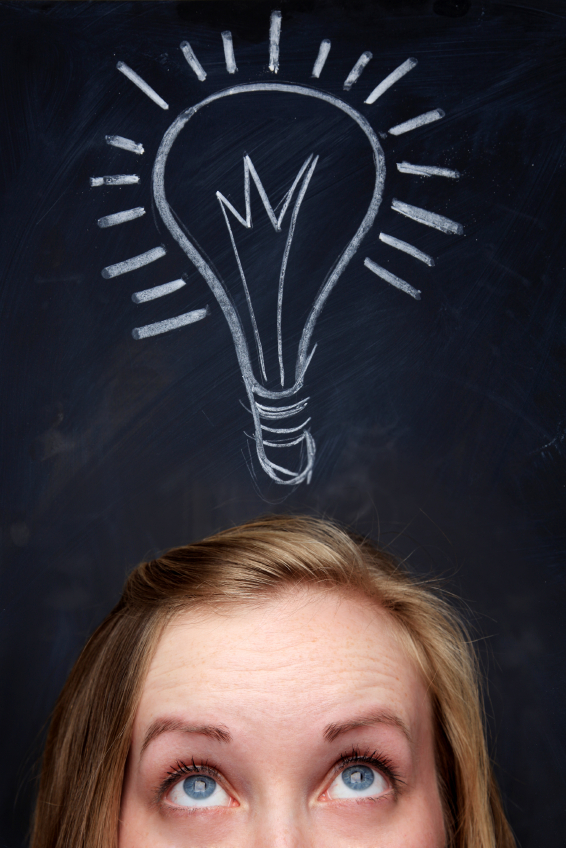 CEO is committed to technology as our edge
innovation.
Larger orgs would be proudour integrated platform
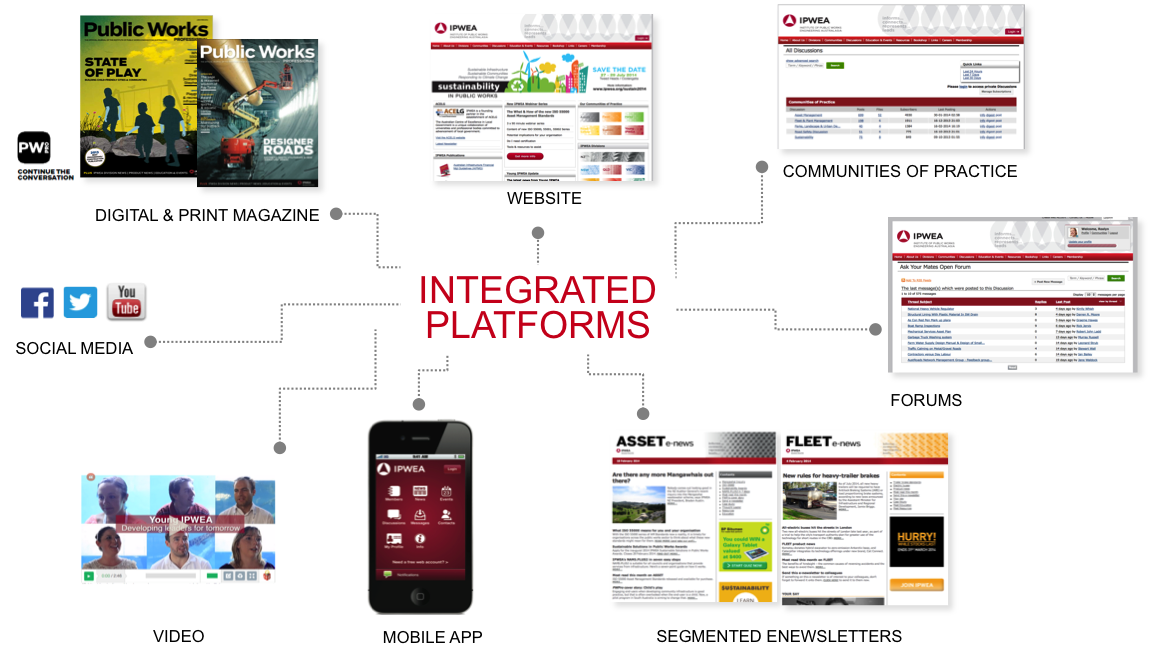 Digital & mobile the future
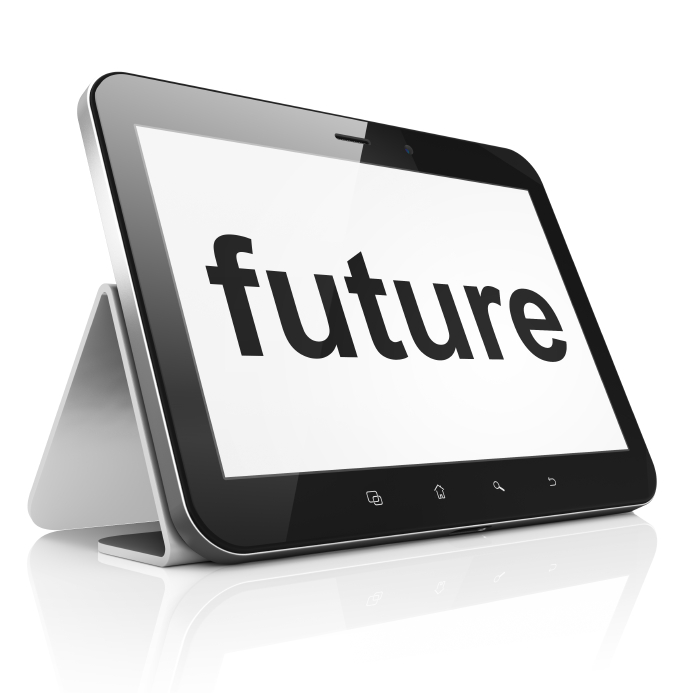 Branded apps & mobile website ready
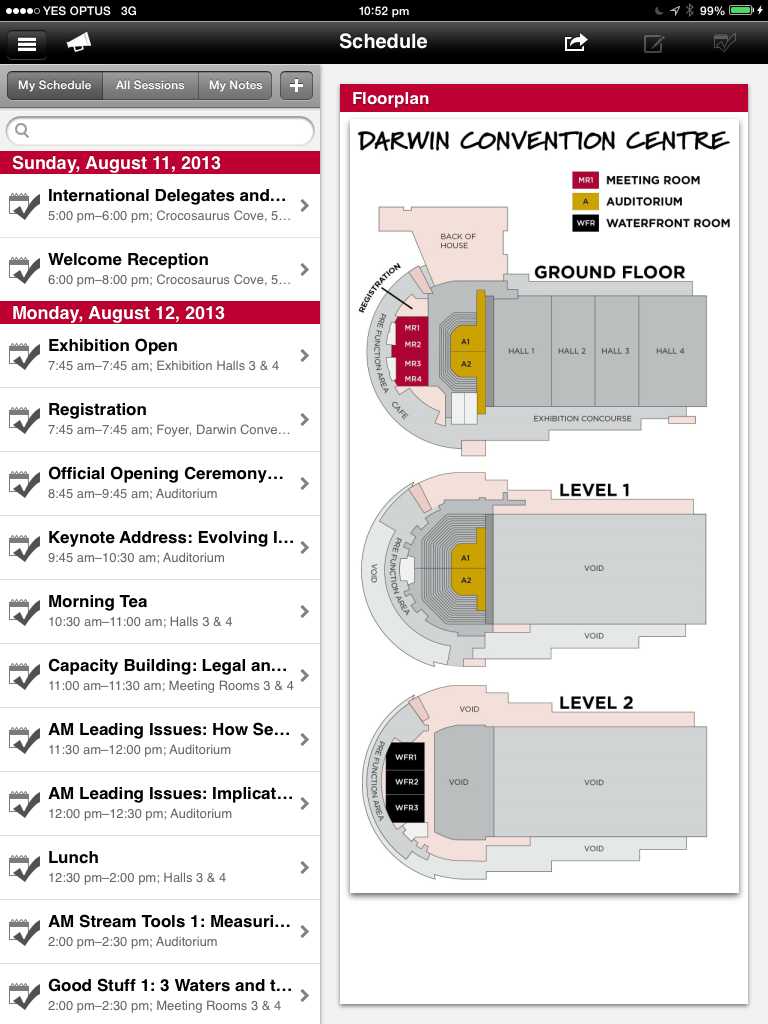 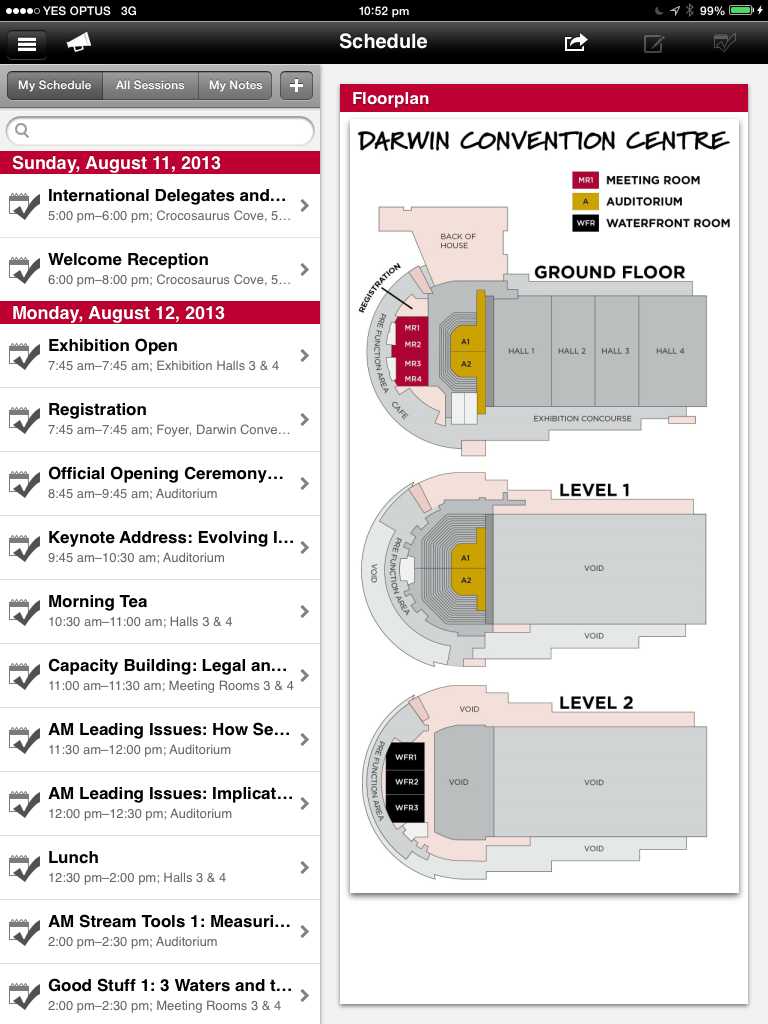 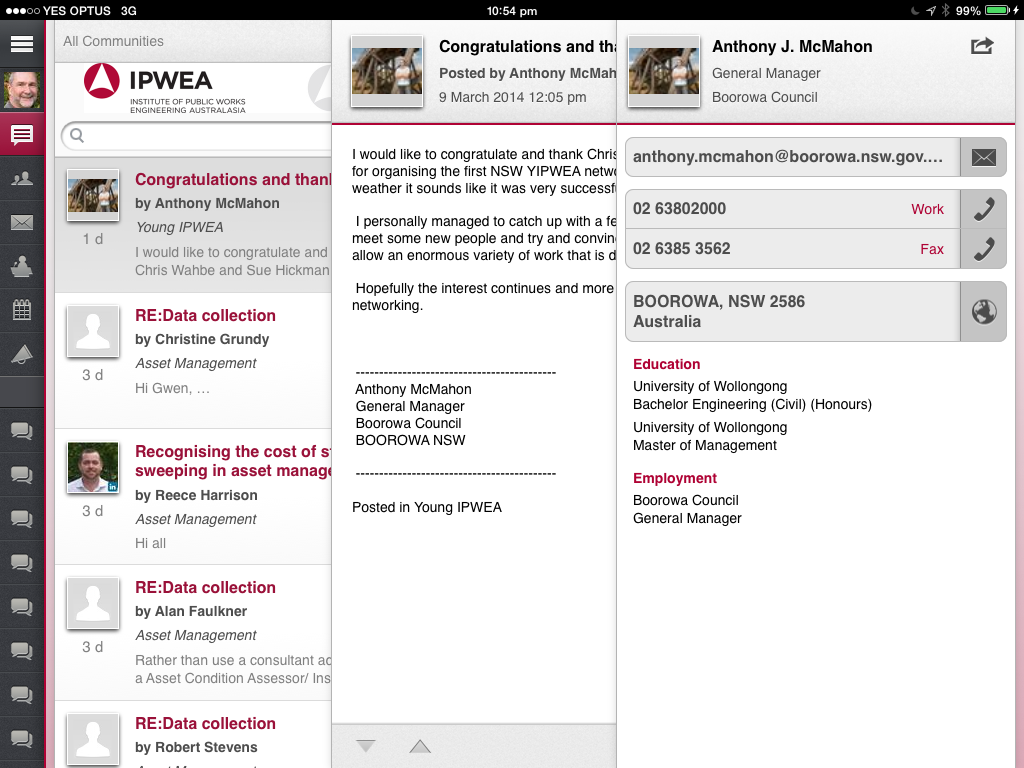 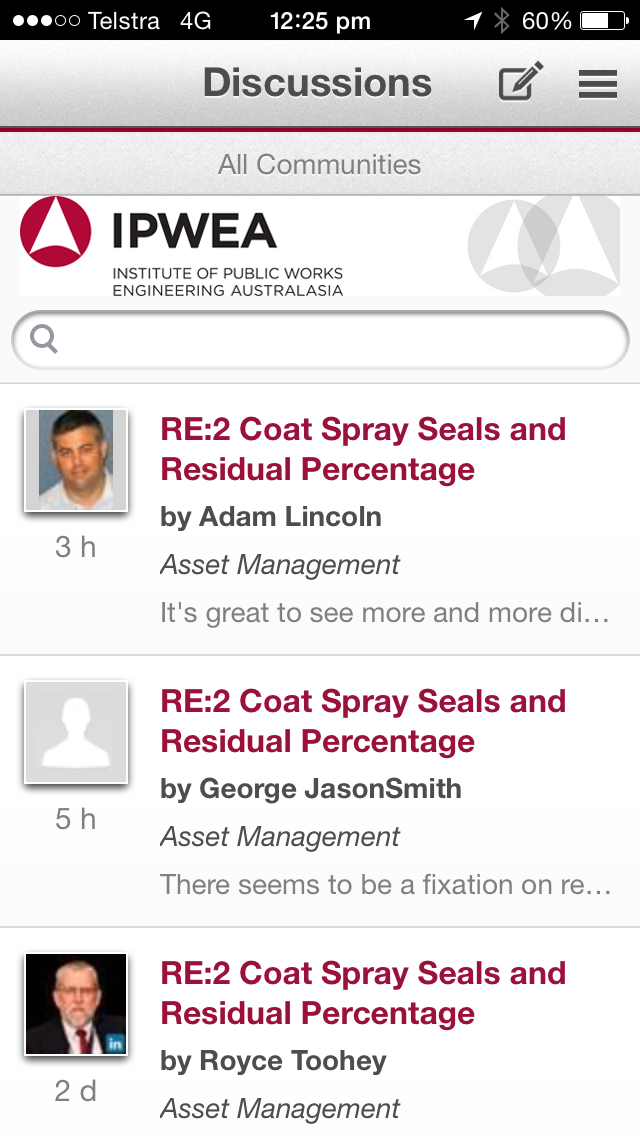 Innovation & action creates a real buzz
innovation.
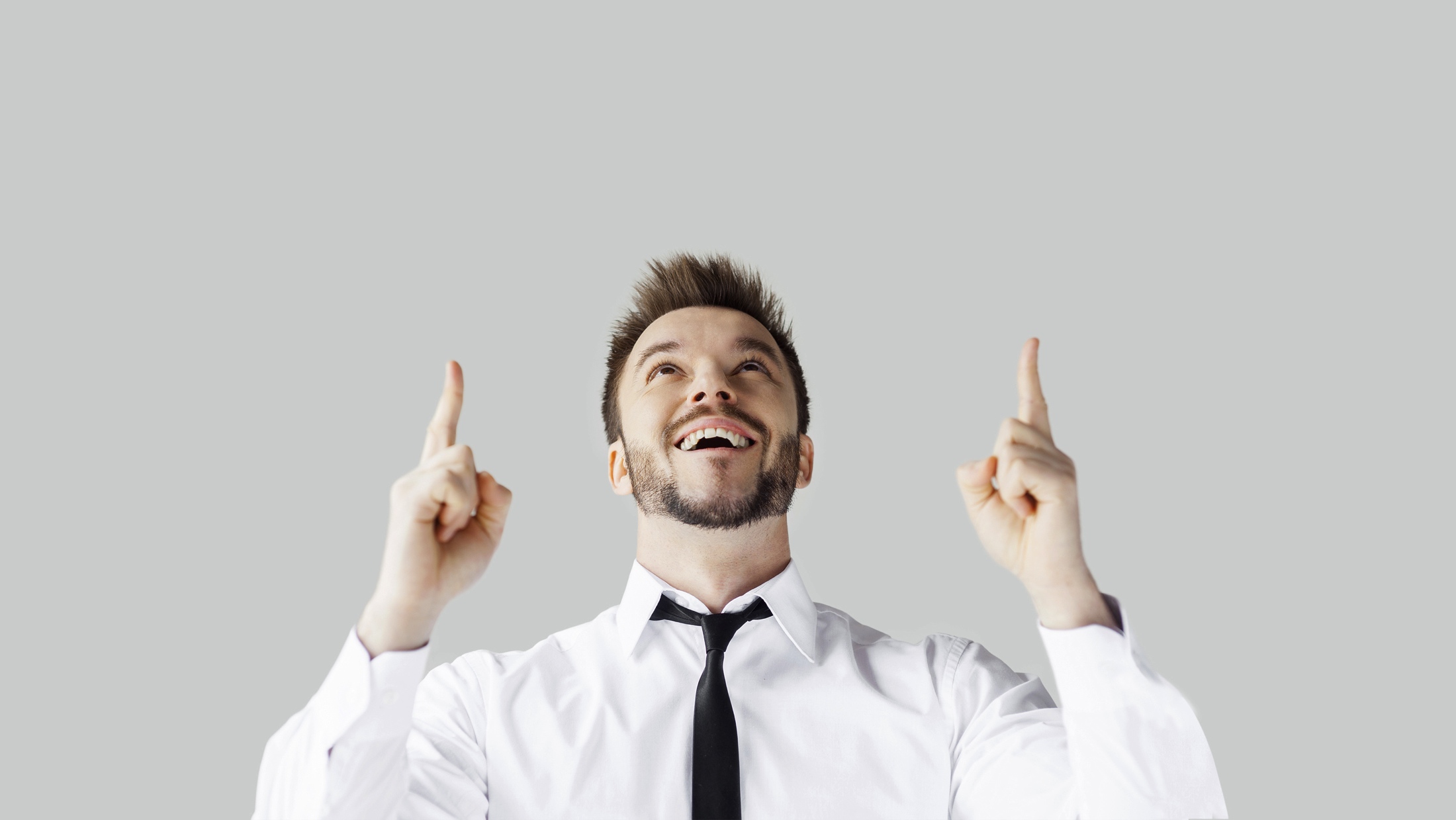 Achieving builds real job satisfaction
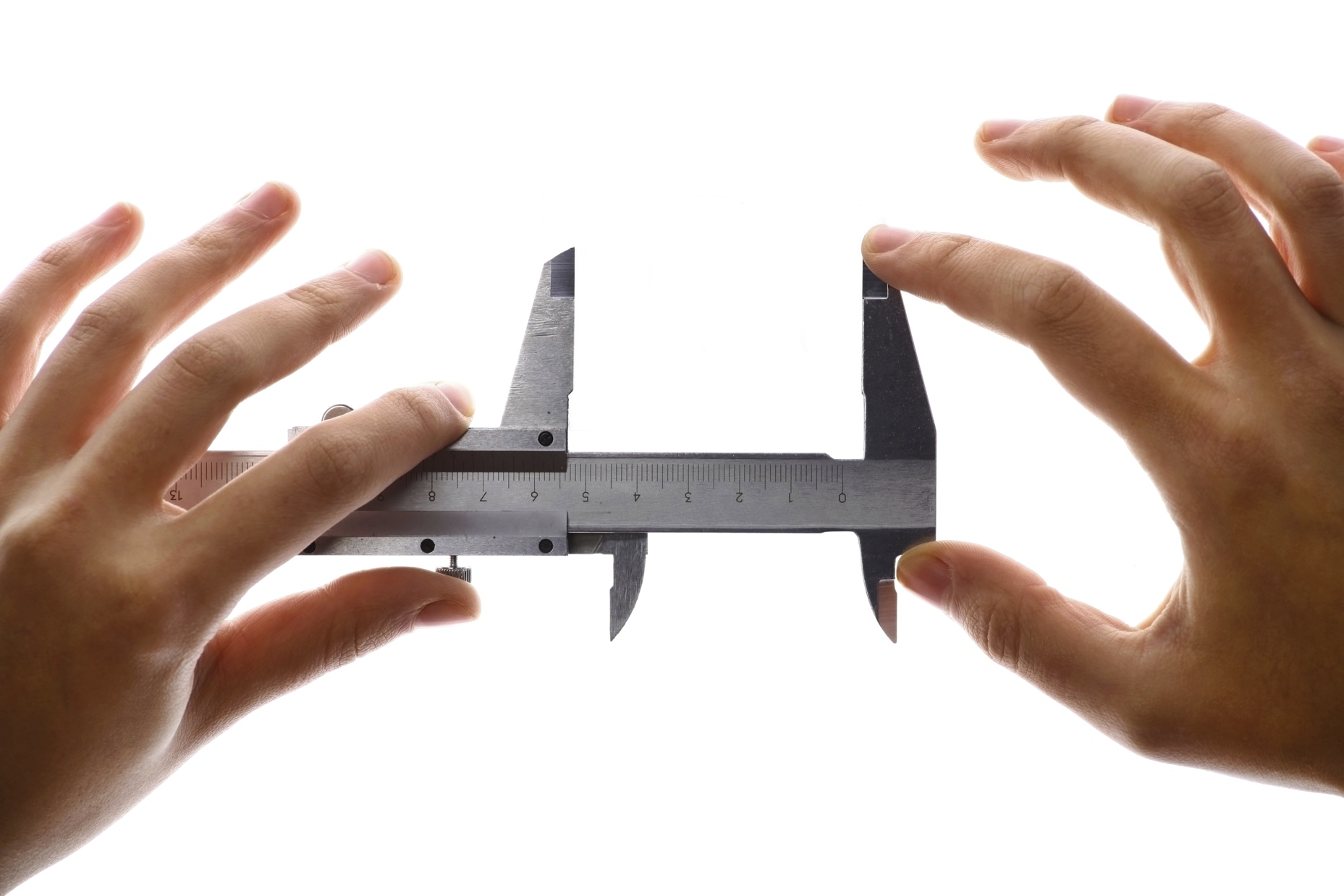 No risk, then no rewards
<
calculated
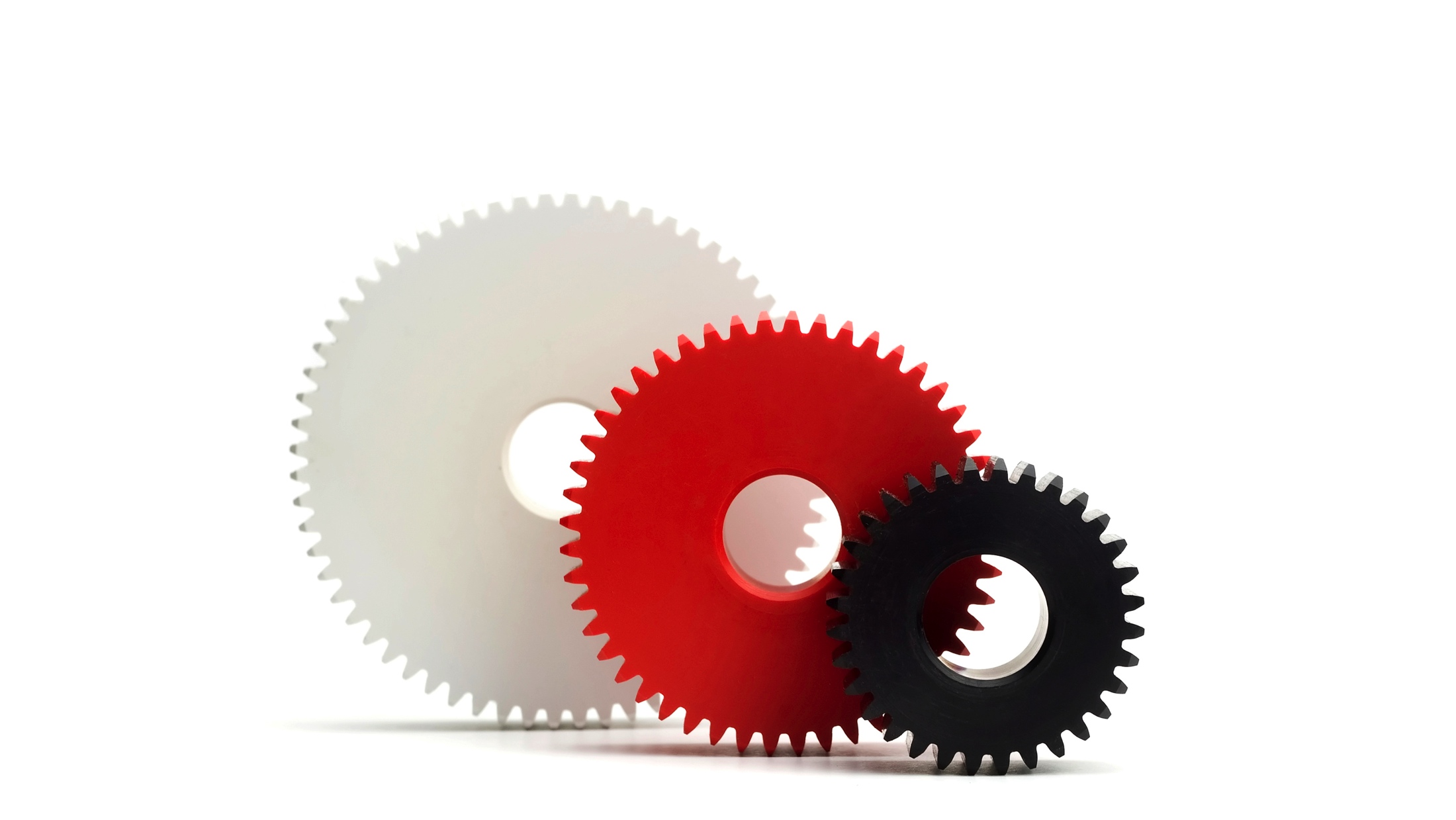 Growth is building small teams for succession
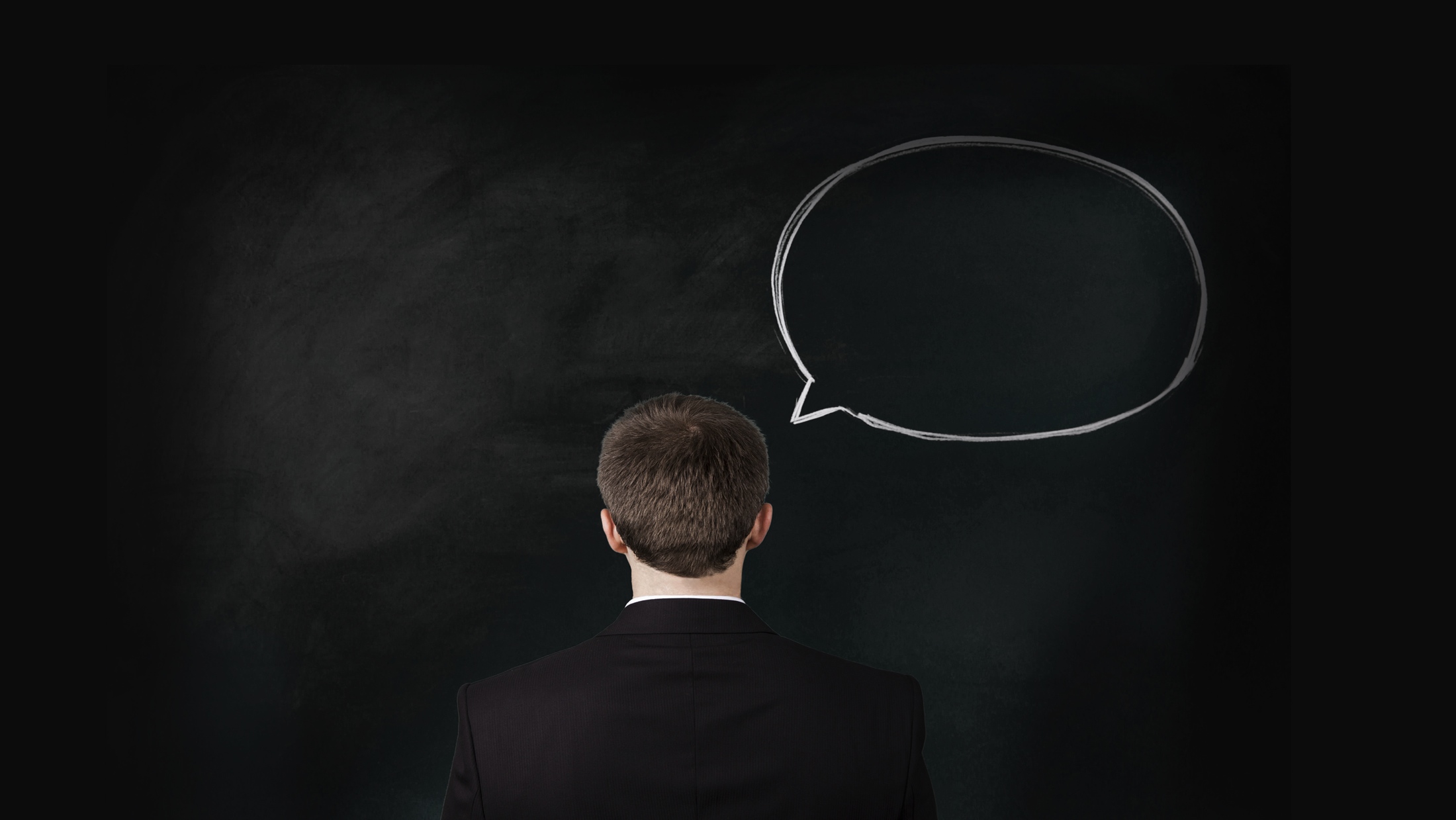 How do you deliver for your organisation?
?
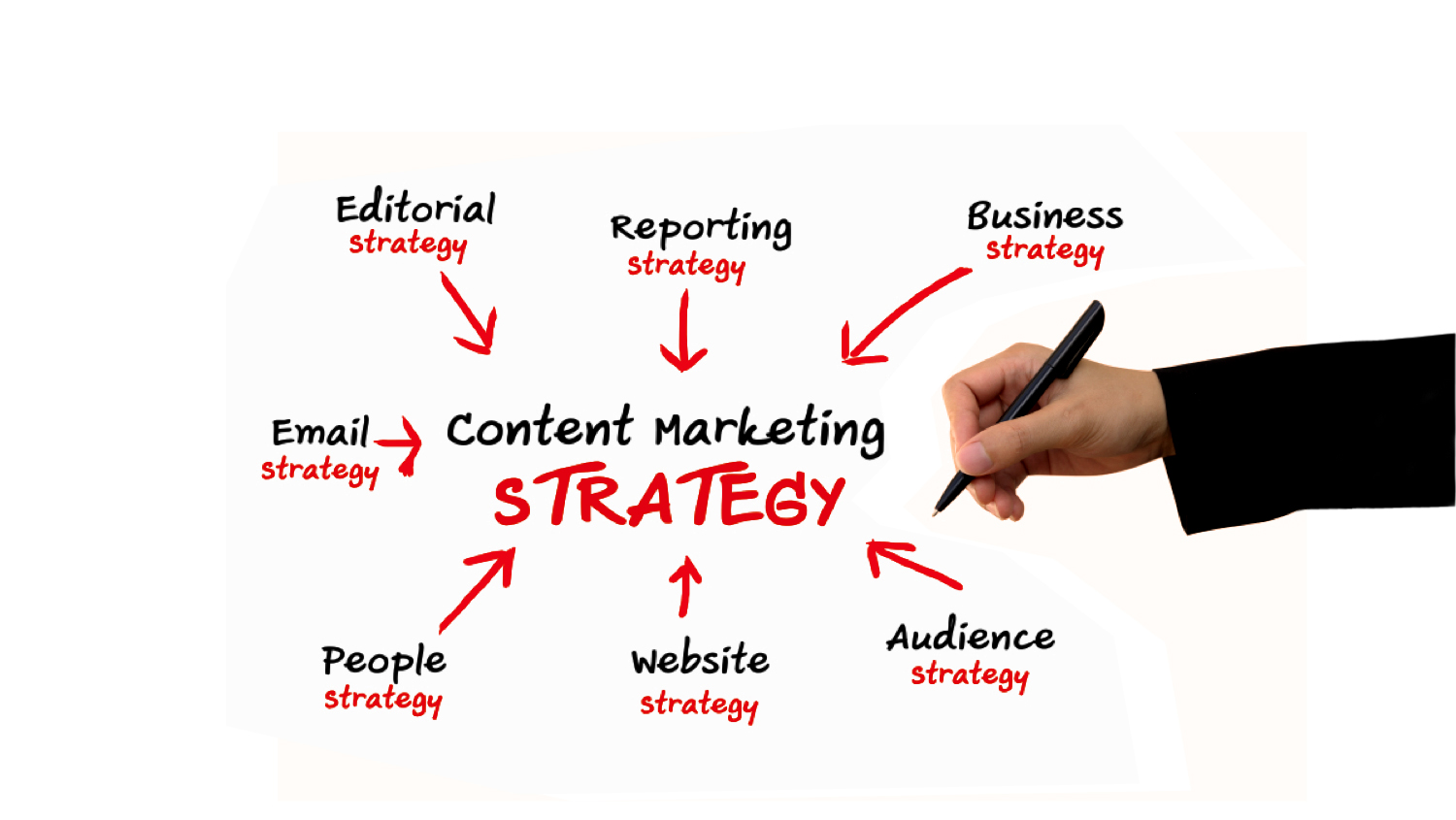 Strategy is key to (content) marketing
innovation.
systems.
content.
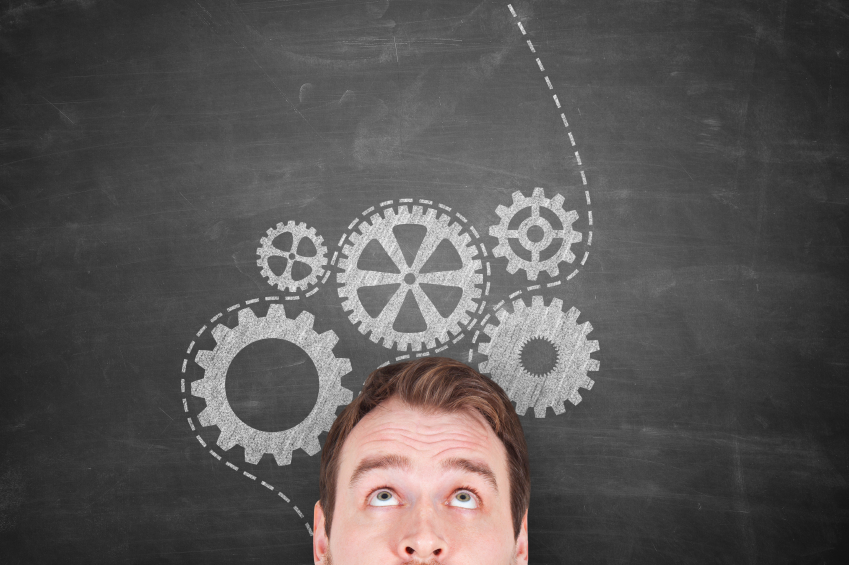 A robust contact database was the startPrivate online communities a key decisionIntegrated email marketing was the foundation cap
systems.
Started as a magazinere-launchSegmented eNewsletters opened new opportunitiesUser & IPWEA generated content is original
content.
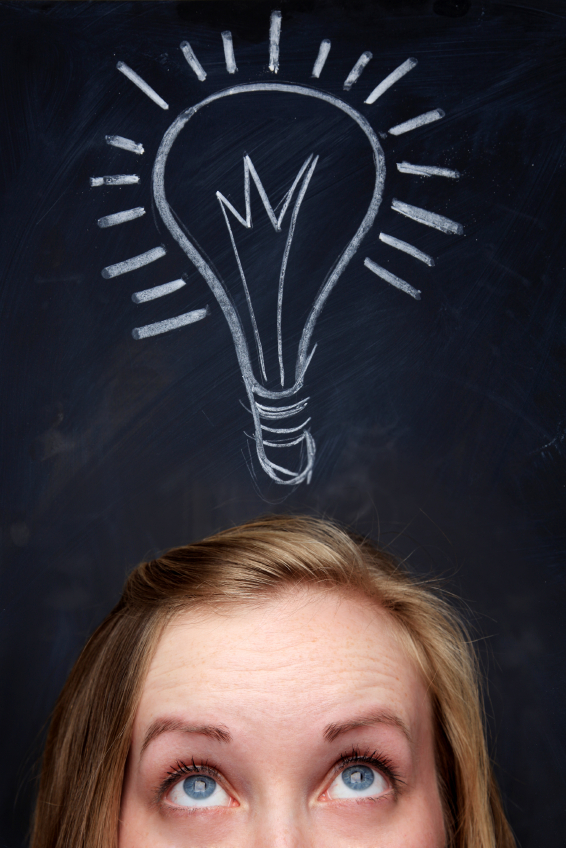 New skills from outsourced content publishingCEO is committed to technology as our edgeInnovation & action creates a real buzz
innovation.
Embrace 3 key drivers to leverage outcomes
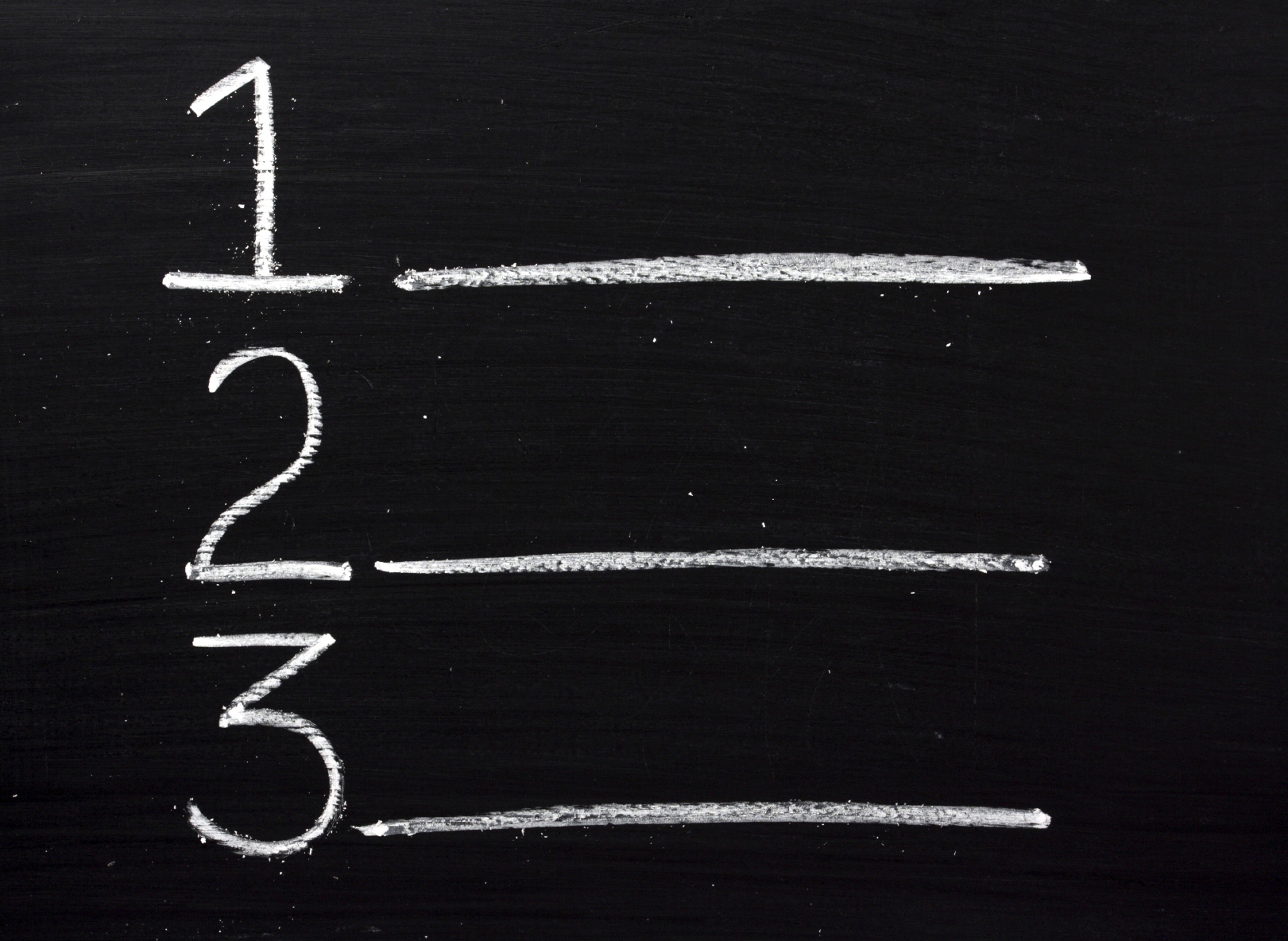 integrated systems
integrated content
innovative teams
Using Technology as Drivers for Growth & Engagement
Chris Champion
Secretary GeneralInternational Federation of Municipal Engineering
sec-gen@ifmeworld.org
Roundtable Exercise
List technology systems that your association uses
What are the barriers to implementing improvements?
How can we overcome these barriers?
Systems in your association using technology
Contact Database
Integrated systems
Event registration
Membership subscriptions
Publications purchasing
Convert to eBooks
Social Media
Online communities
Mobile App
Integrated accounts
Online learning
Online joining
Donations system
Email Marketing
Barriers to Implementation
Lack of Chief Executive / Board Support
Lack of resources, funds
Lack of IT skills, experience
Good software systems
How to overcome barriers?
Recruitment strategies
Start online forum
Start online blogs

Can you afford not to implement strategies?
Awareness of importance of technology
An in-house technology champion
Make a start
Involve young members 
Cloud solutions
Embrace 3 key drivers to leverage outcomes
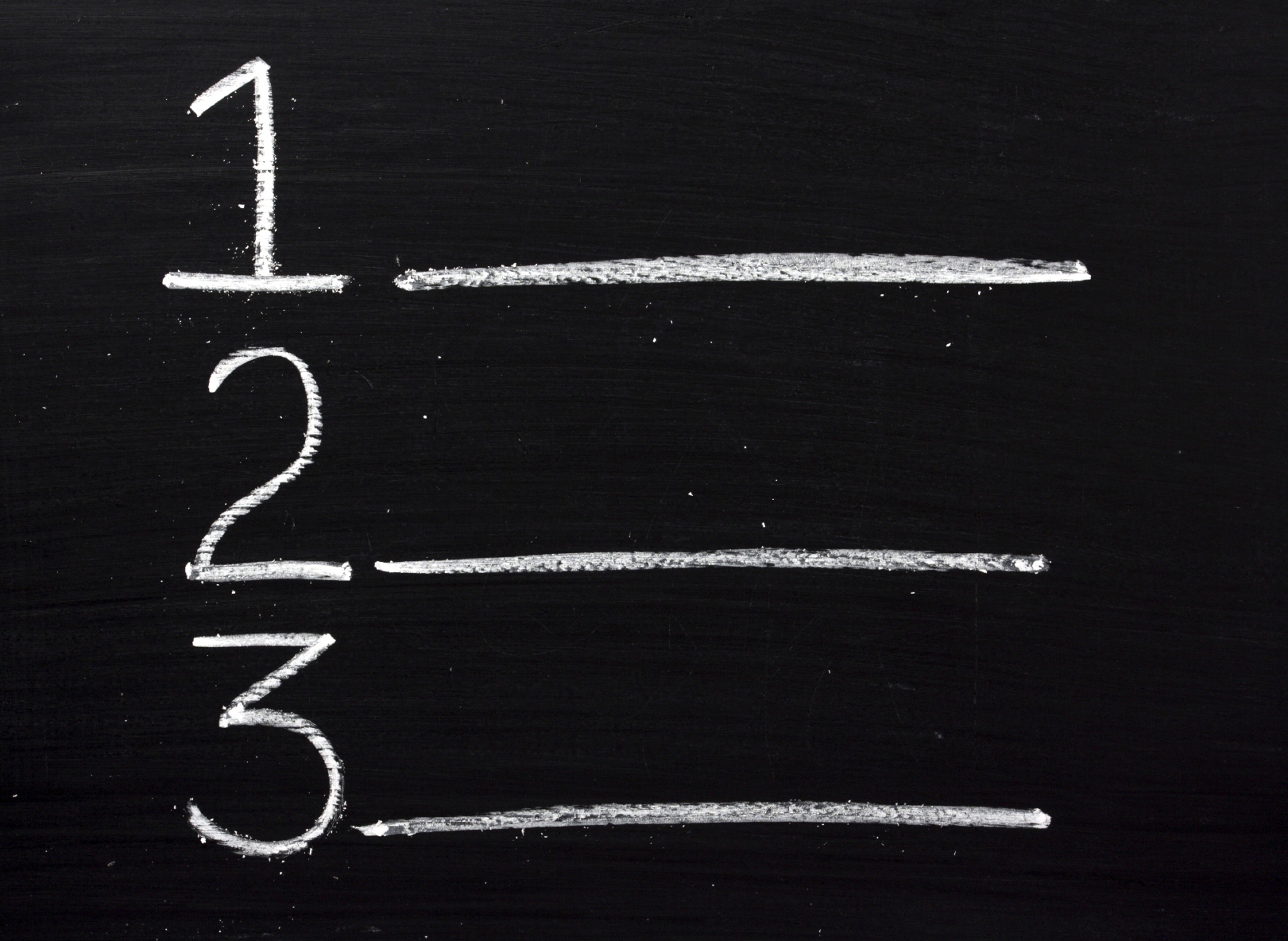 integrated systems
integrated content
innovative teams
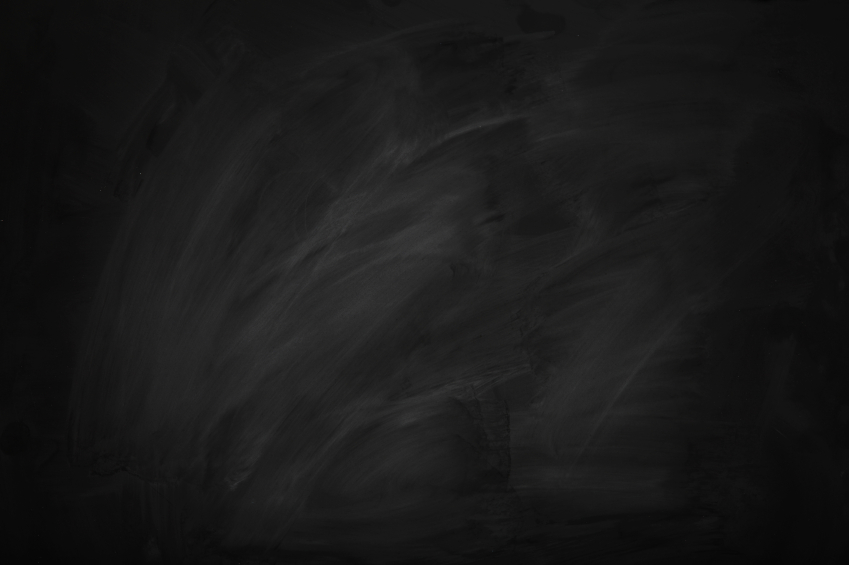 What’s in the pipeline?
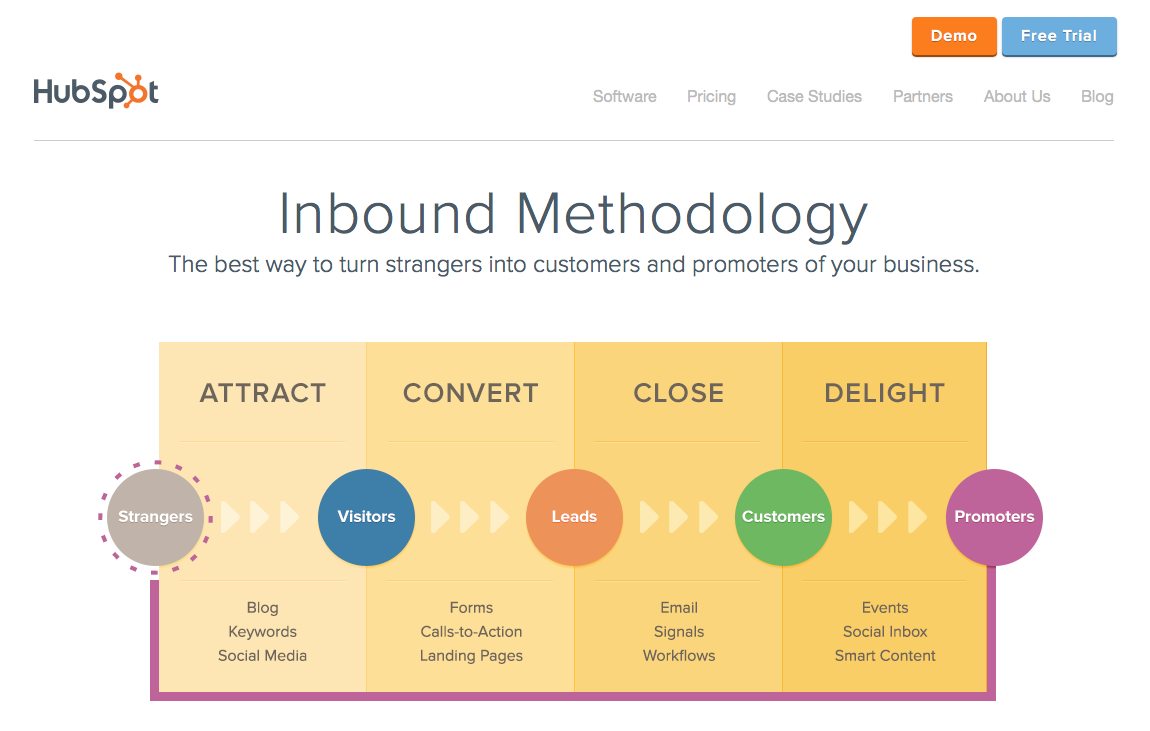 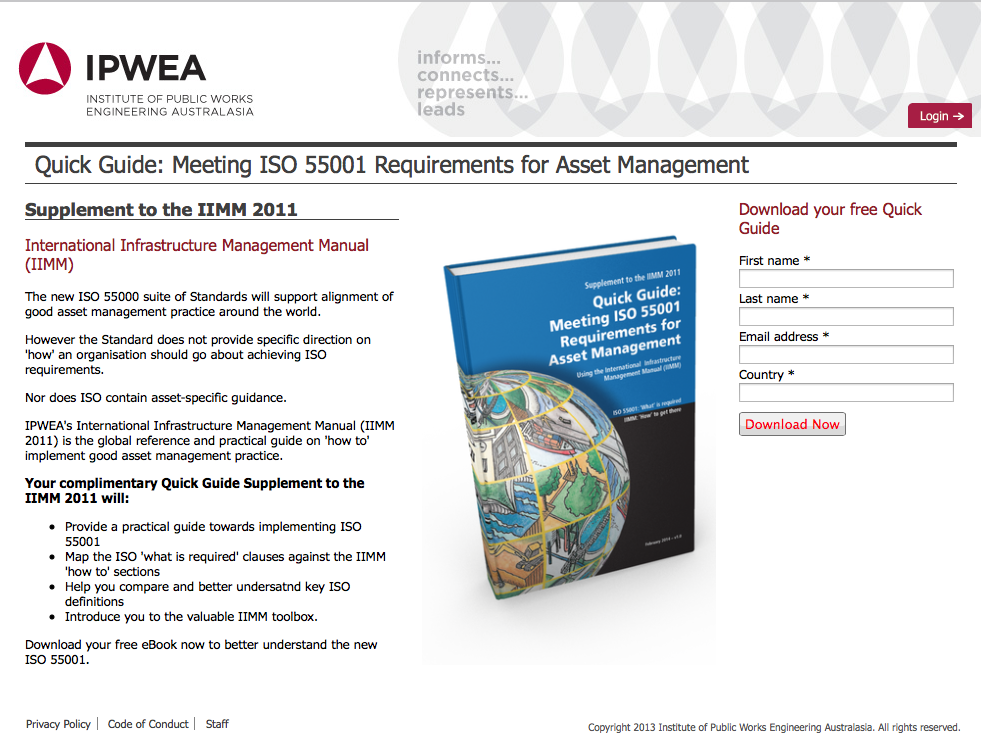 Embrace 3 key drivers to leverage outcomes
+ 4 Personalised direct marketing
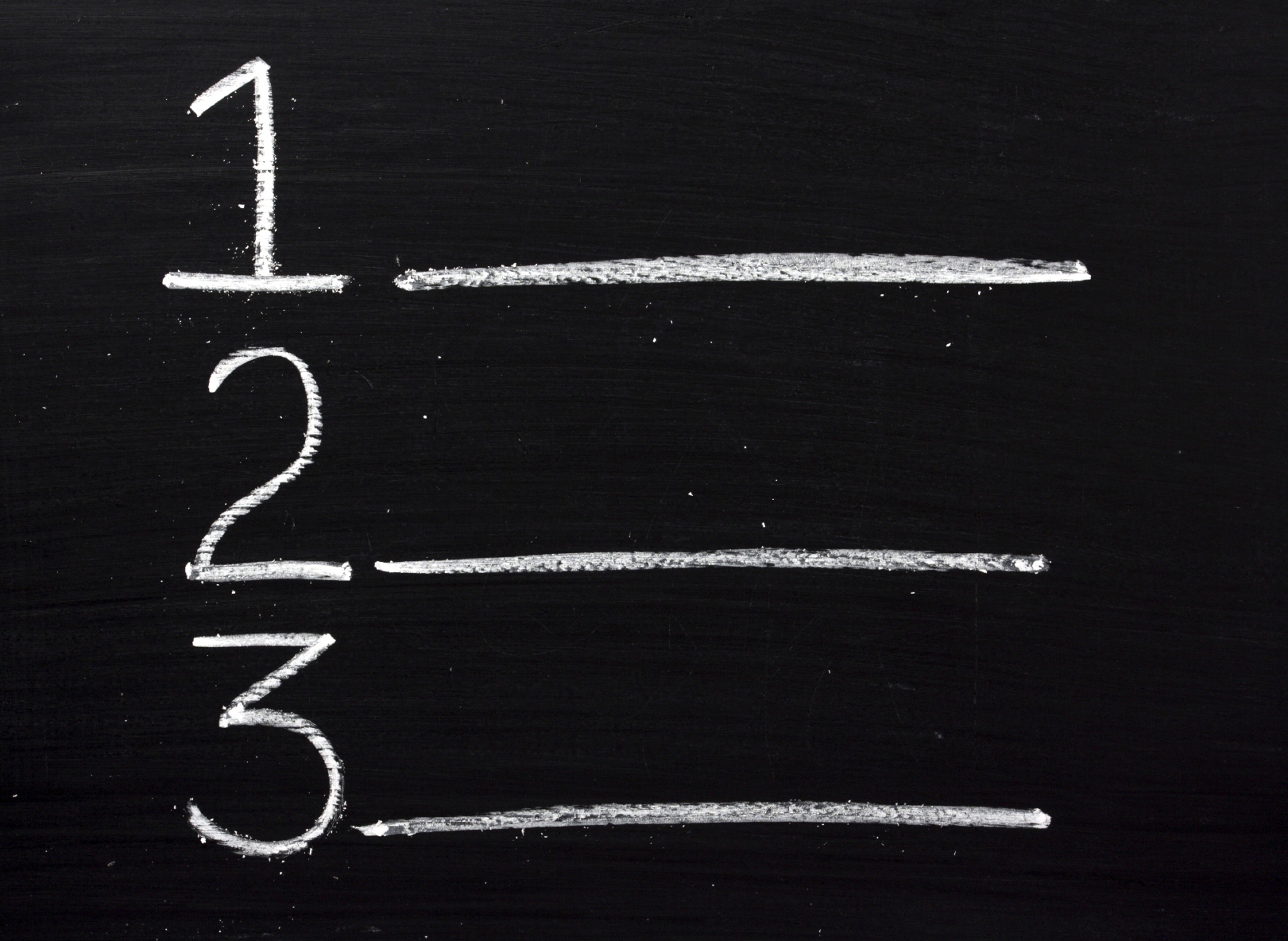 integrated systems
integrated content
innovative teams
4. Personalized direct marketing
Growing our LinkedIn Group
600 > 2,300
Opening funnel to expand reach
Introduces global opportunities
Segmenting & personalizing
simple messages
Embrace 3 key drivers to leverage outcomes
+ 4 Personalised direct marketing
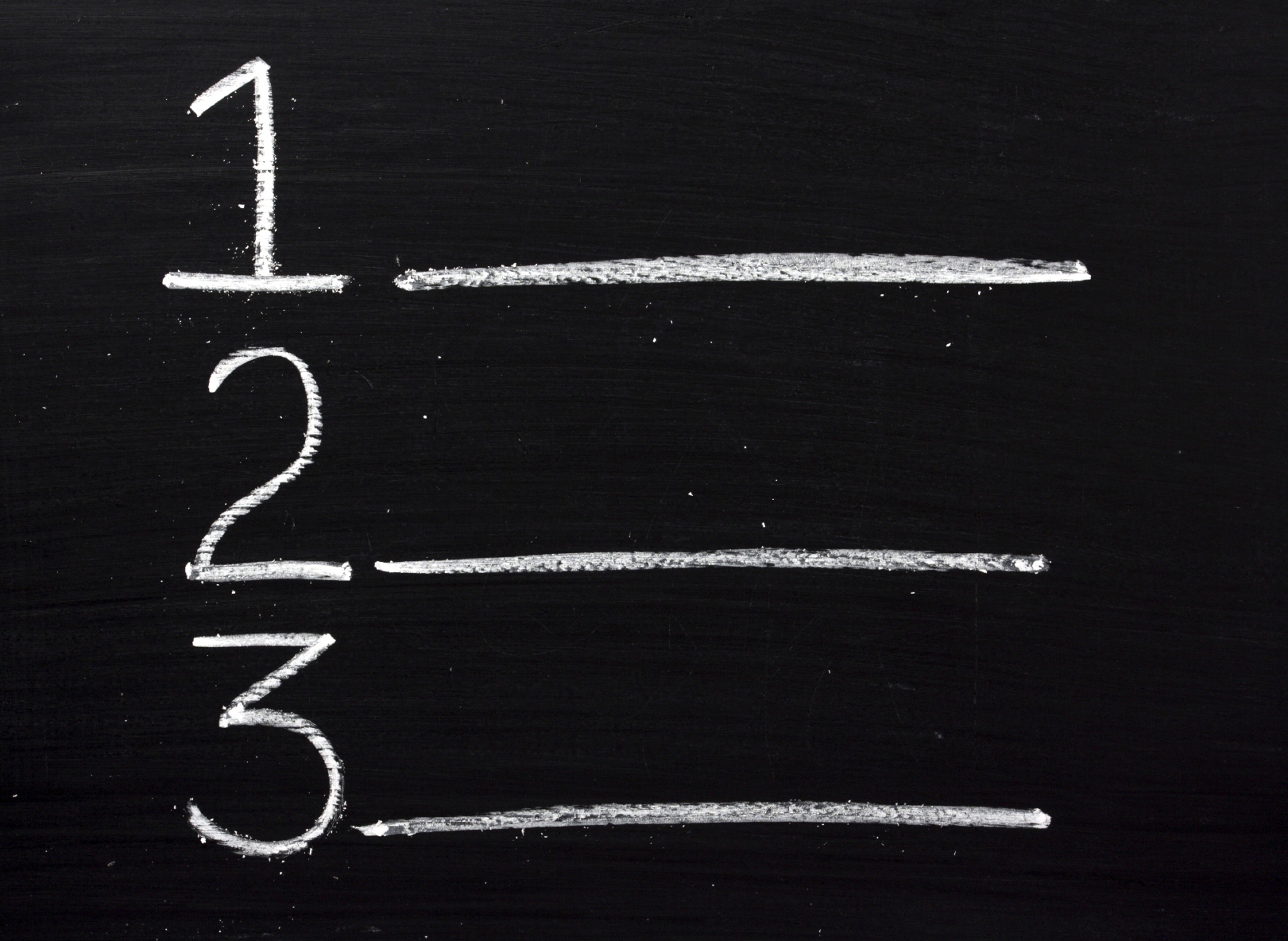 integrated systems
+ 5 Online learning
integrated content
innovative teams
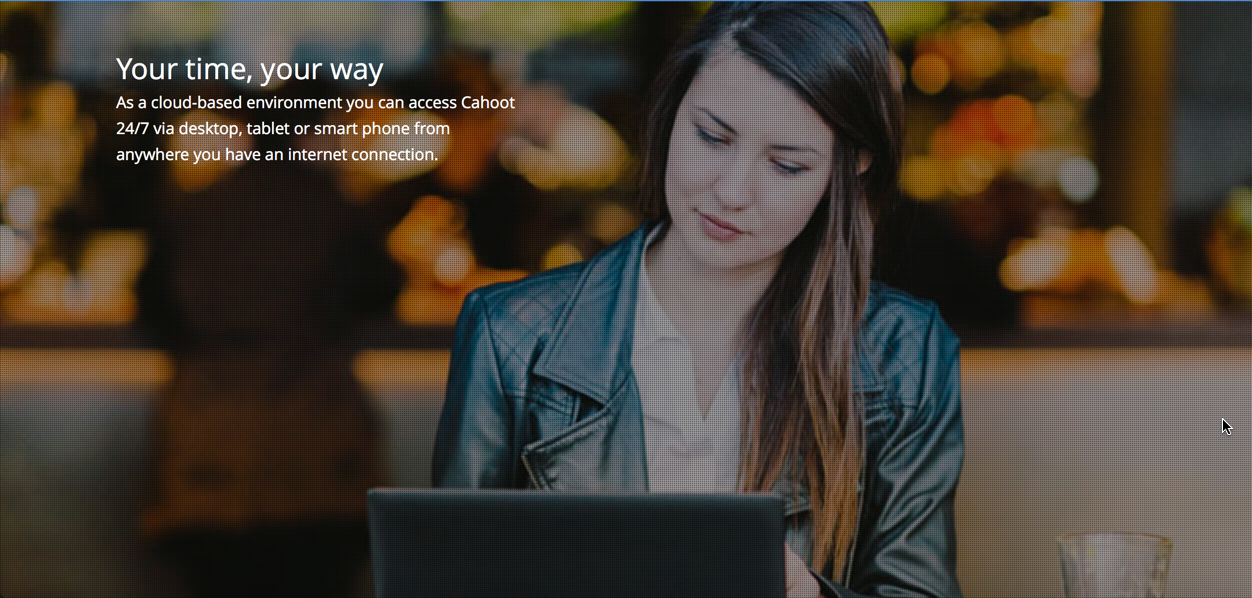 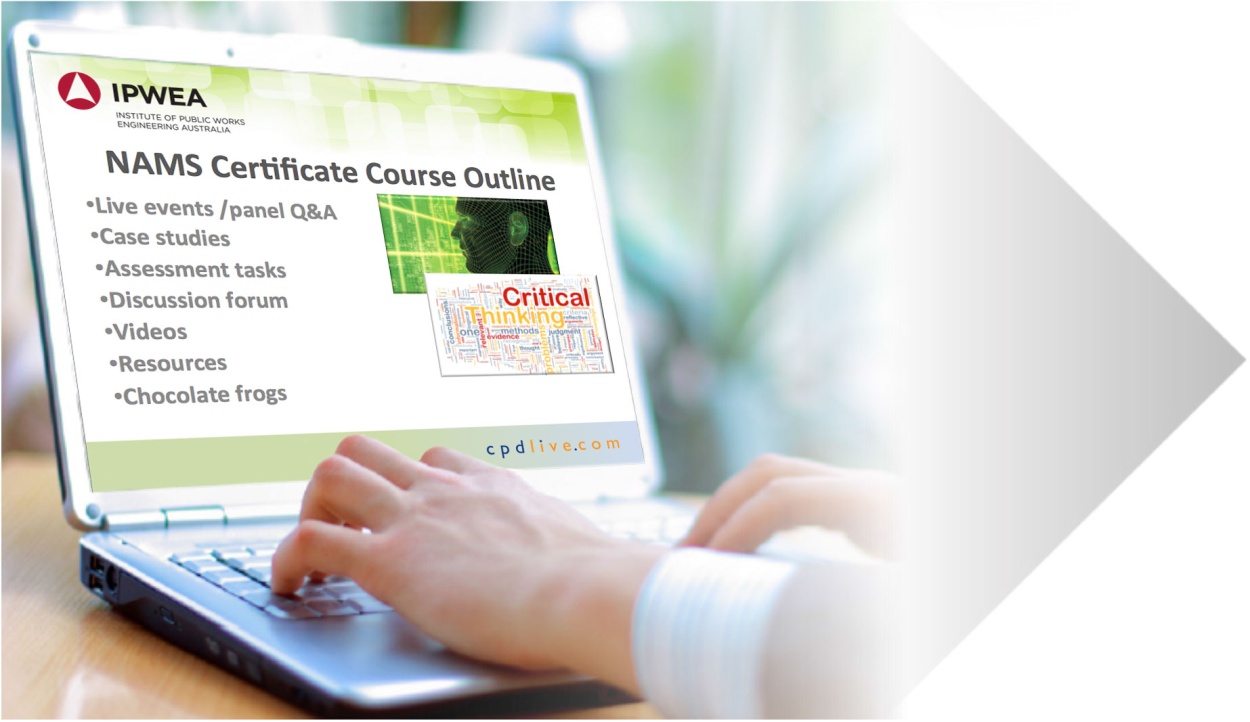 Embrace 3 key drivers to leverage outcomes
+ 4 Personalised Direct Marketing
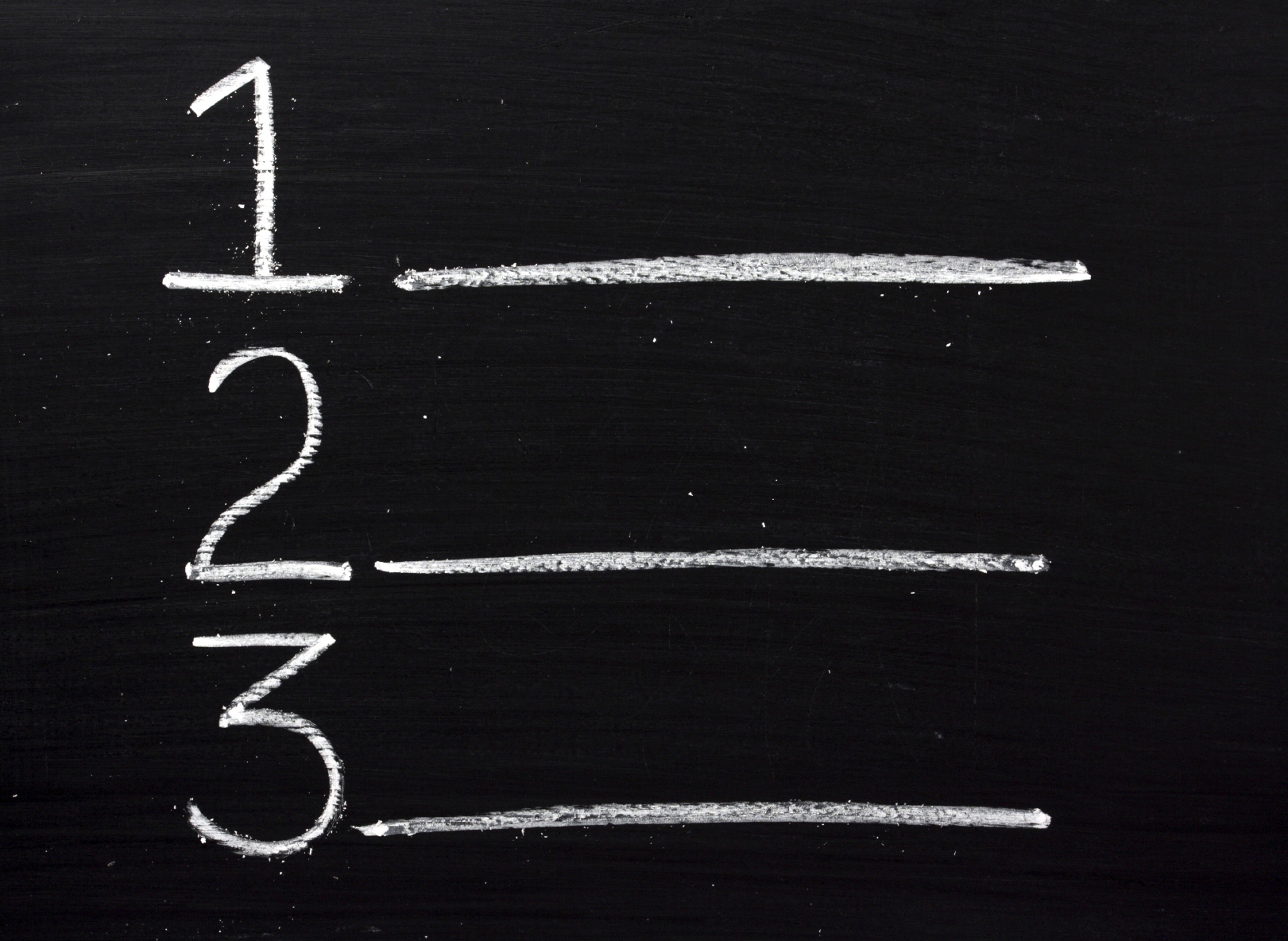 integrated systems
+ 5 Online Learning
integrated content
+ 6 Online Joining
innovative teams
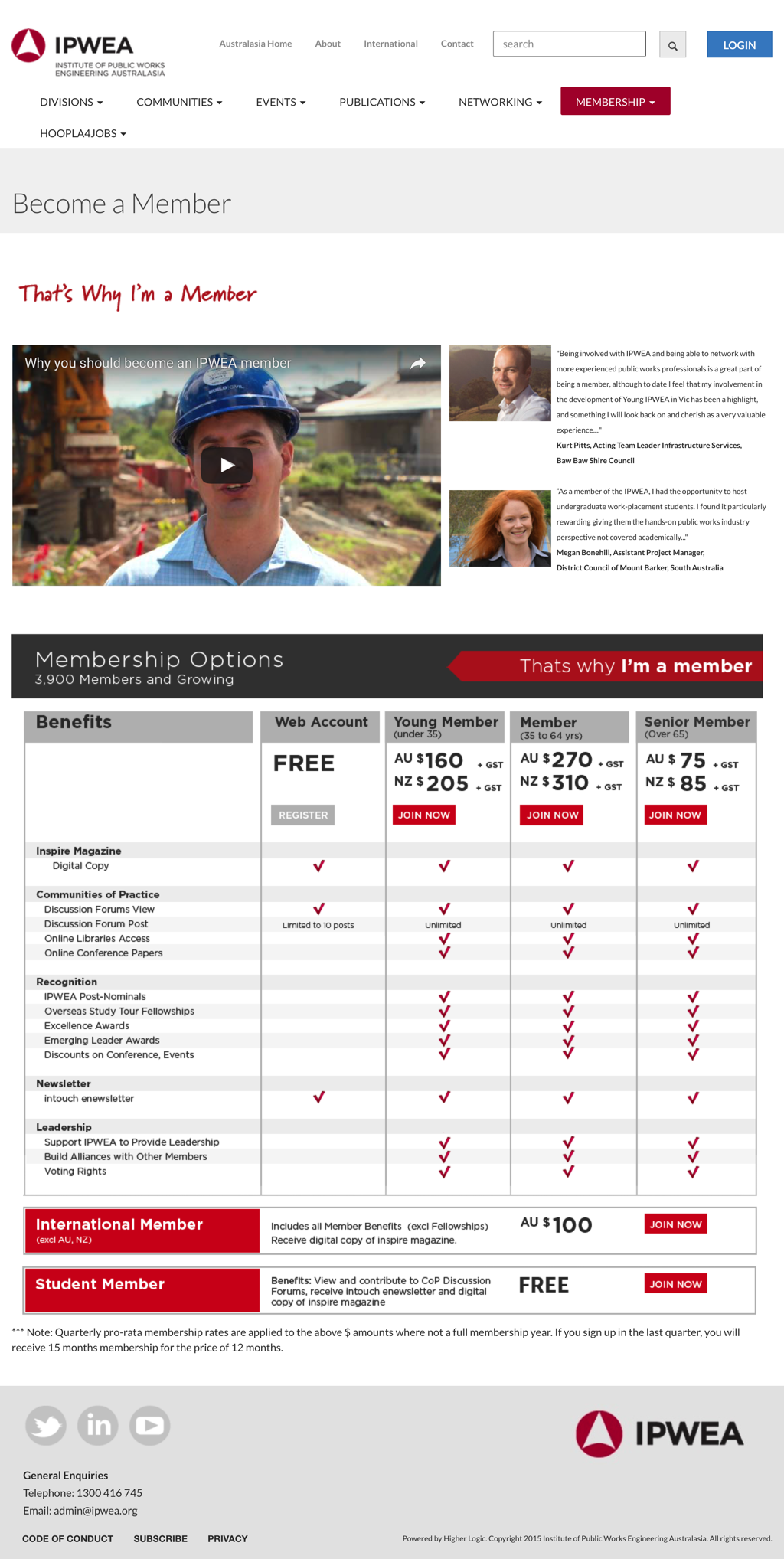 Embrace 3 key drivers to leverage outcomes
+ 4 Personalised Direct Marketing
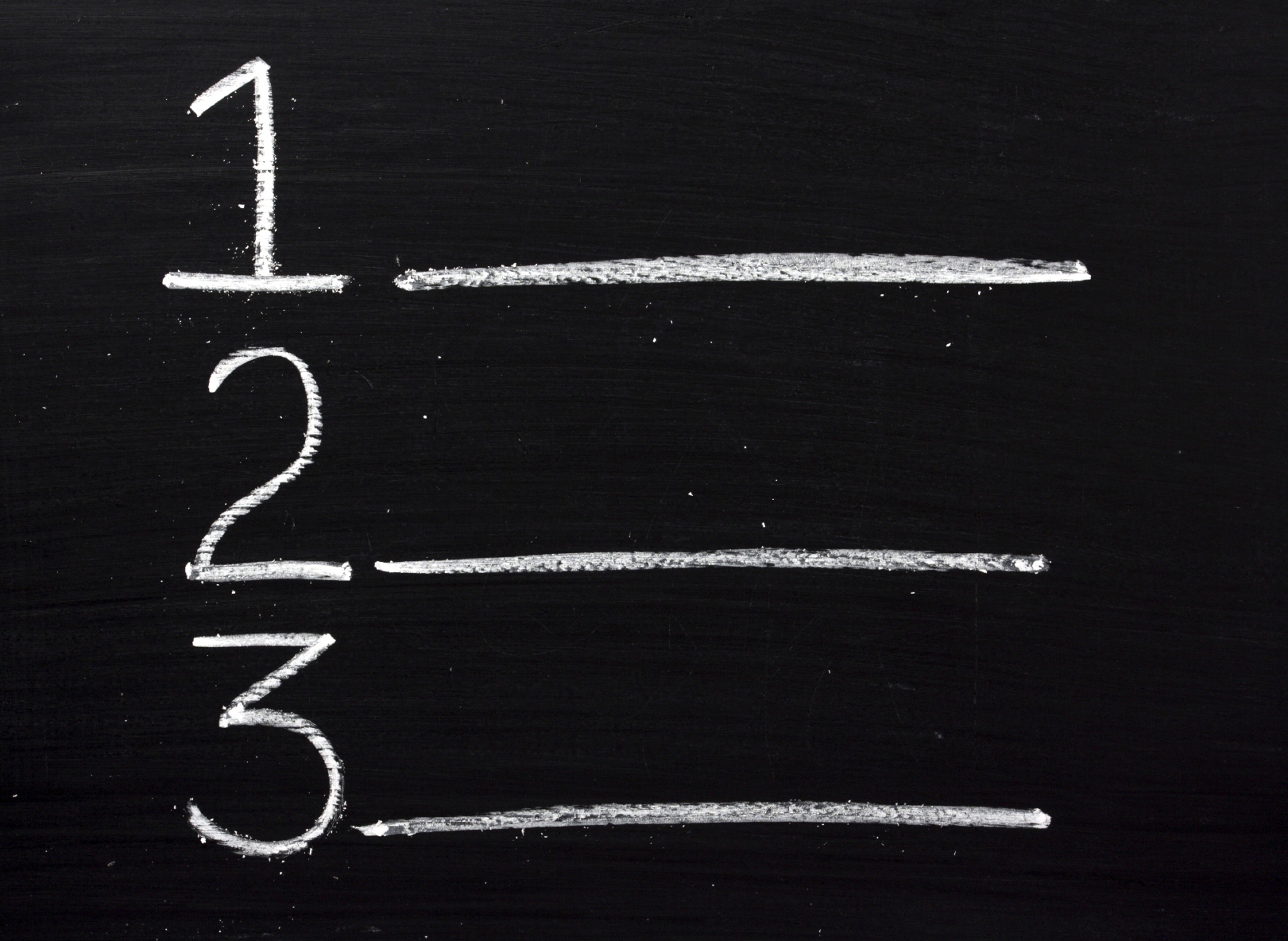 integrated systems
+ 5 Online Learning
integrated content
+ 6 Online Joining
innovative teams
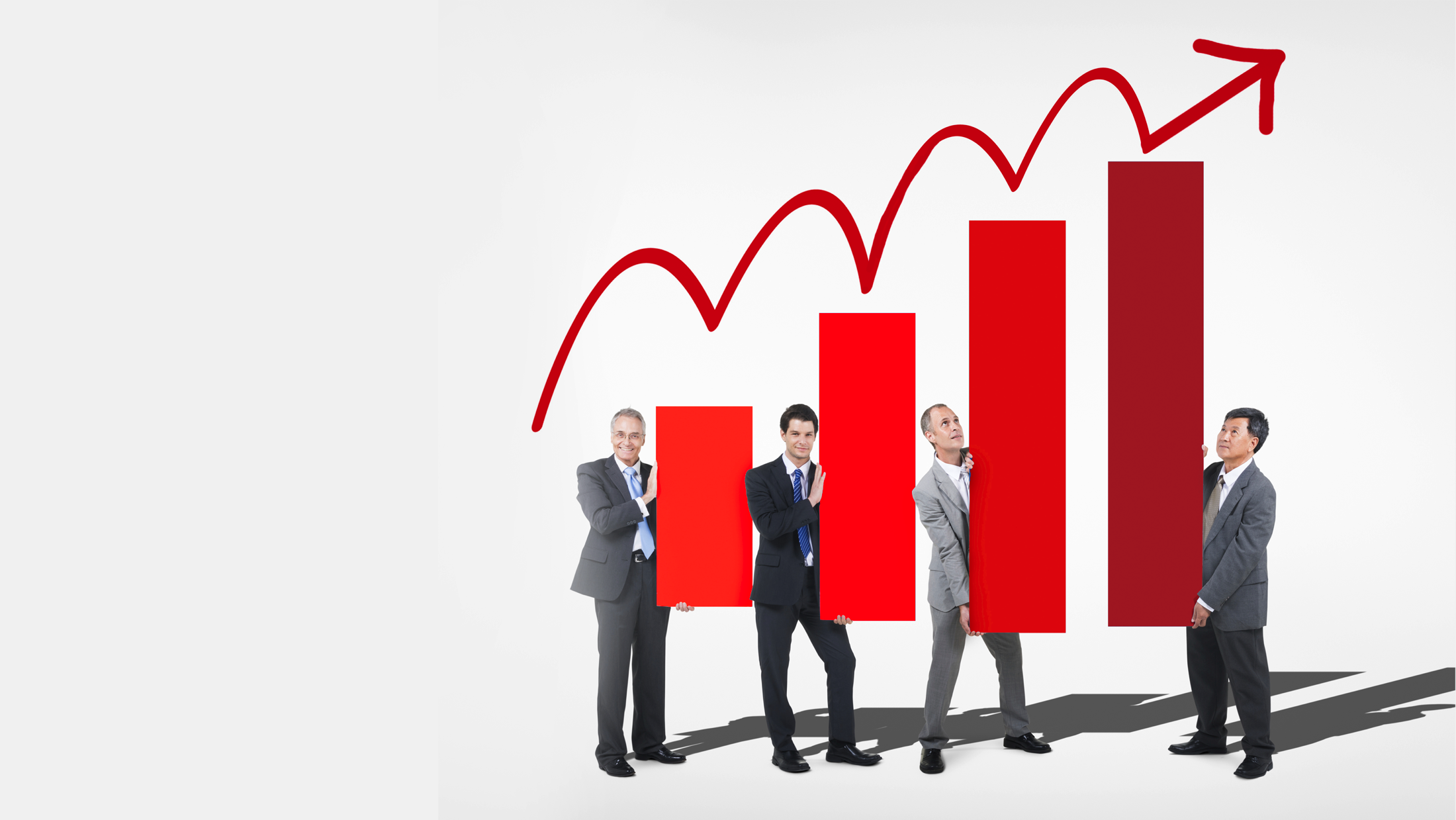 Achieve your goals and grow your organisation
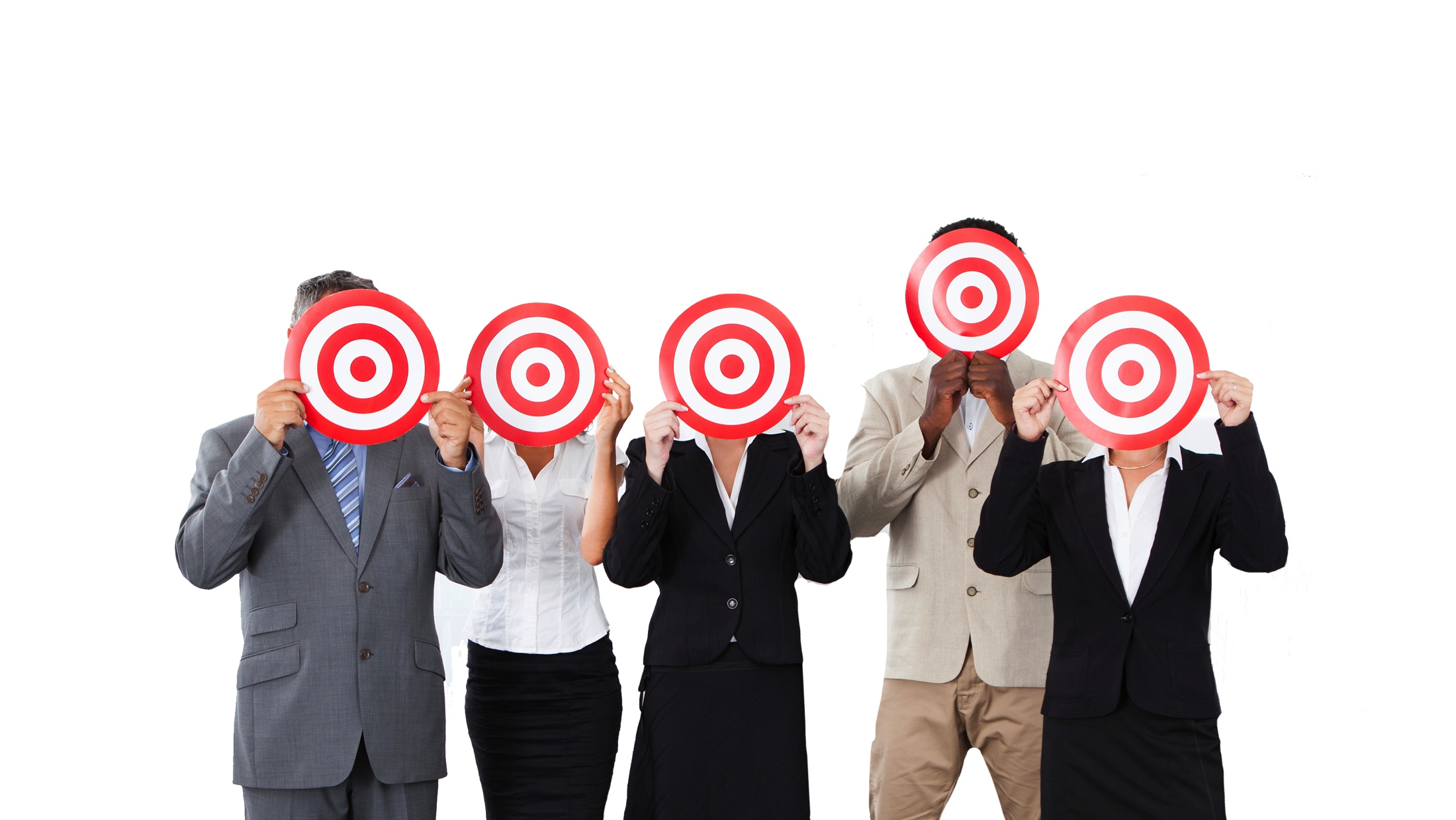 Deliver to your key audience& stakeholders
Using Technology as Drivers for Growth & Engagement
Chris Champion
Secretary GeneralInternational Federation of Municipal Engineering
sec-gen@ifmeworld.org